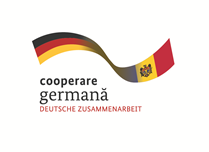 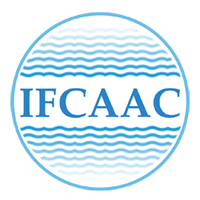 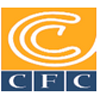 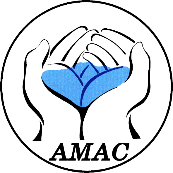 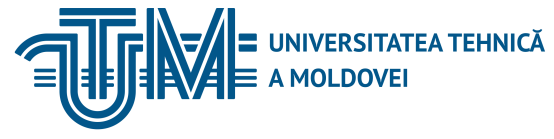 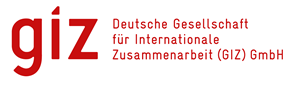 INSTITUTUL DE FORMARE CONTINUĂ ÎN DOMENIUL ALIMENTĂRII CU APĂ ŞI CANALIZĂRII
PENTRU MEMBRII ASOCIAȚIEI „MOLDOVA APĂ-CANAL”
Учебный курс для сотрудников операторов «Водоканала»Модуль: Законодательная база и нормативные акты в области водоснабжения и канализацииСессия: Правовая и нормативная база в строительстве по эксплуатации водоснабжения и канализации в Республике Молдова.5 – 6 – 7 – 8 октября 2021
01/10/2021
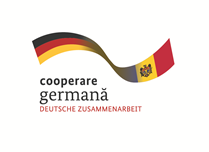 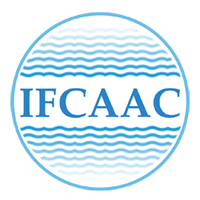 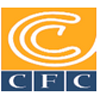 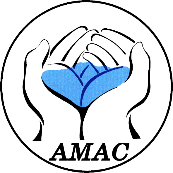 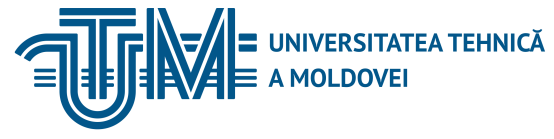 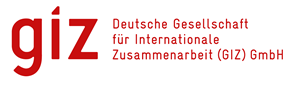 INSTITUTUL DE FORMARE CONTINUĂ ÎN DOMENIUL ALIMENTĂRII CU APĂ ŞI CANALIZĂRII
PENTRU MEMBRII ASOCIAȚIEI „MOLDOVA APĂ-CANAL”
ПАРЛАМЕНТ ЗАКОН № 1540 от 25-02-1998 о плате за загрязнение окружающей среды
Опубликован : 18-06-1998 в Monitorul Oficial № 54-55 статья № 378
​ ИЗМЕНЕН
ЗП257 от 16.12.20, MO353-357/22.12.20 ст.288; в силу с 01.01.21
https://www.legis.md/cautare/getResults?doc_id=125113&lang=ru
Статья 2. Субъекты и объект закона
(1) Субъектами настоящего закона являются юридические лица, независимо от вида собственности и организационно-правовой формы, и физические лица, осуществляющие предпринимательскую деятельность, производственно-хозяйственная деятельность которых приводит к загрязнению окружающей среды.
01/10/2021
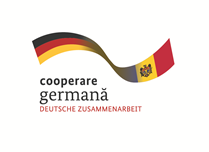 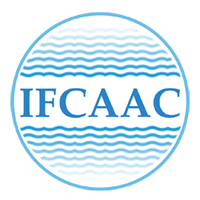 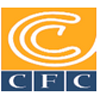 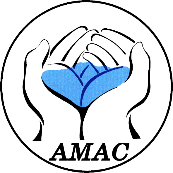 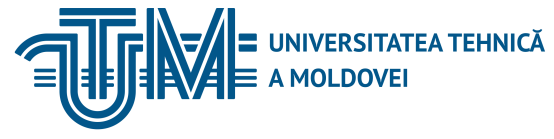 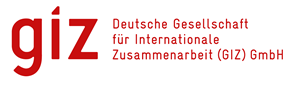 INSTITUTUL DE FORMARE CONTINUĂ ÎN DOMENIUL ALIMENTĂRII CU APĂ ŞI CANALIZĂRII
PENTRU MEMBRII ASOCIAȚIEI „MOLDOVA APĂ-CANAL”
Статья 6. Плата за выброс загрязнителей стационарными источниками
(1) Плата за выброс в атмосферный воздух загрязнителей стационарными источниками взимается с субъектов, допускающих:
а) выброс загрязнителей в пределах установленных нормативов;
b) выброс загрязнителей с превышением установленных нормативов.
(2) Нормативы и порядок расчета указанной в части (1) платы приведены в приложении 2.
Статья 9. Плата за сброс загрязнителей
(1) Плата за сброс загрязнителей со сточными водами в водные объекты взимается с субъектов, допускающих:
[Ст.9 ч.(1) изменена ЗП257 от 16.12.20, MO353-357/22.12.20 ст.288; в силу с 01.01.21]
а) сброс загрязнителей в пределах установленных нормативов;
b) сброс загрязнителей с превышением установленных нормативов.
01/10/2021
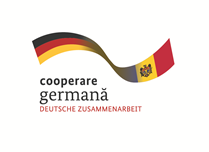 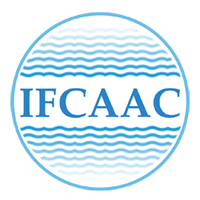 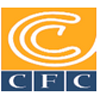 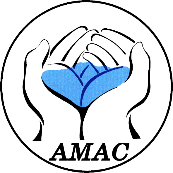 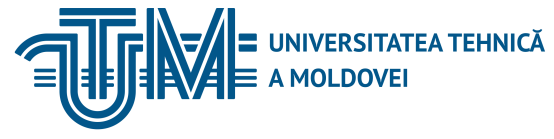 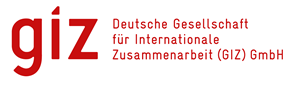 INSTITUTUL DE FORMARE CONTINUĂ ÎN DOMENIUL ALIMENTĂRII CU APĂ ŞI CANALIZĂRII
PENTRU MEMBRII ASOCIAȚIEI „MOLDOVA APĂ-CANAL”
Статья 14. Декларирование, порядок и срок внесения платежей за загрязнение окружающей среды
Субъекты настоящего закона обязаны самостоятельно рассчитывать предусмотренные в статьях 6, 9 и 10 платежи за загрязнение окружающей среды, вносить их в государственный бюджет и представлять Государственной налоговой службе соответствующий отчет с обязательным использованием автоматизированных методов электронной отчетности в соответствии с частью (21) статьи 187 Налогового кодекса. Форма и порядок заполнения отчета утверждаются Министерством сельского хозяйства, регионального развития и окружающей среды.
(3) Субъекты, указанные в статьях 6, 9 и 10, рассчитывают и вносят надлежащие платежи и представляют соответствующий отчет ежегодно до 25 февраля следующего за отчетным года.
01/10/2021
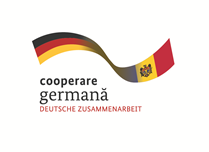 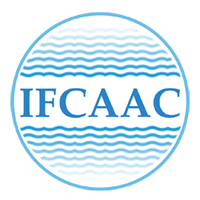 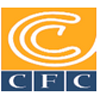 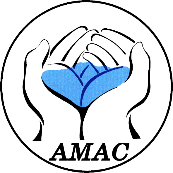 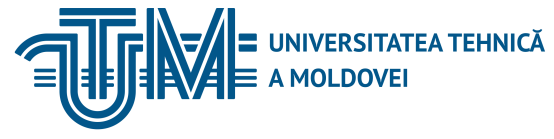 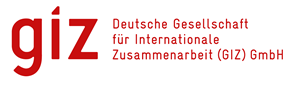 INSTITUTUL DE FORMARE CONTINUĂ ÎN DOMENIUL ALIMENTĂRII CU APĂ ŞI CANALIZĂRII
PENTRU MEMBRII ASOCIAȚIEI „MOLDOVA APĂ-CANAL”
B Приложение  2 указаны Нормативы и порядок расчета платы за выброс загрязнителей стационарными источниками 

B Приложение 5 указаны Нормативы и порядок расчета платы за сброс загрязнителей со сточными водами 
Так:
1. Внесение платы за сброс загрязнителей обязательно для всех водопользователей.
2. Для водопользователей, сбрасывающих загрязнители в водные объекты (реки, озера, подземные водоносные горизонты), плата устанавливается по показателям загрязнения, заложенным в проектной документации очистных сооружений.
3. Плата по специфическим показателям загрязнения промышленными сбросами вносится водопользователями, которые сбрасывают загрязнители. Перечень этих показателей и нормативы ПДК загрязнителей утверждаются инспекциями по охране окружающей среды по представлению служб эксплуатации очистных сооружений.
01/10/2021
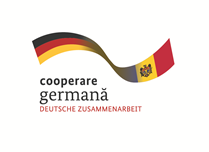 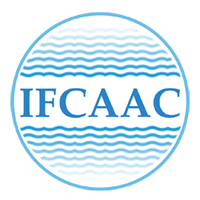 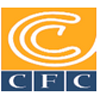 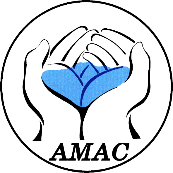 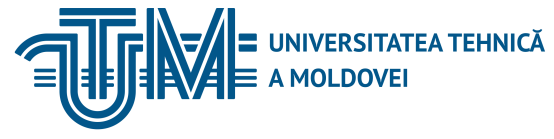 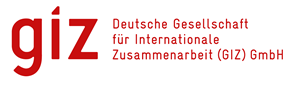 INSTITUTUL DE FORMARE CONTINUĂ ÎN DOMENIUL ALIMENTĂRII CU APĂ ŞI CANALIZĂRII
PENTRU MEMBRII ASOCIAȚIEI „MOLDOVA APĂ-CANAL”
6. В случаях, когда для сброса сточных вод не установлены нормативы ПДС, за допустимые принимаются концентрации загрязнителей, установленные Правилами охраны водных ресурсов.
7. Перевод фактической массы загрязнителя в условные тонны осуществляется путем умножения его массы на коэффициент опасности, приведенный в таблице к данному приложению.
01/10/2021
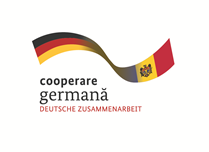 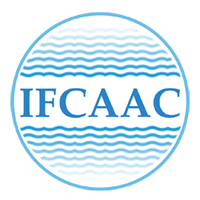 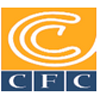 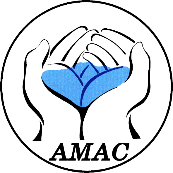 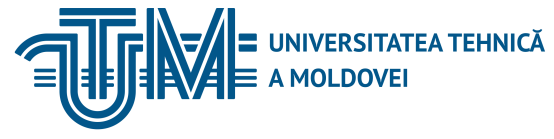 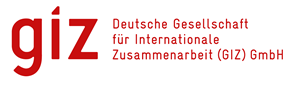 INSTITUTUL DE FORMARE CONTINUĂ ÎN DOMENIUL ALIMENTĂRII CU APĂ ŞI CANALIZĂRII
PENTRU MEMBRII ASOCIAȚIEI „MOLDOVA APĂ-CANAL”
01/10/2021
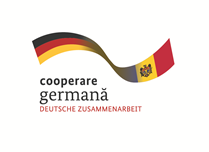 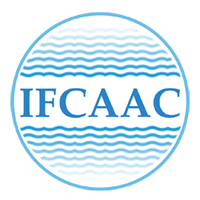 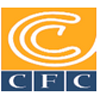 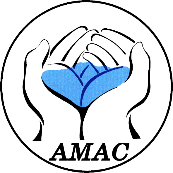 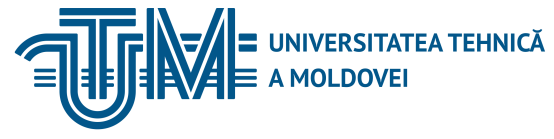 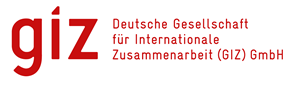 INSTITUTUL DE FORMARE CONTINUĂ ÎN DOMENIUL ALIMENTĂRII CU APĂ ŞI CANALIZĂRII
PENTRU MEMBRII ASOCIAȚIEI „MOLDOVA APĂ-CANAL”
01/10/2021
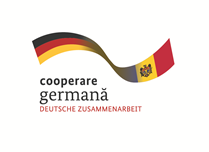 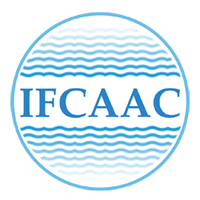 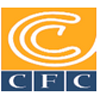 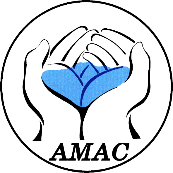 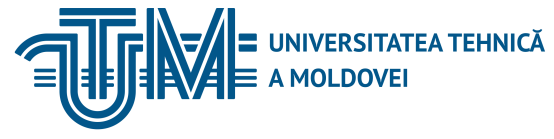 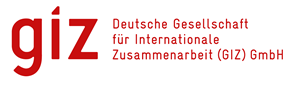 INSTITUTUL DE FORMARE CONTINUĂ ÎN DOMENIUL ALIMENTĂRII CU APĂ ŞI CANALIZĂRII
PENTRU MEMBRII ASOCIAȚIEI „MOLDOVA APĂ-CANAL”
01/10/2021
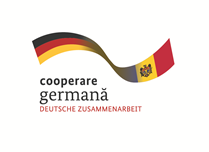 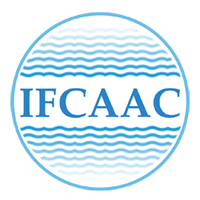 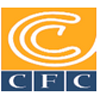 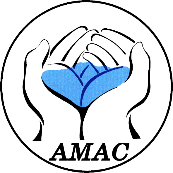 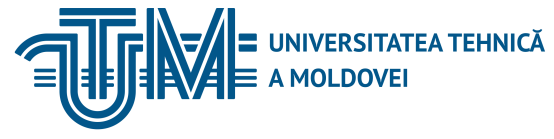 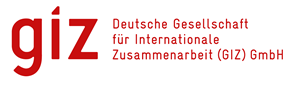 INSTITUTUL DE FORMARE CONTINUĂ ÎN DOMENIUL ALIMENTĂRII CU APĂ ŞI CANALIZĂRII
PENTRU MEMBRII ASOCIAȚIEI „MOLDOVA APĂ-CANAL”
ПРИКАЗ № 15 от 22-01-2019 об утверждении формы отчета (EMPOLDEP19), порядка ее заполнения и Инструкции о порядке расчета и внесения платежей за выбросы и сбросы загрязнителей и складирование отходов
Опубликован : 08-02-2019 в Monitorul Oficial № 38-47 статья № 282
https://www.legis.md/cautare/getResults?doc_id=112519&lang=ru 
Во исполнение положений статьи 14 Закона о плате за загрязнение окружающей среды № 1540-XIII от 25 февраля 1998 г. (Официальный монитор Республики Молдова, 1998 г., № 54–55, ст. 378), с последующими изменениями, ПРИКАЗЫВАЮ:
1. Утвердить:
1) Форму отчета в Государственную налоговую службу о плате за загрязнение по сбросам и выбросам загрязнителей и за складирование отходов (Форма EMPOLDEP19), согласно приложению № 1;
2) Порядок заполнения отчета в Государственную налоговую службу о плате за загрязнение по сбросам и выбросам загрязнителей и за складирование отходов (Форма EMPOLDEP19), согласно приложению № 2;
01/10/2021
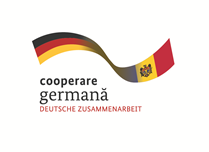 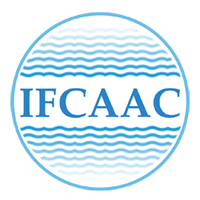 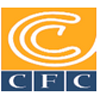 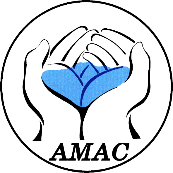 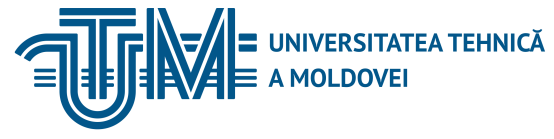 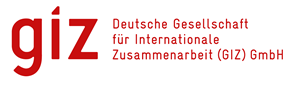 INSTITUTUL DE FORMARE CONTINUĂ ÎN DOMENIUL ALIMENTĂRII CU APĂ ŞI CANALIZĂRII
PENTRU MEMBRII ASOCIAȚIEI „MOLDOVA APĂ-CANAL”
3) Инструкцию о порядке расчета и внесения платежей за выбросы и сбросы загрязнителей и складирование отходов, согласно приложению № 3. 2. Отчет в Государственную налоговую службу о плате за загрязнение по сбросам и выбросам загрязнителей и за складирование отходов (Форму EMPOLDEP19) представлять за каждый налоговый период начиная с 2018 года.
3. Признать утратившей силу Инструкцию Министерства окружающей среды и благоустройства территории № 1704 от 17 апреля 2000 г. «О расчете платы за загрязнение окружающей среды в Республике Молдова» (Официальный монитор Республики Молдова, 2000 г., № 112).
Приложение № 1 к приказу Министерства сельского хозяйства,                                          регионального развития и окружающей среды № 15 от 22 января 2019 г. указана Форма EMPOLDEP19 Отчет в Государственную налоговую службу о плате за загрязнение по выбросам и сбросам загрязнителей и за складирование отходов.
01/10/2021
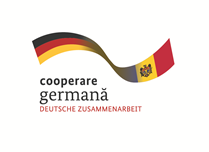 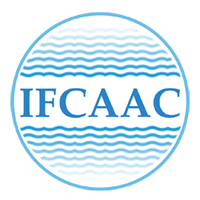 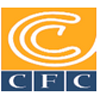 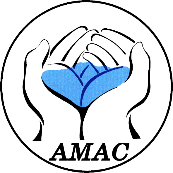 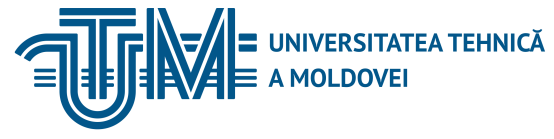 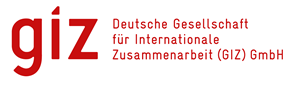 INSTITUTUL DE FORMARE CONTINUĂ ÎN DOMENIUL ALIMENTĂRII CU APĂ ŞI CANALIZĂRII
PENTRU MEMBRII ASOCIAȚIEI „MOLDOVA APĂ-CANAL”
В Приложение № 3 к приказу Министерства сельского хозяйства,     регионального развития и окружающей среды № 15 от 22 января 2019 г. указана ИНСТРУКЦИЯ о порядке расчета и внесения платежей за выбросы и сбросы загрязнителей и складирование отходов
1. Платежами за загрязнение окружающей среды считаются платежи, призванные компенсировать отрицательное воздействие и восстановить составляющие окружающей среды, подверженные влиянию загрязнения,  с обеспечением благоприятных условий для развития общества и поддержанием функциональности экосистем.
2. Инструкция о порядке расчета и внесения платежей за выбросы и сбросы загрязнителей и складирование отходов (в дальнейшем - Инструкция) устанавливает порядок расчета и внесения платежей за выбросы и сбросы загрязнителей и складирование отходов, предусмотренных в ст. 6, 9 и 10 и Закона о плате за загрязнение окружающей среды № 1540 от 25 февраля 1998 г.
01/10/2021
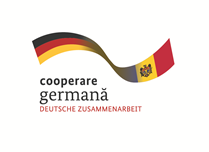 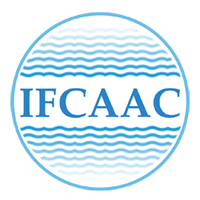 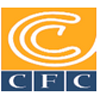 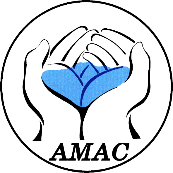 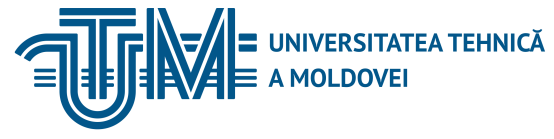 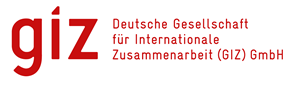 INSTITUTUL DE FORMARE CONTINUĂ ÎN DOMENIUL ALIMENTĂRII CU APĂ ŞI CANALIZĂRII
PENTRU MEMBRII ASOCIAȚIEI „MOLDOVA APĂ-CANAL”
3. Настоящая Инструкция регулирует следующие платежи за загрязнение окружающей среды:
1. плата за выбросы загрязнителей в атмосферу от стационарных источников;
2. плата за сбросы загрязнителей:
А) со сточными водами в водные ресурсы и системы канализации,
Б) со сточными водами в накопители, на поля фильтрации, в жижесборники животноводческих стоков,
В) при отводе сточных вод с рыбохозяйственных водных объектов и  ливневыми стоками с территории предприятий (атмосферные воды),
3. плата за складирование отходов на полигонах (свалках).
01/10/2021
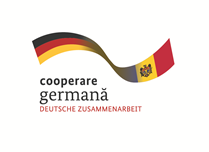 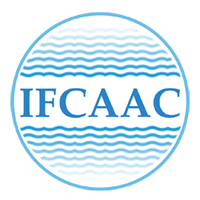 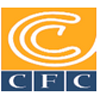 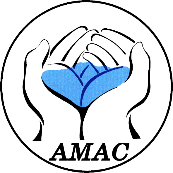 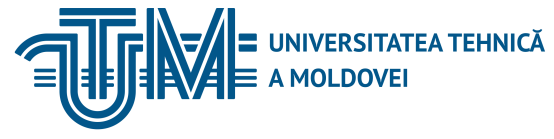 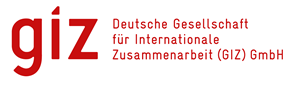 INSTITUTUL DE FORMARE CONTINUĂ ÎN DOMENIUL ALIMENTĂRII CU APĂ ŞI CANALIZĂRII
PENTRU MEMBRII ASOCIAȚIEI „MOLDOVA APĂ-CANAL”
В Часть 1. описывается принцип выполнения Расчета платы за выбросы загрязнителей в атмосферу от стационарных источников. 
7. Плата за выбросы загрязнителей в атмосферу от стационарных источников взимается с субъектов, владеющих Разрешением на выброс загрязнителей в атмосферу от стационарных источников,и допускающих:
1. выбросы загрязнителей в пределах установленных нормативов;
2. выбросы загрязнителей с превышением установленных нормативов.

9. Выбросы загрязнителей в атмосферу от стационарных источников, которые не превышают или равны предельно допустимым концентрациям (ПДК), установленным в Разрешении на выброс загрязнителей в атмосферу  от стационарных источников, считаются выбросами в пределах установленных нормативов.
01/10/2021
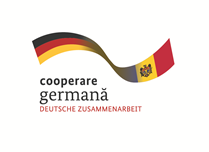 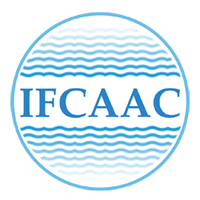 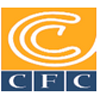 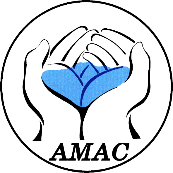 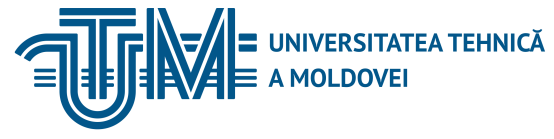 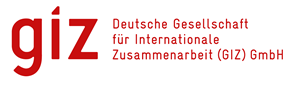 INSTITUTUL DE FORMARE CONTINUĂ ÎN DOMENIUL ALIMENTĂRII CU APĂ ŞI CANALIZĂRII
PENTRU MEMBRII ASOCIAȚIEI „MOLDOVA APĂ-CANAL”
10. Выбросы загрязнителей в атмосферу от стационарных источников, которые превышают предельно допустимые концентрации, установленные в Разрешении на выброс загрязнителей в атмосферу от стационарных источников, считаются выбросами с превышением установленных нормативов.
11.Нормативы (пределы) выброса (ПДВ) загрязнителей в атмосферу от стационарных источников устанавливаются в Разрешении на выброс загрязнителей в атмосферу от стационарных источников, выданном Агентством окружающей среды. 
12. Нормативы платы за выбросы загрязнителей в атмосферу от стационарных источников устанавливаются в леях за условную тонну, в зависимости от населенных пунктов:
мун. Кишинэу и мун. Бэлць  - 18 леев за условную тонну;
остальные населенные пункты (в том числе из АТО Гагаузия) – 14,4 леев за условную тонну.
13. Плата за выбросы загрязнителей в атмосферу от стационарных источников в пределах установленных нормативов определяется, по каждому отдельному показателю загрязнения, как произведение  норматива платы (от п. 12) и фактического количества выброшенного загрязнителя, в условных тоннах.
01/10/2021
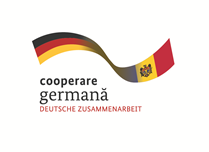 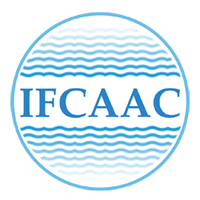 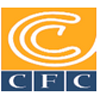 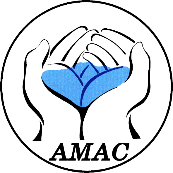 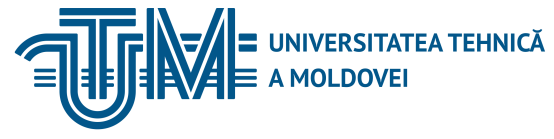 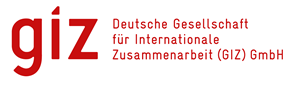 INSTITUTUL DE FORMARE CONTINUĂ ÎN DOMENIUL ALIMENTĂRII CU APĂ ŞI CANALIZĂRII
PENTRU MEMBRII ASOCIAȚIEI „MOLDOVA APĂ-CANAL”
14. Плата за выбросы загрязнителей в атмосферу от стационарных источников, которые превышают пределы установленных нормативов (нормативы ПДВ), определяется по каждому отдельному показателю загрязнения, как сумма произведения норматива платы (от п. 12) и норматива ПДВ загрязнителей (установленного в Разрешении на выброс загрязнителей в атмосферу от стационарных источников) в условных тоннах, и произведения  норматива платы, умноженного на 5, и фактического количества выброса загрязнителей, превышающего установленные нормативы. 
В Часть 2. описан принцип выполнения Расчета платы за загрязнение в результате сбросов загрязнителей со сточными водами.
01/10/2021
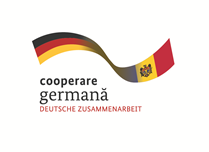 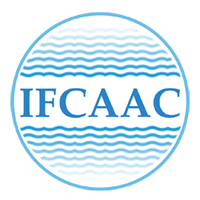 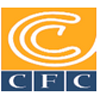 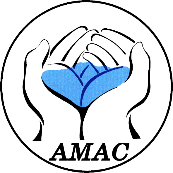 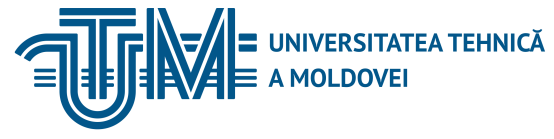 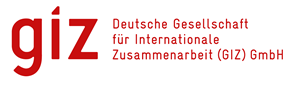 INSTITUTUL DE FORMARE CONTINUĂ ÎN DOMENIUL ALIMENTĂRII CU APĂ ŞI CANALIZĂRII
PENTRU MEMBRII ASOCIAȚIEI „MOLDOVA APĂ-CANAL”
16. Сбросами загрязнителей со сточными водами считаются сбросы в водные ресурсы, в системы канализации, в осушительные каналы сельскохозяйственных земель и другие объекты, в накопители, на поля фильтрации, в жижесборники  стоков животноводческих комплексов и другие. 
17. Сбросами загрязнителей со сточными водами в водные ресурсы и в системы канализации, которые не превышают или равны предельно допустимым концентрациям загрязнителей, считаются сбросы загрязнителей со сточными водами в водные ресурсы и системы канализациив пределах установленных нормативов.
18. Сбросами загрязнителей со сточными водами в водные ресурсы и в системы канализации, которые превышают предельные допустимые значения сбросов (ПДС) и предельно допустимые концентрации (ПДК) загрязнителей, считаются сбросы загрязнителей со сточными водами в водные ресурсы и системы канализациис превышением установленных нормативов.
01/10/2021
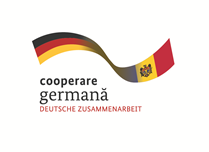 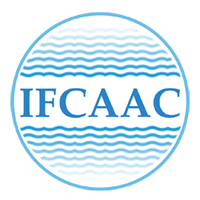 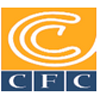 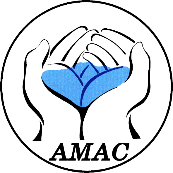 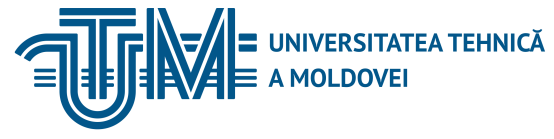 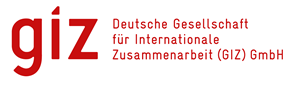 INSTITUTUL DE FORMARE CONTINUĂ ÎN DOMENIUL ALIMENTĂRII CU APĂ ŞI CANALIZĂRII
PENTRU MEMBRII ASOCIAȚIEI „MOLDOVA APĂ-CANAL”
19.Значения предельно допустимых концентраций (ПДК) загрязняющих веществ, отводимых со сточными водами в систему канализации, устанавливаются операторами по каждому отдельному субъекту, исходя из требований Положения о требованиях к сбору, очистке и сбросу сточных вод в канализационную систему и /или в приемники для городских и сельских населенных пунктов, утвержденного Постановлением Правительства № 950 от 25 ноября 2013 г.
20.Допустимые предельные значения сбросов (ПДС) загрязнителейсо сточными водами, отводимымив водные ресурсы, устанавливаются в Природоохранных разрешениях на специальное водопользование, выдаваемых Агентством окружающей среды.
21. Для субъектов, осуществляющих сброс загрязнителей со сточными водами в водные ресурсы (реки, водоемы, подземные водоносные горизонты), плата устанавливается в соответствии с нормативами ПДС и показателями загрязнения, внесенными в проектную документацию очистных сооружений. Перечень этих показателей и нормативы ПДС загрязнителей утверждаются Агентством окружающей среды при представлении службами по эксплуатации очистных сооружений (операторами).
01/10/2021
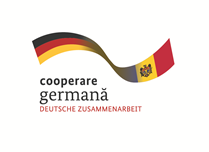 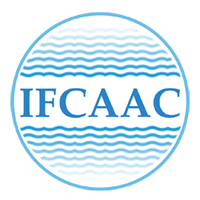 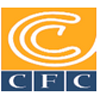 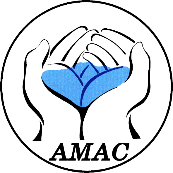 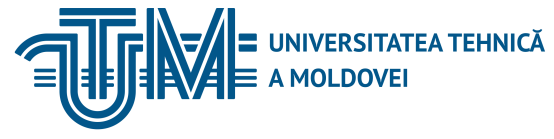 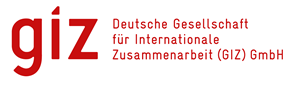 INSTITUTUL DE FORMARE CONTINUĂ ÎN DOMENIUL ALIMENTĂRII CU APĂ ŞI CANALIZĂRII
PENTRU MEMBRII ASOCIAȚIEI „MOLDOVA APĂ-CANAL”
ЗАКОН № 296 от 21-12-2017 об общих требованиях гигиеныпищевых продуктов
 Опубликован : 12-01-2018 в Monitorul Oficial № 7-17 статья № 60
ИЗМЕНЕН ЗП134 от 16.07.20, МО199-204/07.08.20 ст.408; в силу с 07.09.20 
https://www.legis.md/cautare/getResults?doc_id=122836&lang=ru 
Статья 7. Ответственность оператора продовольственного сектора в отношении общих гигиенических требований к первичному производству
(2) Операторы продовольственного сектора должны соблюдать положения в отношении контроля опасностей при первичном производстве и связанных с ним операциях, включая:
a) меры по контролю контаминации через воздух, почву, воду, корма, средства, повышающие плодородие почвы, лечебные препараты ветеринарного назначения, средства защиты растений и биоциды, а также при хранении, обработке, сборе и переработке отходов;
01/10/2021
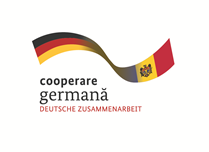 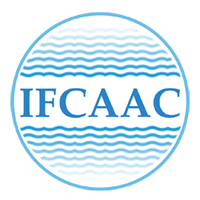 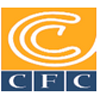 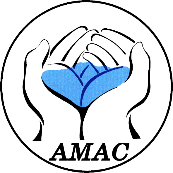 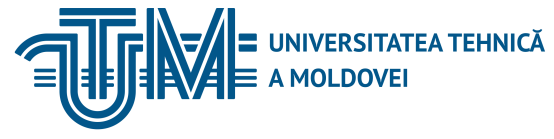 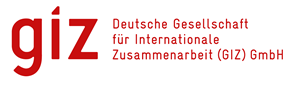 INSTITUTUL DE FORMARE CONTINUĂ ÎN DOMENIUL ALIMENTĂRII CU APĂ ŞI CANALIZĂRII
PENTRU MEMBRII ASOCIAȚIEI „MOLDOVA APĂ-CANAL”
Статья 15. Водоснабжение и канализация
(4) Если используется непитьевая вода – для пожарной безопасности, производства пара, замораживания и других подобных целей, она должна циркулировать по отдельной системе, должным образом идентифицированной. Непитьевая вода не должна быть связана с системами питьевой воды; не допускается ее попадание в системы питьевой воды.
(9) Операторы продовольственного сектора обязаны соблюдать правила эксплуатации систем водоснабжения и канализации в соответствии с действующим законодательством.
01/10/2021
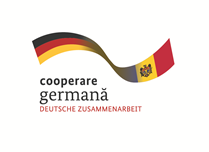 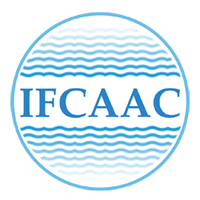 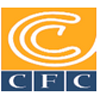 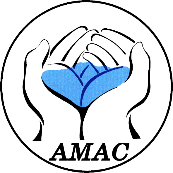 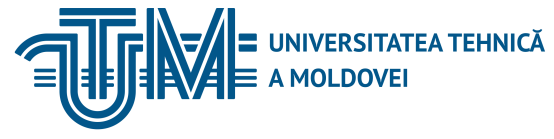 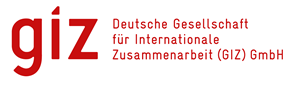 INSTITUTUL DE FORMARE CONTINUĂ ÎN DOMENIUL ALIMENTĂRII CU APĂ ŞI CANALIZĂRII
PENTRU MEMBRII ASOCIAȚIEI „MOLDOVA APĂ-CANAL”
ЗАКОН № 105 от 13-03-2003 о защите прав потребителей*
Опубликован : 27-06-2003 в Monitorul Oficial № 126-131 статья № 507
ИЗМЕНЕНО
ЗП168 от 26.07.18 МО 333-335 от 24.08.18 ст. 549; в силу с 14.02.19
https://www.legis.md/cautare/getResults?doc_id=110237&lang=ru
Настоящий закон устанавливает правовые основы защиты государством лиц, выступающих в качестве потребителей, и воплощает Директиву 2005/29/EC Европейского Парламента и Совета от 11 мая 2005 года о недобросовестных коммерческих практиках предприятий на внутреннем рынке по отношению к потребителям и изменении Директивы 84/450/EЭС Совета и директив 97/7/EC, 98/27/EC и 2002/65/EC Европейского Парламента и Совета, а также Регламента (EC) № 2006/2004 Европейского Парламента и Совета, опубликованную в Официальном журнале Европейского Союза (JO), № L 149/22 от 11 июня 2005 года. и Директиву 1999/44/ЕС Европейского Парламента и Совета от 25 мая 1999 года о некоторых аспектах продажи потребительских продуктов и предоставляемых гарантиях, опубликованную в Официальном журнале Европейского Союза L 171 от 7 июля 1999 года Парламент принимает настоящий органический закон.
01/10/2021
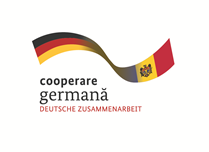 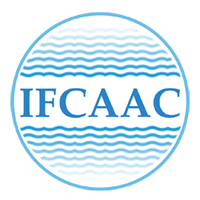 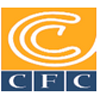 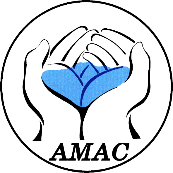 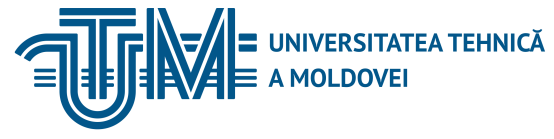 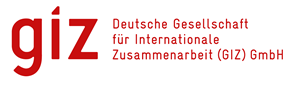 INSTITUTUL DE FORMARE CONTINUĂ ÎN DOMENIUL ALIMENTĂRII CU APĂ ŞI CANALIZĂRII
PENTRU MEMBRII ASOCIAȚIEI „MOLDOVA APĂ-CANAL”
Статья 2. Область применения
(1) Настоящий закон определяет общие требования по защите потребителей, обеспечению необходимых условий для их неограниченного доступа к продуктам и услугам, для полного информирования об главных характеристиках продуктов и услуг, защиты и обеспечения прав и законных интересов потребителей в связи с недобросовестными коммерческими практиками, а также для участия потребителей в обосновании и принятии решений, интересующих их в качестве потребителей.
01/10/2021
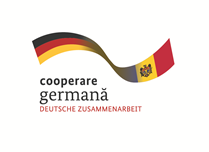 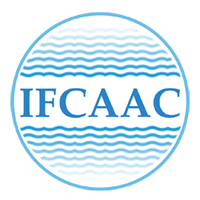 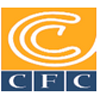 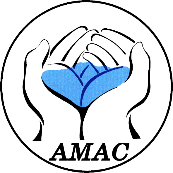 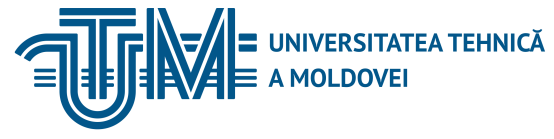 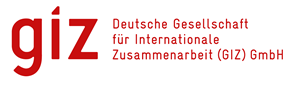 INSTITUTUL DE FORMARE CONTINUĂ ÎN DOMENIUL ALIMENTĂRII CU APĂ ŞI CANALIZĂRII
PENTRU MEMBRII ASOCIAȚIEI „MOLDOVA APĂ-CANAL”
Статья 7. Обязанности производителя
а)   вводить и/или предоставлять на рынке только безопасные продукты, которые соответствуют требованиям, установленным в нормативных и заявленных актах, и которые должны сопровождаться документами, подтверждающими соответствие, и другими документами согласно законодательству;
b)  приостанавливать поставку, соответственно изымать с рынка или у потребителей продукты при установлении контролирующими органами или собственными специалистами того, что они не соответствуют установленным в нормативных актах или заявленным требованиям либо могут причинить вред жизни, здоровью, наследственности и безопасности потребителей, если это является единственно возможной мерой для устранения выявленных несоответствий;
01/10/2021
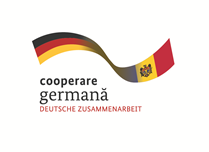 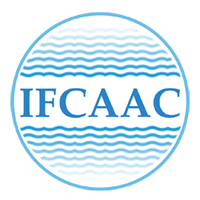 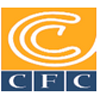 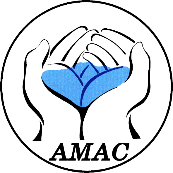 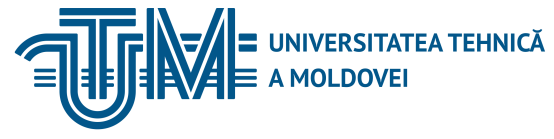 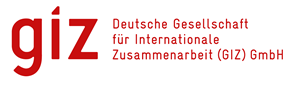 INSTITUTUL DE FORMARE CONTINUĂ ÎN DOMENIUL ALIMENTĂRII CU APĂ ŞI CANALIZĂRII
PENTRU MEMBRII ASOCIAȚIEI „MOLDOVA APĂ-CANAL”
с)  обеспечивать соблюдение санитарно-гигиенических требований;
d) отвечать за причиненный несоответствующим продуктом ущерб в течение всего установленного срока службы или срока годности на дату минимального срока годности или в течение минимального срока годности/на конечную дату потребления при условии соблюдения потребителем требований транспортирования, хранения, использования и потребления.
01/10/2021
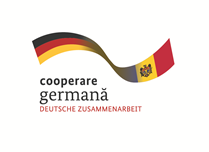 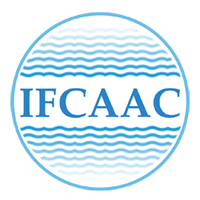 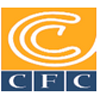 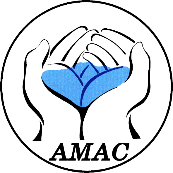 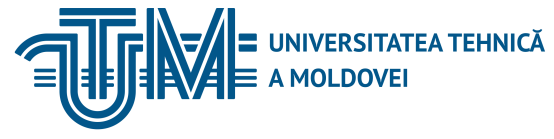 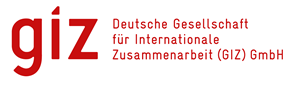 INSTITUTUL DE FORMARE CONTINUĂ ÎN DOMENIUL ALIMENTĂRII CU APĂ ŞI CANALIZĂRII
PENTRU MEMBRII ASOCIAȚIEI „MOLDOVA APĂ-CANAL”
Статья 9. Обязанности продавца
а) удостовериться в безопасности предлагаемых для продажи продуктов и их соответствии установленным в нормативных актах или заявленным требованиям;
b) не продавать продукты, в отношении которых располагает информацией о том, что они представляют опасность, или которые считаются опасными;
c) безотлагательно информировать органы надзора за рынком, а также соответствующего производителя о наличии на рынке продукта, который известен ему как опасный и/или фальсифицированный (поддельный);
01/10/2021
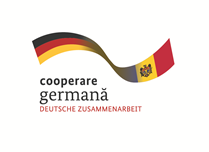 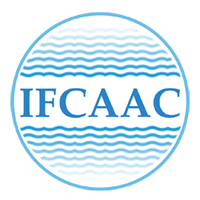 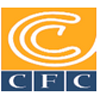 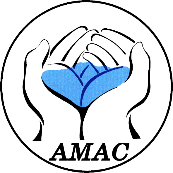 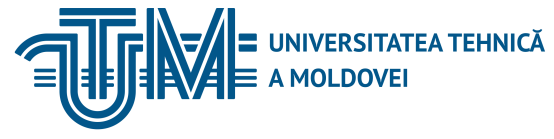 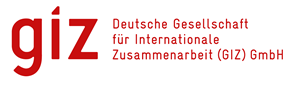 INSTITUTUL DE FORMARE CONTINUĂ ÎN DOMENIUL ALIMENTĂRII CU APĂ ŞI CANALIZĂRII
PENTRU MEMBRII ASOCIAȚIEI „MOLDOVA APĂ-CANAL”
Статья 9. Обязанности продавца
d)  изымать из продажи продукты при установлении контролирующими органами или собственными специалистами того, что они не соответствуют установленным в нормативных актах или заявленным требованиям либо могут причинить вред жизни, здоровью, наследственности и безопасности потребителей, если это является единственно возможной мерой для устранения выявленных несоответствий;
е) обеспечивать соблюдение технических условий, установленных производителем для продукта;
f) выдавать кассовый чек или иной документ, удостоверяющий факт покупки продукта, в соответствии с положением, утвержденным Правительством;
01/10/2021
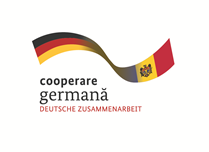 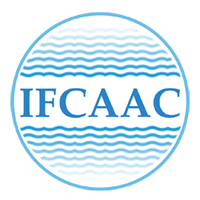 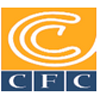 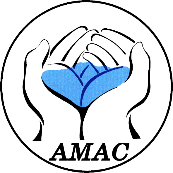 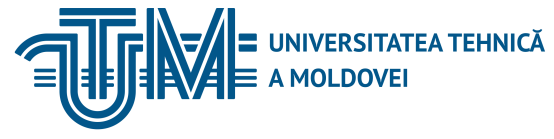 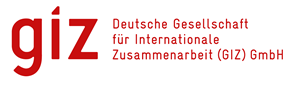 INSTITUTUL DE FORMARE CONTINUĂ ÎN DOMENIUL ALIMENTĂRII CU APĂ ŞI CANALIZĂRII
PENTRU MEMBRII ASOCIAȚIEI „MOLDOVA APĂ-CANAL”
Статья 9. Обязанности продавца
g) хранить книгу жалоб на видном месте и регистрировать жалобы потребителей в соответствии с положением, утвержденным Правительством;
h) обеспечивать соблюдение санитарно-гигиенических требований;
i) отвечать за причиненный несоответствующим продуктом ущерб в течение всего установленного срока службы или срока годности на дату минимального срока годности или в течение минимального срока годности/на конечную дату потребления при условии соблюдения потребителем требований транспортирования, хранения, использования и потребления;
01/10/2021
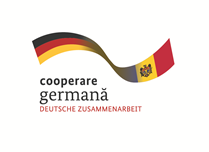 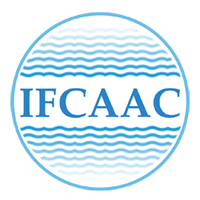 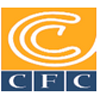 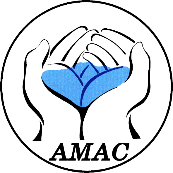 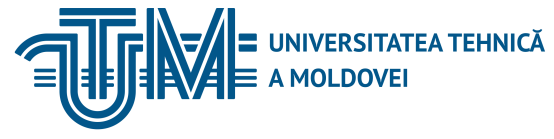 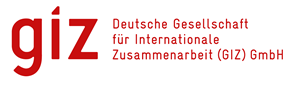 INSTITUTUL DE FORMARE CONTINUĂ ÎN DOMENIUL ALIMENTĂRII CU APĂ ŞI CANALIZĂRII
PENTRU MEMBRII ASOCIAȚIEI „MOLDOVA APĂ-CANAL”
ЗАКОН № 306 от 30-11-2018
о безопасности пищевых продуктов
Статья 1. Цель, задачи и области применения настоящего закона
(1) Целью настоящего закона является достижение высокого уровня охраны здоровья людей и интересов потребителя в отношении безопасности пищевых продуктов, принимая во внимание многообразие снабжения пищевыми продуктами, в том числе традиционными, обеспечивая эффективное функционирование национального рынка.
01/10/2021
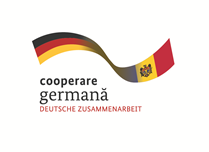 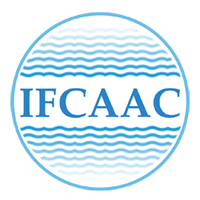 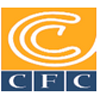 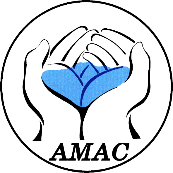 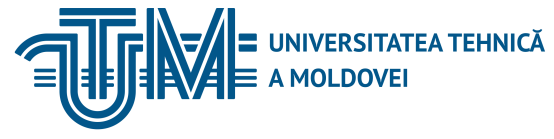 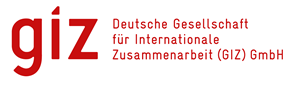 INSTITUTUL DE FORMARE CONTINUĂ ÎN DOMENIUL ALIMENTĂRII CU APĂ ŞI CANALIZĂRII
PENTRU MEMBRII ASOCIAȚIEI „MOLDOVA APĂ-CANAL”
(2)  Для достижения цели, предусмотренной частью (1), настоящий закон:
a) устанавливает общие принципы регулирования области пищевых продуктов и кормов для животных в целом и их безопасности в частности;
b)  устанавливает и определяет области компетенции Национального агентства по безопасности пищевых продуктов в отношении безопасности пищевых продуктов и кормов для животных по всей продовольственной цепи;
c) устанавливает и определяет области компетенции Министерства здравоохранения, труда и социальной защиты в отношении общественного здоровья и надзора за некоторыми категориями пищевых продуктов, влияющих на здоровье населения, в пределах полномочий, установленных настоящим законом;
d) устанавливает права и обязанности операторов продовольственного сектора, участвующих в производстве, переработке, хранении, перевозке, распределении и продаже пищевых продуктов и кормов для животных;
e) укрепляет правовую и институциональную базу, касающуюся безопасности пищевых продуктов и кормов для животных.
01/10/2021
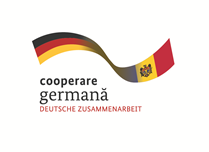 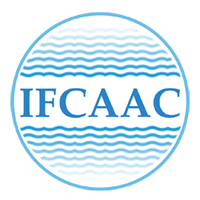 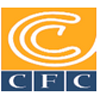 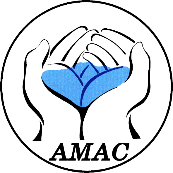 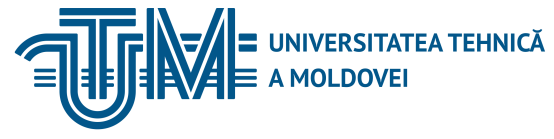 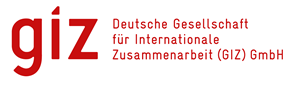 INSTITUTUL DE FORMARE CONTINUĂ ÎN DOMENIUL ALIMENTĂRII CU APĂ ŞI CANALIZĂRII
PENTRU MEMBRII ASOCIAȚIEI „MOLDOVA APĂ-CANAL”
пищевой продукт или продукт – любое переработанное, частично переработанное либо не переработанное вещество или продукт, разумно предназначенный или предусмотренный для потребления в пищу человеком. Пищевые продукты включают напитки, жевательные резинки и любое вещество, в том числе воду, намеренно включенное в пищевые продукты в процессе их изготовления, приготовления или обработки. Они включают воду после прохождения ею точки соответствия:
1) в случае воды, поставляемой через распределительную сеть, – в точке, где она вытекает из кранов, находящихся внутри помещения или предприятия, и обычно используется для потребления человеком;
2) в случае воды, поступающей из резервуара, – в точке, где она вытекает из резервуара;
3) в случае воды, разлитой в бутылки или емкости для продажи, – в точке, где она разливается в бутылки или емкости;
4) в случае воды, используемой на пищевом предприятии, – в точке, где вода используется на предприятии.
01/10/2021
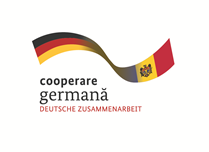 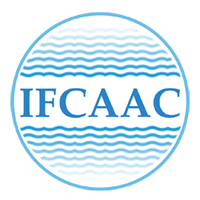 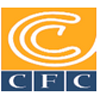 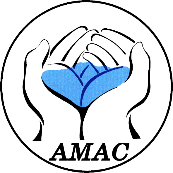 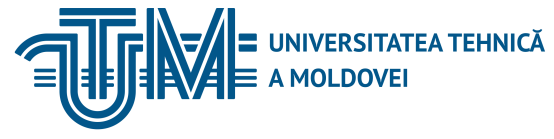 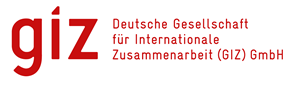 INSTITUTUL DE FORMARE CONTINUĂ ÎN DOMENIUL ALIMENTĂRII CU APĂ ŞI CANALIZĂRII
PENTRU MEMBRII ASOCIAȚIEI „MOLDOVA APĂ-CANAL”
Статья 14. Выдача разрешения на некоторые пищевые продукты, материалы и изделия, контактирующие с пищевыми  продуктами, и источники минеральной и питьевой воды 
Перед использованием в процессах производства, введением на рынок и распределением на некоторые пищевые продукты, материалы и изделия, контактирующие с пищевыми продуктами, а также источники минеральной и питьевой воды подлежат выдаче санитарные разрешения в следующем порядке:
c) на материалы и изделия, контактирующие с пищевыми продуктами, и на источники минеральной и питьевой воды должно быть выдано санитарное заключение в соответствии с положениями Закона о государственном надзоре за общественным здоровьем № 10/2009.
(2) Запрещается использование в процессах производства, введение на рынок и распределение продуктов, указанных в части (1), на которые не выдано санитарное разрешение в порядке, установленном настоящим законом.
01/10/2021
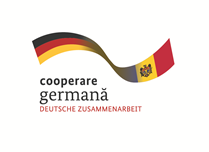 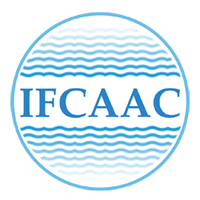 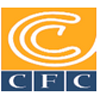 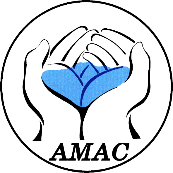 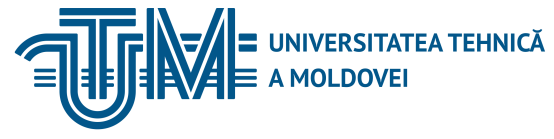 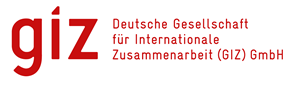 INSTITUTUL DE FORMARE CONTINUĂ ÎN DOMENIUL ALIMENTĂRII CU APĂ ŞI CANALIZĂRII
PENTRU MEMBRII ASOCIAȚIEI „MOLDOVA APĂ-CANAL”
Статья 24. Сферы компетенции Национального агентства по безопасности пищевых продуктов
(2) Основными сферами компетенции Национального агентства по безопасности пищевых продуктов являются:
m) надзор за качеством питьевой воды, используемой предприятиями продовольственной цепи, рыночный надзор за питьевой водой и минеральной водой, в том числе за бутилированной водой;
  
Статья 25. Сферы компетенции Министерства  здравоохранения, труда и социальной защиты
d) выдача заключений и контроль за качеством питьевой воды в общественной сети водоснабжения, кроме указанной в пункте m) части (2) статьи 24;
01/10/2021
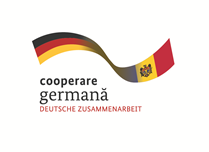 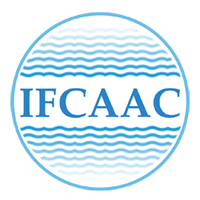 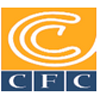 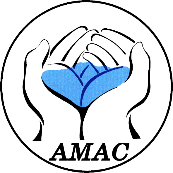 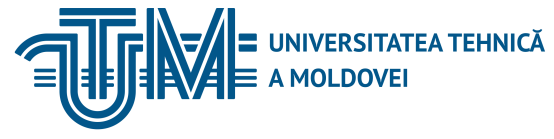 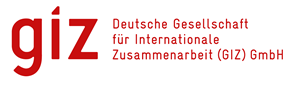 INSTITUTUL DE FORMARE CONTINUĂ ÎN DOMENIUL ALIMENTĂRII CU APĂ ŞI CANALIZĂRII
PENTRU MEMBRII ASOCIAȚIEI „MOLDOVA APĂ-CANAL”
ЗАКОН № 1402 от 24-10-2002 о публичных службах коммунального хозяйства
Опубликован : 07-02-2003 в Monitorul Oficial № 14-17 статья № 49  Версия в силе с 01.01.16 согласно  ЗП154 от 30.07.15, МО224-233/21.08.15 ст.457
https://www.legis.md/cautare/getResults?doc_id=83605&lang=ru   
Ст. 1. – Настоящий закон устанавливает единые правовые основы создания и организации деятельности публичных служб коммунального хозяйства административно-территориальных единиц, включая мониторинг и контроль их функционирования.
01/10/2021
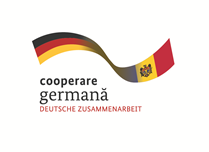 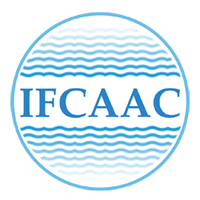 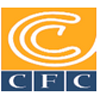 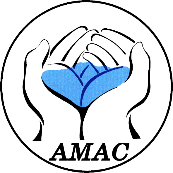 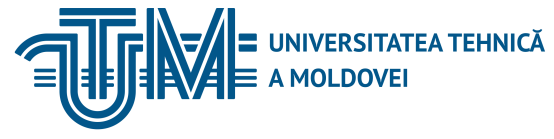 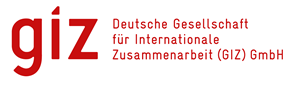 INSTITUTUL DE FORMARE CONTINUĂ ÎN DOMENIUL ALIMENTĂRII CU APĂ ŞI CANALIZĂRII
PENTRU MEMBRII ASOCIAȚIEI „MOLDOVA APĂ-CANAL”
Ст. 14. – (1) Органам местного публичного управления предоставляется исключительная компетенция в отношении создания, организации, координации, мониторинга и контроля деятельности служб коммунального хозяйства, а также в отношении создания, управления и эксплуатации имущества инфраструктуры благоустройства, составляющего публичную собственность соответствующих административно-территориальных единиц.
(2) Управление специфичным для публичных систем коммунального хозяйства имуществом, составляющим публичную собственность административно-территориальных единиц, должно осуществляться расчетливо, с соблюдением экономии во всем.
(3) В случаях прямого управления назначение на должность главных менеджеров осуществляется по результатам конкурса.
01/10/2021
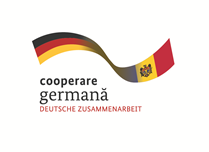 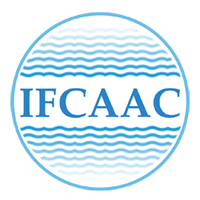 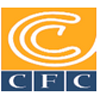 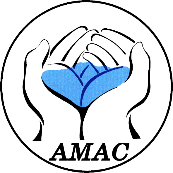 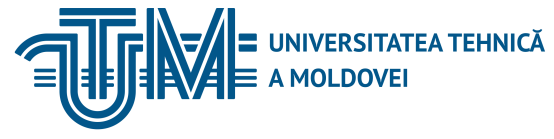 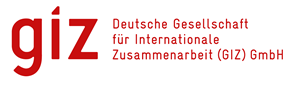 INSTITUTUL DE FORMARE CONTINUĂ ÎN DOMENIUL ALIMENTĂRII CU APĂ ŞI CANALIZĂRII
PENTRU MEMBRII ASOCIAȚIEI „MOLDOVA APĂ-CANAL”
(4) Органы местного публичного управления вправе принимать решения в связи с:
а) подготовкой программ восстановления, расширения и модернизации оснащения публичных систем коммунального хозяйства, а также программ создания новых систем в соответствии с законом;
b) координацией проектирования и выполнения инженерно-технических работ в целях реализации их в рамках единой концепции, согласованной с программами социально-экономического развития населенных пунктов, планами обустройства территорий, генеральными планами по градостроительству и программами охраны окружающей среды;с) объединением публичных служб коммунального хозяйства для осуществления совместных инвестиций в развитие инженерно-технической инфраструктуры;
01/10/2021
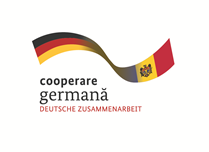 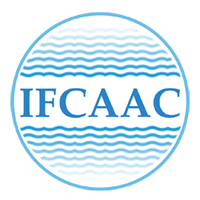 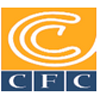 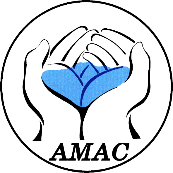 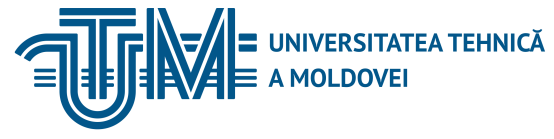 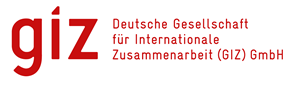 INSTITUTUL DE FORMARE CONTINUĂ ÎN DOMENIUL ALIMENTĂRII CU APĂ ŞI CANALIZĂRII
PENTRU MEMBRII ASOCIAȚIEI „MOLDOVA APĂ-CANAL”
d) инициированием частно-государственного партнерства для управления публичными службами коммунального хозяйства, приватизации данных служб и объектов инженерно-технической инфраструктуры, составляющих публичную собственность административно-территориальных единиц;     
е) их участием уставным капиталом или имуществом в капитале или имуществе хозяйствующих субъектов для осуществления работ и поставки (оказания) публичных услуг, относящихся к сфере коммунального хозяйства, на местном либо районном уровне на основе соглашений, предусматривающих также формирование финансовых ресурсов из долей участников – органов местного публичного управления. Такие соглашения заключаются главными распорядителями кредитов в соответствии с полномочиями, утверждаемыми каждым из местных и районных советов;
01/10/2021
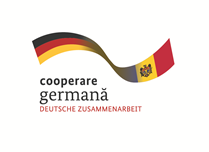 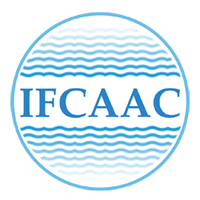 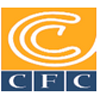 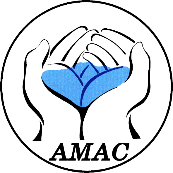 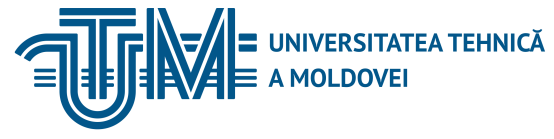 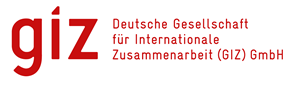 INSTITUTUL DE FORMARE CONTINUĂ ÎN DOMENIUL ALIMENTĂRII CU APĂ ŞI CANALIZĂRII
PENTRU MEMBRII ASOCIAȚIEI „MOLDOVA APĂ-CANAL”
f) заключением договоров или гарантированием в соответствии с законом займов на финансирование инвестиционных программ для развития инфраструктуры коммунального хозяйства населенных пунктов – выполнения новых работ, развития мощностей, включая восстановление, модернизацию и обновление существующих систем;
g) гарантированием в соответствии с законом договорных займов в целях формирования запасов жидкого и твердого топлива, достаточных для отопительного сезона;    
h) разработкой и утверждением местных норм по регулированию публичных услуг коммунального хозяйства на основе норм и положений, утвержденных Правительством, центральным отраслевым органом публичного управления, центральным органом по регулированию в соответствующей области;
01/10/2021
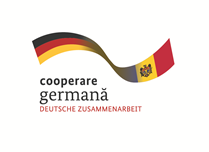 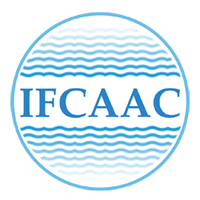 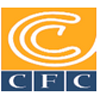 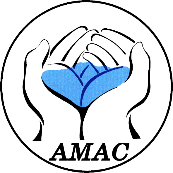 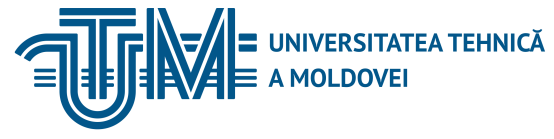 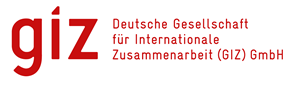 INSTITUTUL DE FORMARE CONTINUĂ ÎN DOMENIUL ALIMENTĂRII CU APĂ ŞI CANALIZĂRII
PENTRU MEMBRII ASOCIAȚIEI „MOLDOVA APĂ-CANAL”
(5) Тарифы на публичные услуги снабжения питьевой водой, канализации и очистки сточных вод, а также тарифы на дополнительные услуги при предоставлении основных услуг утверждаются органами местного публичного управления или, по обстоятельствам, Национальным агентством по регулированию в энергетике в соответствии с действующим законодательством.
01/10/2021
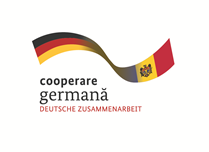 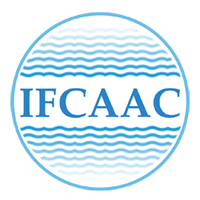 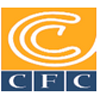 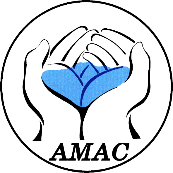 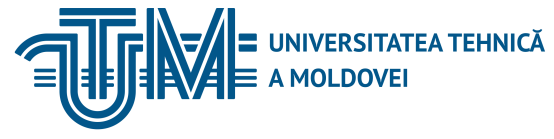 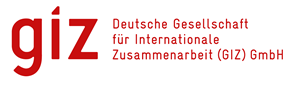 INSTITUTUL DE FORMARE CONTINUĂ ÎN DOMENIUL ALIMENTĂRII CU APĂ ŞI CANALIZĂRII
PENTRU MEMBRII ASOCIAȚIEI „MOLDOVA APĂ-CANAL”
01/10/2021
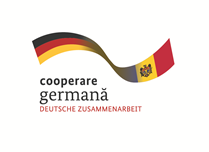 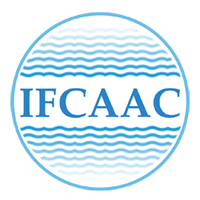 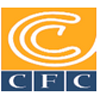 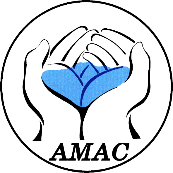 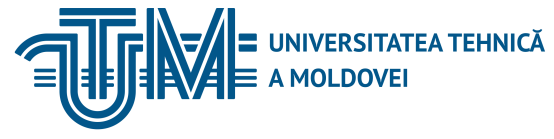 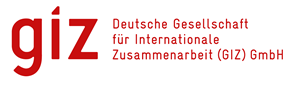 INSTITUTUL DE FORMARE CONTINUĂ ÎN DOMENIUL ALIMENTĂRII CU APĂ ŞI CANALIZĂRII
PENTRU MEMBRII ASOCIAȚIEI „MOLDOVA APĂ-CANAL”
01/10/2021
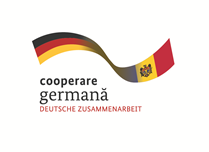 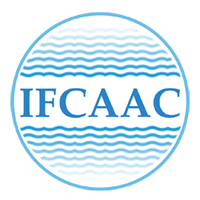 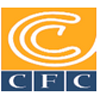 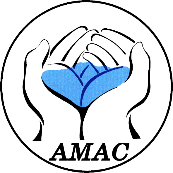 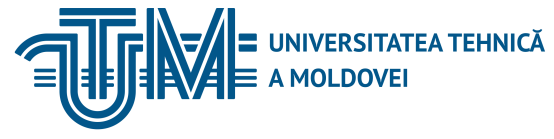 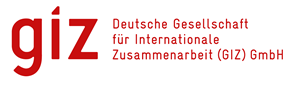 INSTITUTUL DE FORMARE CONTINUĂ ÎN DOMENIUL ALIMENTĂRII CU APĂ ŞI CANALIZĂRII
PENTRU MEMBRII ASOCIAȚIEI „MOLDOVA APĂ-CANAL”
01/10/2021
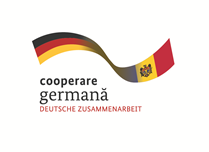 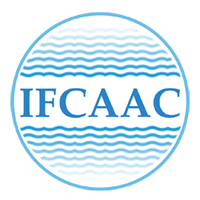 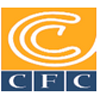 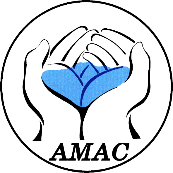 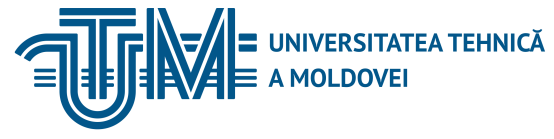 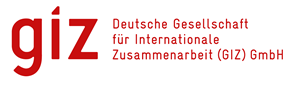 INSTITUTUL DE FORMARE CONTINUĂ ÎN DOMENIUL ALIMENTĂRII CU APĂ ŞI CANALIZĂRII
PENTRU MEMBRII ASOCIAȚIEI „MOLDOVA APĂ-CANAL”
(4) В случаях несогласия с решениями органов местного публичного управления, связанными с применением положений настоящего закона, заинтересованные физические и юридические лица могут обжаловать их в административный суд в соответствии с законом.
01/10/2021
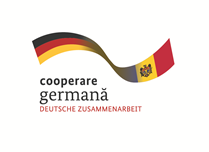 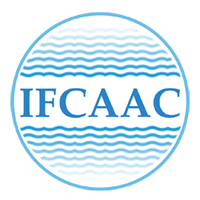 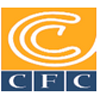 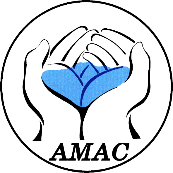 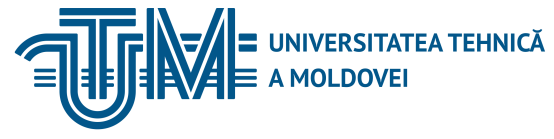 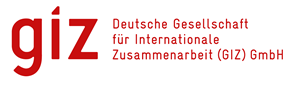 INSTITUTUL DE FORMARE CONTINUĂ ÎN DOMENIUL ALIMENTĂRII CU APĂ ŞI CANALIZĂRII
PENTRU MEMBRII ASOCIAȚIEI „MOLDOVA APĂ-CANAL”
01/10/2021
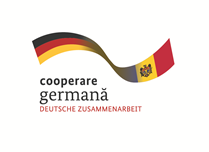 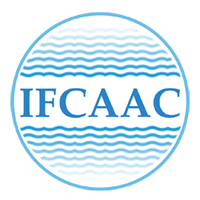 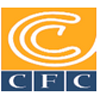 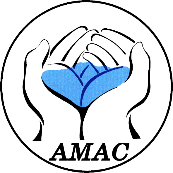 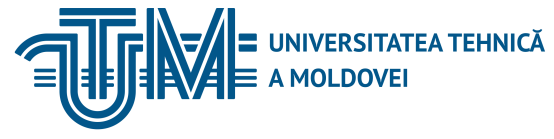 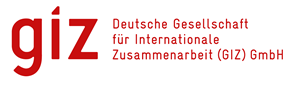 INSTITUTUL DE FORMARE CONTINUĂ ÎN DOMENIUL ALIMENTĂRII CU APĂ ŞI CANALIZĂRII
PENTRU MEMBRII ASOCIAȚIEI „MOLDOVA APĂ-CANAL”
Управление публичными службами коммунального хозяйства
Ст. 16. – Создание, руководство, управление, мониторинг и контроль функционирования публичных служб коммунального хозяйства, координация их деятельности входят в компетенцию органов центрального и местного публичного управления.
Ст. 17. – (1) Управление публичными службами коммунального хозяйства организуется и осуществляется путем:
а) прямого управления;
b) делегированного управления.
(2) Выбор формы управления публичными службами коммунального хозяйства осуществляется органом местного публичного управления или, по обстоятельствам, центральным отраслевым органом публичного управления, выступающими в качестве учредителей, посредством принятия соответствующих решений.
01/10/2021
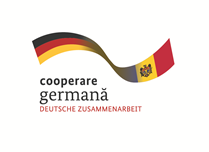 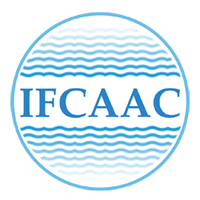 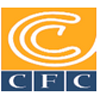 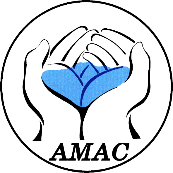 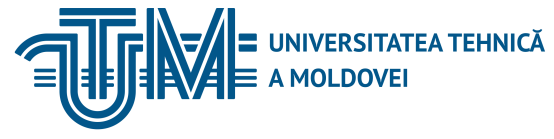 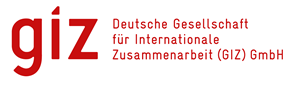 INSTITUTUL DE FORMARE CONTINUĂ ÎN DOMENIUL ALIMENTĂRII CU APĂ ŞI CANALIZĂRII
PENTRU MEMBRII ASOCIAȚIEI „MOLDOVA APĂ-CANAL”
Ст.18. - (1) При прямом управлении органы местного публичного управления берут на себя все обязанности и ответственность за создание, руководство и управление публичными службами коммунального хозяйства.
(2) Прямое управление осуществляется специализированными отделами, организованными в составе органов местного публичного управления.
Ст.19. ­– (1) В случае делегированного управления на основе договора частно-государственного партнерства органы местного публичного управления вправе пользоваться услугами одного или нескольких поставщиков, которым соответствующим договором доверены управление поставкой (оказанием) публичных услуг коммунального хозяйства, а также управление и эксплуатация публичных инженерно - технических систем.
(2) Делегированное управление публичными службами коммунального хозяйства осуществляется в соответствии с действующим законодательством.
01/10/2021
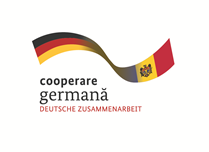 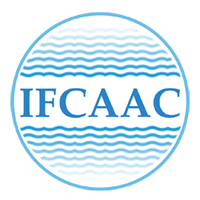 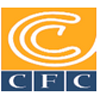 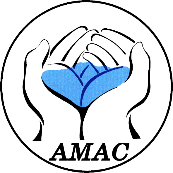 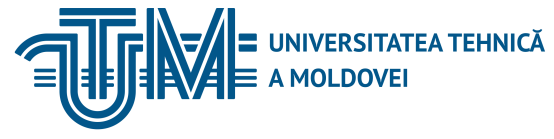 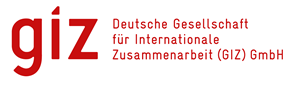 INSTITUTUL DE FORMARE CONTINUĂ ÎN DOMENIUL ALIMENTĂRII CU APĂ ŞI CANALIZĂRII
PENTRU MEMBRII ASOCIAȚIEI „MOLDOVA APĂ-CANAL”
(3) В соответствии с компетенцией и обязанностями, возложенными на них законом, органы местного публичного управления реализуют свои полномочия по определению политики и стратегии развития услуг, утверждению программ развития публичных систем коммунального хозяйства, а также свое право осуществлять контроль и надзор за исполнением договоров, посредством которых делегировано управление услугами, включая: 
а) порядок выполнения поставщиками взятых на себя обязательств; 
b) качество поставляемых (оказываемых) услуг; 
с) параметры поставляемых (оказываемых) услуг; 
d) порядок управления, эксплуатации, сохранения и поддержания в должном состоянии публичных систем инфраструктуры благоустройства населенных пунктов, а также деятельность по развитию и/или модернизации таких систем; 
е) порядок формирования и установления тарифов на публичные услуги, поставляемые (оказываемые) коммунальным хозяйством.
01/10/2021
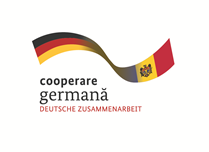 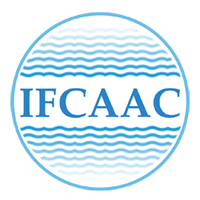 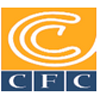 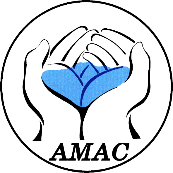 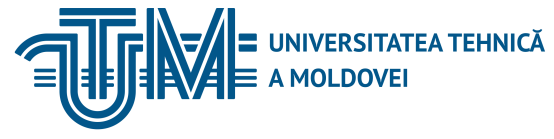 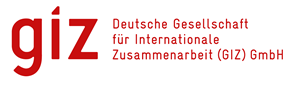 INSTITUTUL DE FORMARE CONTINUĂ ÎN DOMENIUL ALIMENTĂRII CU APĂ ŞI CANALIZĂRII
PENTRU MEMBRII ASOCIAȚIEI „MOLDOVA APĂ-CANAL”
Ст. 20. – Деятельность каждой из публичных служб коммунального хозяйства, организованная и реализуемая путем делегирования управления, осуществляется на основе договора.
01/10/2021
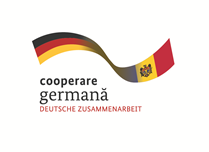 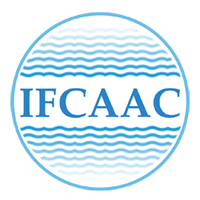 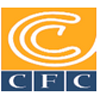 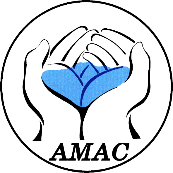 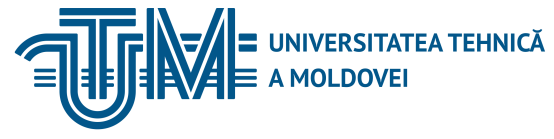 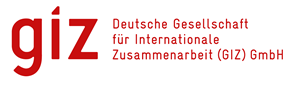 INSTITUTUL DE FORMARE CONTINUĂ ÎN DOMENIUL ALIMENTĂRII CU APĂ ŞI CANALIZĂRII
PENTRU MEMBRII ASOCIAȚIEI „MOLDOVA APĂ-CANAL”
ПОСТАНОВЛЕНИЕ № 191 от  19.02.2002 об утверждении Положения о порядке  предоставления и оплаты жилищных, коммунальных и некоммунальных услуг для жилищного фонда, установки счетчиков учета расхода воды в квартирах и условиях отключения их от систем отопления и водоснабжения и подключения к этим системам – 
http://lex.justice.md/viewdoc.php?action=view&view=doc&id=295931&lang=2 
1. Положение разработан в соответствии с Конституцией Республики Молдова, Жилищным кодексом, Законом о защите прав потребителей, Законом об аренде, Законом о кондоминиуме в жилищном фонде, другими нормативными документами и устанавливает порядок оплаты собственниками, нанимателями и нанимателями квартир, жилых помещений в общежитиях и нежилых помещений жилищных, коммунальных и некоммунальных услуг и регулирует договорные отношения между услугодателями и потребителями этих услуг.
Действие настоящего положения не распространяется на индивидуальные дома в части технического обслуживания жилого дома.
5. Коммунальные услуги:
b) снабжение горячей водой;
c) снабжение питьевой водой;
d) водоотведение; и.т.д.
01/10/2021
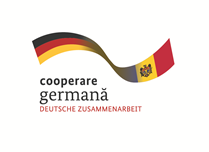 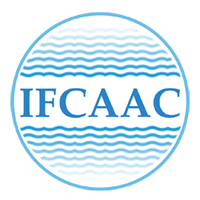 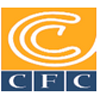 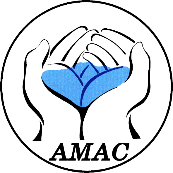 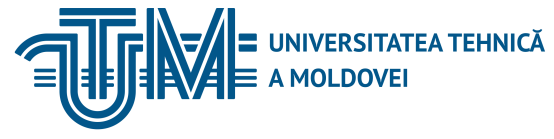 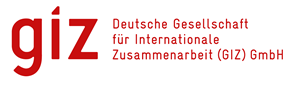 INSTITUTUL DE FORMARE CONTINUĂ ÎN DOMENIUL ALIMENTĂRII CU APĂ ŞI CANALIZĂRII
PENTRU MEMBRII ASOCIAȚIEI „MOLDOVA APĂ-CANAL”
9. Порядок определения объемов потребленной воды, плата за питьевую воду и водоотведение
Тариф на питьевую воду и водоотведение рассчитывается на 1 куб.м потребленной питьевой воды и 1 куб.м сточной воды.
Плата за питьевую воду и водоотведение взимается согласно договорам, заключенным между услугодателями (управляющими) и собственниками, нанимателями квартир, жилых помещений в общежитиях или нежилых помещений.
Месячный объем оказанных услуг для каждого жилого дома в отдельности подтверждается актом, подписанным услугодателем, управляющим и 2-3 представителями потребителей соответствующих домов, который служит основанием для расчета оказанных услуг.
В акте указывается общий объем потребленной воды, зарегистрированный счетчиком жилого дома, в том числе счетчиками учета расхода воды, установленными в квартирах, жилых помещениях в общежитиях и нежилых помещениях, объем воды для квартир, жилых помещений в общежитиях, не обеспеченных счетчиками, а также объем фактических утечек.
01/10/2021
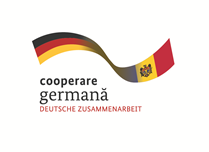 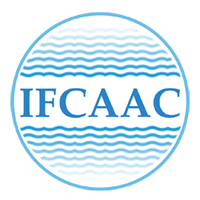 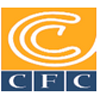 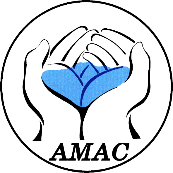 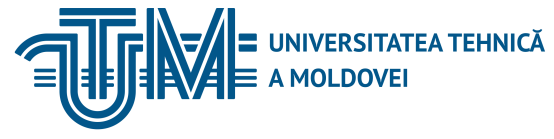 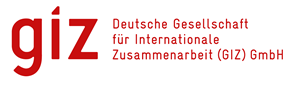 INSTITUTUL DE FORMARE CONTINUĂ ÎN DOMENIUL ALIMENTĂRII CU APĂ ŞI CANALIZĂRII
PENTRU MEMBRII ASOCIAȚIEI „MOLDOVA APĂ-CANAL”
Месячный объем воды, реализованный населению, определяется согласно показаниям, регистрируемым общими счетчиками, установленными на вводах жилых домов, с исключением из показаний общих счетчиков объема всех утечек. 
Объем питьевой и горячей воды, потребляемой ежемесячно жильцами одной квартиры в жилом доме или одного жилого помещения в общежитии, определяется в следующем порядке:
а) для потребителей, имеющих счетчики в квартирах, жилых помещениях в общежитиях, – согласно показаниям квартирных счетчиков, жилых помещений в общежитиях и требованиям приложения № 5 к настоящему положению;
b) для потребителей, не имеющих счетчиков в квартирах, жилых помещениях в общежитиях, – согласно показаниям, зарегистрированным общим счетчиком дома, но не выше Нормами водопотребления для жилых и общественных зданий, приведенных в таблице 2 Гигиенических правил, утвержденных экспертным советом Министерства здравоохранения и социальной защиты протоколом № 5 от 31 октября 1996 г., № 06.6.3.16, и определяется по формуле:
                V- (Via +Var  +Vprd)
(1) Vi = ______________________ x ni  
                            Nia
01/10/2021
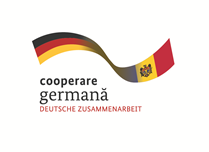 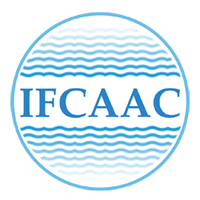 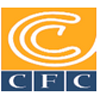 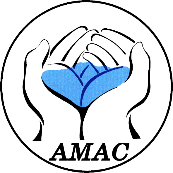 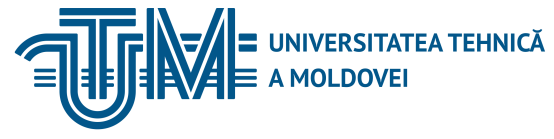 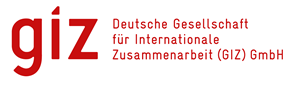 INSTITUTUL DE FORMARE CONTINUĂ ÎN DOMENIUL ALIMENTĂRII CU APĂ ŞI CANALIZĂRII
PENTRU MEMBRII ASOCIAȚIEI „MOLDOVA APĂ-CANAL”
ПОСТАНОВЛЕНИЕ № 1228 от  13.11.2007об утверждения Положения о приобретении, проектировании, установке, приемке и эксплуатации приборов учета расхода воды.
http://lex.justice.md/viewdoc.php?action=view&view=doc&id=325964&lang=2 

В целях урегулирования процесса установки и эксплуатации приборов учета расхода воды и оптимизации работ по установке приборов учета Правительство ПОСТАНОВЛЯЕТ:
1. Утвердить Положение о приобретении, проекти­ровании, установке, приемке и эксплуатации приборов учета расхода воды согласно приложению № 1.
2. Приборы учета расхода воды, находящиеся в эксплуатации и соответствующие техническим тре­бованиям по установке и действующим нормативным актам, использовать до полного износа на базе результатов метрологической поверки или повреждения.
3. Центральным отраслевым органам публичного управления и заинтересованным организациям в 3-месячный срок привести свои нормативные акты в соответствие с настоящим постановлением.
4. Органам местного публичного управления в конце каждого года осуществлять мониторинг проведения работ по установке приборов учета у потребителей в зависимости от финансовых средств согласно указанному положению.
01/10/2021
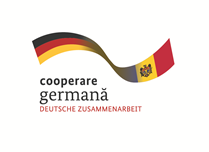 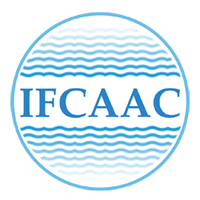 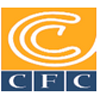 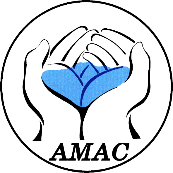 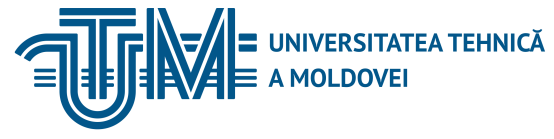 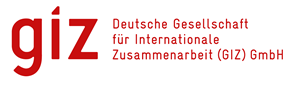 INSTITUTUL DE FORMARE CONTINUĂ ÎN DOMENIUL ALIMENTĂRII CU APĂ ŞI CANALIZĂRII
PENTRU MEMBRII ASOCIAȚIEI „MOLDOVA APĂ-CANAL”
I. Общие положения 
3. Настоящее положение применяется ко всем правовым отношениям, возникающим в связи с приобретением, проектированием, установкой, приемкой и эксплуатацией приборов учета расхода воды.
4. Требования настоящего положения распростра­няются на все предприятия и организации, деятельность которых связана с водоснабжением (операторы), и на публичные учреждения, экономических агентов и собственников жилья, независимо от формы собствен­ности и их ведомственной принадлежности.
5. Услуги водоснабжения предоставляются лишь на основании прямых договоров, заключенных между оператором (поставщиком) и пользователем (потребителем) или оператором (поставщиком) и домашним потребителем.
6. При проектировании нового строительства, реконструкции или капитальном ремонте существующих объектов необходимо в обязательном порядке пре­дусмотреть установку приборов учета для каждого пользователя.
7. Подключение новых пользователей к централи­зованным сетям водоснабжения без установки приборов учета не допускается.
8. Не допускается прием вновь построенных, реконструируемых и капитально отремонтированных зданий без установки приборов учета расхода воды.
01/10/2021
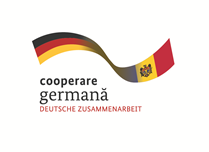 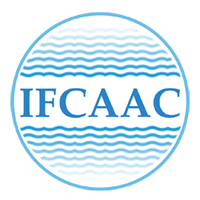 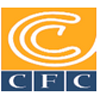 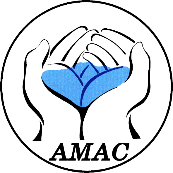 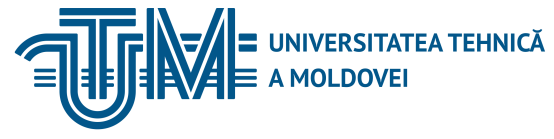 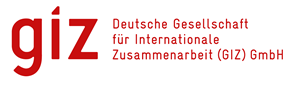 INSTITUTUL DE FORMARE CONTINUĂ ÎN DOMENIUL ALIMENTĂRII CU APĂ ŞI CANALIZĂRII
PENTRU MEMBRII ASOCIAȚIEI „MOLDOVA APĂ-CANAL”
9. Конкретный тип приборов учета подбирается оператором (поставщиком) согласно утвержденным моделям, включенным в Государственный реестр средств измерения Республики Молдова, с указанием соот­ветствующего типа в технических условиях, выданных оператором.
10. Работы по приобретению, установке, эксплуата­ции, содержанию и ремонту, замене и метрологической поверке в сроки, указанные в официальном перечне средств измерения, подлежащих законному метроло­гическому контролю приборов учета, осуществляются:
на вводах объектов, принадлежащих публичным учреждениям, – в соответствии с условиями
договоров, заключенных между пользователем и оператором, за счет финансовых средств, предусмотренных публичными бюджетами;
на вводах объектов, принадлежащих экономи­ческим агентам, – в соответствии с условиями
дого­воров, заключенных между пользователем и оператором, за счет собственных финансовых средств экономических агентов;
на вводах жилых домов, находящихся в эксплуатации, – оператором за счет финансовых
средств, предусмотренных в соответствующих тарифах на услуги водоснабжения и канализации, рассчитанные согласно Методологии определения, утверждения и применения тарифов на услуги водоснабжения, канализации и очистки сточных вод;
01/10/2021
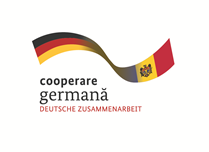 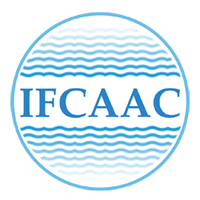 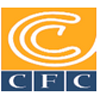 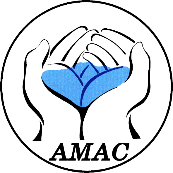 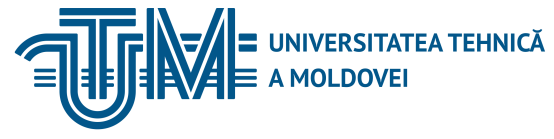 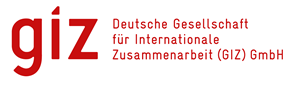 INSTITUTUL DE FORMARE CONTINUĂ ÎN DOMENIUL ALIMENTĂRII CU APĂ ŞI CANALIZĂRII
PENTRU MEMBRII ASOCIAȚIEI „MOLDOVA APĂ-CANAL”
в квартирах жилых домов, жилых помещениях общежитий, а также в индивидуальных жилых
домах – оператором (поставщиком) на базе двустороннего договора при применении отдельного тарифа, утвержденного органами местного публичного управления для учета потребленной воды. В отсутствие соответствующего договора все работы по приобретению, установке, эксплуатации, содержанию и ремонту, замене и метрологической поверке приборов учета воды выполняются за счет потребителя.
II. Разработка документации для установки приборов учета
11. Для получения технических условий пользователь подает заявление оператору с приложением документов, подтверждающих право собственности (владения):
а) договор купли-продажи;
b) договор найма;
с) свидетельство о наследстве.
12. В течение 10 рабочих дней с момента подачи заявления оператор рассматривает представленные акты и выдает технические условия для разработки проектной документации по установке прибора учета.
01/10/2021
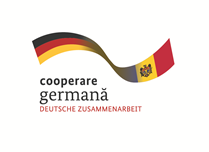 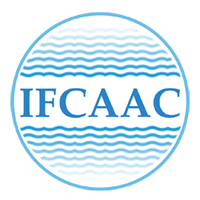 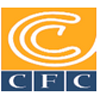 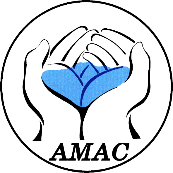 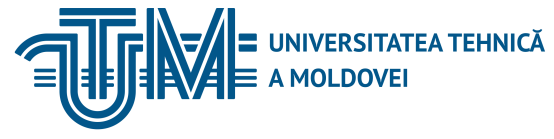 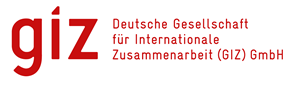 INSTITUTUL DE FORMARE CONTINUĂ ÎN DOMENIUL ALIMENTĂRII CU APĂ ŞI CANALIZĂRII
PENTRU MEMBRII ASOCIAȚIEI „MOLDOVA APĂ-CANAL”
13. Разработка проектной документации для установки приборов учета осуществляется специализи­рованными в данной области организациями, имеющими лицензию на данный вид деятельности для всех категорий строительства, сооружений и сетей водоснабжения, внутренних систем (пункт 16 ст.8 Закона № 451-XV от 30 июля 2001 г. о лицензировании отдельных видов деятельности).
По завершении проектных работ специализированные организации согласовывают документацию с оператором.
III. Выполнение работ по установке и приемке приборов учета
14. Установка приборов учета осуществляется в соответствии с проектной документацией.
15. Работы по установке приборов учета выполняются экономическими агентами, имеющими лицензию на проведение работ по строительству зданий и техническое заключение, выданное Национальным метрологическим органом.
16. За весь период выполнения работ по установке приборов учета до их приемки ответственность за целостность и сохранность приборов учета несет исполнитель работ. 
17. После завершения работ по установке приборов учета составляется акт о выполнении работ согласно приложению № 1 к настоящему положению.
18. Акт о приемке и сдаче в эксплуатацию работ по установке приборов учета составляется по одному экземпляру для каждого подписавшегося (приложение № 1).
    На основании данного акта составляется карточка учета объема водопотребления согласно приложениям № 4 или № 5 к настоящему положению.
01/10/2021
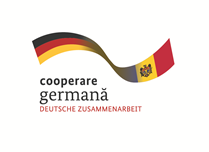 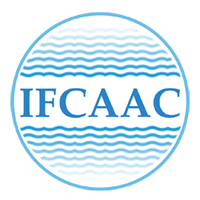 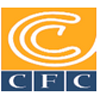 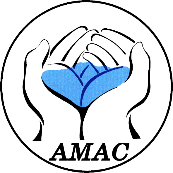 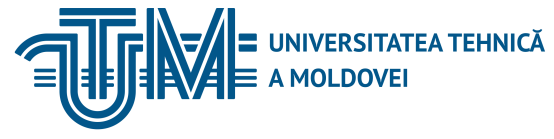 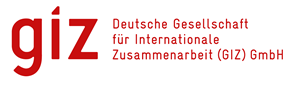 INSTITUTUL DE FORMARE CONTINUĂ ÎN DOMENIUL ALIMENTĂRII CU APĂ ŞI CANALIZĂRII
PENTRU MEMBRII ASOCIAȚIEI „MOLDOVA APĂ-CANAL”
19. Пользователь несет ответственность за целостность прибора учета и пломбирование.
IV. Эксплуатация приборов учета
20. Эксплуатация приборов учета включает работы по содержанию, ремонту, метрологической поверке и их замене.
21. Содержание приборов учета предусматривает:
а) визуальный осмотр и контроль состояния пломб;
b) запись показаний водомеров;
с) составление предписаний согласно приложениям № 6-10 и № 14 к настоящему положению, по необхо­димости.
22. Ремонт приборов учета воды производится в специализированных мастерских и включает:
демонтаж прибора и сборных деталей;
разборку прибора;
промывку, прочистку частей корпуса от грязи и ржавчины (при необходимости – пескоструйную обработку корпуса);
выявление и устранение неисправностей (дефектов);
замену негодных деталей;
окраску, сборку и регулировку.
01/10/2021
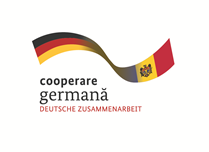 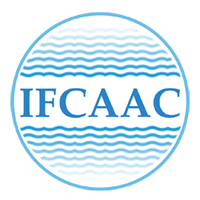 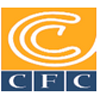 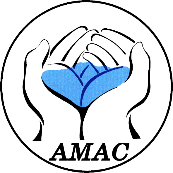 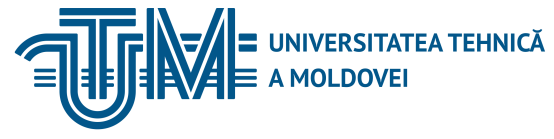 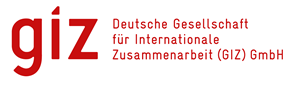 INSTITUTUL DE FORMARE CONTINUĂ ÎN DOMENIUL ALIMENTĂRII CU APĂ ŞI CANALIZĂRII
PENTRU MEMBRII ASOCIAȚIEI „MOLDOVA APĂ-CANAL”
23. Метрологическая поверка приборов учета воды производится по истечении срока поверки, установленного в официальном перечне средств измерения, подлежащих законной метрологической поверке, или, по просьбе оператора, пользователя (метрологическая экспертиза), - в лабораториях, имеющих соответствующую техническую компетенцию, с участием заинтересованных сторон.
    В случае отрицательных результатов метрологических поверок прибор учета заменяется.
24. При визуальном выявлении некоторых неисправ­ностей пользователи обязаны немедленно инфор­мировать оператора с момента их выявления (не работает счетный механизм, имеются течи воды в соединениях, разбит экран, сорваны пломбы и др.).
    В случае, если пользователь (потребитель) не проинформировал в течение 72 часов о выявленных неисправностях, а оператор констатировал данный факт, составляется акт, в котором указываются неисправности и который подписывается обеими сторонами с указанием мер и сроков их устранения согласно приложениям  № 11-13 к настоящему положению, по необходимости.
25. Демонтаж пользователем приборов учета, установленных на вводах, производится по предварительному письменному согласованию с оператором. 
Примечание: Приложения № 2, 3 и 14 к настоящему Положению применяются в период эксплуатации приборов учета.
Приложения № 1 – форма АКТ монтажа, приёмки и ввода в эксплуатацию приборов учёта воды;
01/10/2021
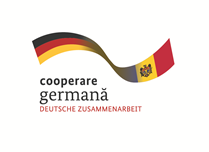 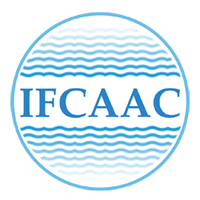 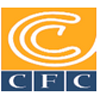 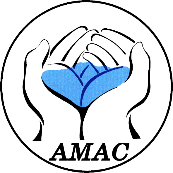 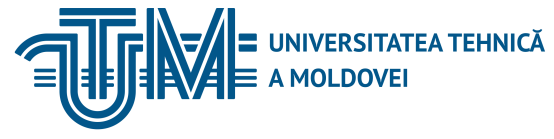 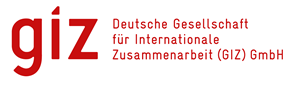 INSTITUTUL DE FORMARE CONTINUĂ ÎN DOMENIUL ALIMENTĂRII CU APĂ ŞI CANALIZĂRII
PENTRU MEMBRII ASOCIAȚIEI „MOLDOVA APĂ-CANAL”
Приложения № 2 – форма АКТ опломбирования;
Приложения № 3 – форма АКТ распломбирования;
Приложения № 4 – форма КАРТОЧКА УЧЁТА ПОТРЕБЛЕНИЯ ВОДЫ;
Приложения № 5 – форма КАРТОЧКА УЧЁТА ПОТРЕБЛЕНИЯ ВОДЫ для экономических агентов;
Приложения № 6 – форма ПРЕДПИСАНИЕ  №_______для экономических агентов;
Приложения № 7, 8 – форма ПРЕДПИСАНИЕ №______для домашних потребителей;
Приложения № 9, 10 – форма ПРЕДПИСАНИЕ №____для экономических агентов и публичных учреждений;
Приложения № 11 – форма АКТ обследования  состояния  учёта  и использования  воды в квартирах / жилых помещениях в общежитиях;
Приложения № 12 – форма АКТ обследования  состояния  учёта  и использования  воды потребителями: на предприятиях, в организациях и у других экономических агентов;
Приложения № 13 – форма АКТ обследования технического состояния сетей водопровода и канализации, приборов учёта и степени благоустройства объекта; 
Приложения № 14 – форма  ПРЕДПИСАНИЕ   НА  ПРЕДОСТАВЛЕНИЕ  ДОСТУПА   №____.
01/10/2021
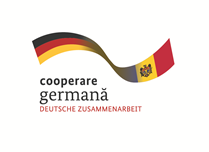 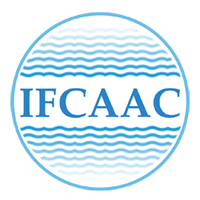 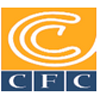 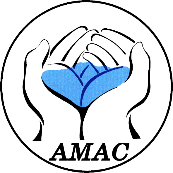 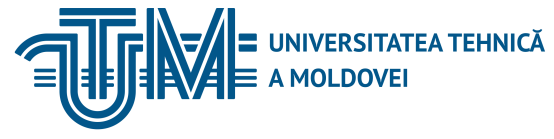 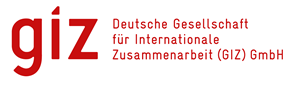 INSTITUTUL DE FORMARE CONTINUĂ ÎN DOMENIUL ALIMENTĂRII CU APĂ ŞI CANALIZĂRII
PENTRU MEMBRII ASOCIAȚIEI „MOLDOVA APĂ-CANAL”
ПОСТАНОВЛЕНИЕ № 835 от  29.10.2013 об утверждении Положения о порядке учета и представления отчетов об использовании воды – 
http://lex.justice.md/viewdoc.php?action=view&view=doc&id=350127&lang=2 
На основании  части (2) статьи 21 Закона о воде  № 272 от 23  декабря 2011 года (Официальный монитор Республики Молдова,  2012 г., № 81, ст. 264) Правительство ПОСТАНОВЛЯЕТ:
1. Утвердить Положение о порядке учета и представления отчетов об использовании  воды (прилагается).
2. Контроль за выполнением настоящего Постановления возложить на Министерство окружающей среды.
01/10/2021
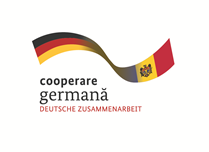 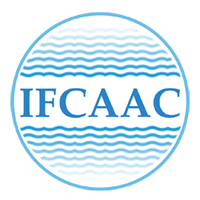 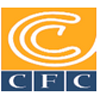 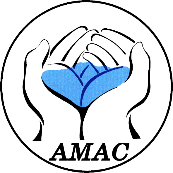 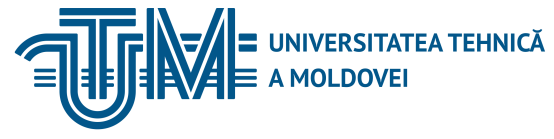 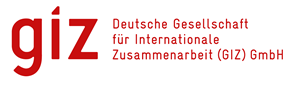 INSTITUTUL DE FORMARE CONTINUĂ ÎN DOMENIUL ALIMENTĂRII CU APĂ ŞI CANALIZĂRII
PENTRU MEMBRII ASOCIAȚIEI „MOLDOVA APĂ-CANAL”
1.Положение о порядке учета и представления отчетов об использовании воды  (в дальнейшем – Положение) устанавливает порядок учета использованной воды и представления связанной с этим отчетности водопользователями, действующими на основании природоохранного разрешения на специальное водопользование, независимо от формы собственности и источника использованной воды.
2.Определение объема использованной воды осуществляется у пункта учета потребления воды, у водозабора и пункта отведения сточных вод, в том числе у систем канализации, а также у пунктов распределения (получения) воды другим  водопользователям.
3.Состав и свойства сточных вод устанавливаются у каждого пункта отведения  сточных вод в естественный приемник и в централизованной системе канализации.
4.Лабораторный контроль за отведением использованных вод (плотность, пункты сбора, виды и количество вредных веществ, сбрасываемых одновременно со сточными водами, а также методы их определения) осуществляется в соответствии с планом, разработанным водопользователем и согласованным с центральным органом публичного управления в области охраны  окружающей среды через посредство  своих территориальных деконцентрированных учреждений.
5.Расход воды определяется на основании показателей измерительных приборов.
01/10/2021
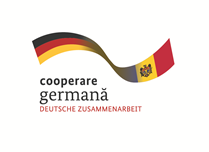 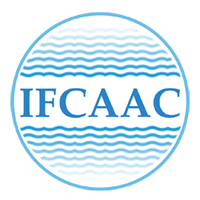 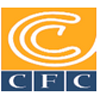 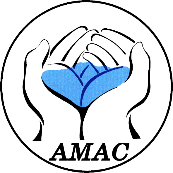 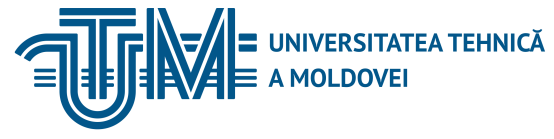 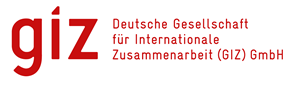 INSTITUTUL DE FORMARE CONTINUĂ ÎN DOMENIUL ALIMENTĂRII CU APĂ ŞI CANALIZĂRII
PENTRU MEMBRII ASOCIAȚIEI „MOLDOVA APĂ-CANAL”
6.Для периода, в котором измерительные приборы по учету водопользования были неисправны или демонтированы для проверки либо ремонта, водопользователи исчисляют расход воды косвенными методами согласно:
а) объему продукции и специальным нормам потребления воды и отвода сточных вод;
b) специальным нормам потребления электроэнергии при перекачивании  сточных вод и техническим параметрам оборудования.

II. Учет использованной воды  измерительными приборами:
7. Учет использованной воды предполагает:
a) учет использованной воды измерительными приборами;
b) учет использованной воды  косвенными методами;
c) учет  качества сточных вод;
d)присвоение географических координат источникам забора воды и пунктам сброса сточных вод.
8.Для учета потребления воды с использованием водомеров применяется форма согласно приложению № 1 к настоящему Положению, на основе  которой определяется:
a) водозабор из водных объектов или других систем распределения воды;
b) объем воды, распределенной  другим бенефициарам,  или сброс воды;
c) сброс сточных вод на поля фильтрации, в водоемы  и.т.д.;
d) объем воды, используемой в системах водоснабжения, в системах повторного водоснабжения, а также на пунктах подключения необработанной воды.
01/10/2021
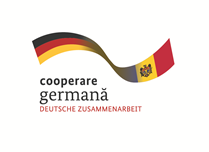 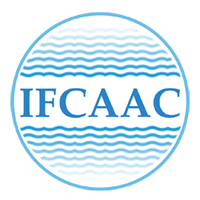 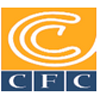 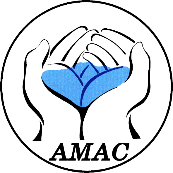 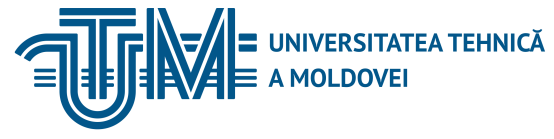 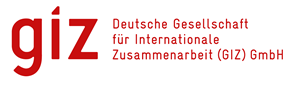 INSTITUTUL DE FORMARE CONTINUĂ ÎN DOMENIUL ALIMENTĂRII CU APĂ ŞI CANALIZĂRII
PENTRU MEMBRII ASOCIAȚIEI „MOLDOVA APĂ-CANAL”
III. Учет использованной воды косвенными методами 
13. Учет использованной воды косвенными методами осуществляется водопользователями  в случаях, указанных в пункте 6 настоящего Положения.
14. Для учета использованной воды косвенными методами применяется форма, приведенная в приложении № 2 к настоящему Положению. 
15. Начальный учет воды осуществляется согласно потреблению электроэнергии, необходимой для перекачки 1 куб.м воды, таким образом, в графе 3 указывается общее потребление электроэнергии за отчетный период (месяц, год) в тыс. кВт·ч. Расход воды исчисляется при помощи соотношения данных графы 3 и графы 2, а полученный результат записывается в графу 4.
16. На насосных станциях расходы воды определяются согласно количеству часов работы станций и расходам насосов.
17. Для учета использованной воды согласно объему выпущенной продукции в графе 3 записывается объем выпущенной продукции за сутки в соответствующих единицах измерения, а в графе 2 – специфическое количество воды на единицу продукции (удельный расход). Суточный расход воды исчисляется путем умножения данных граф 2 и 3, а полученный результат записывается  в графу 4.
01/10/2021
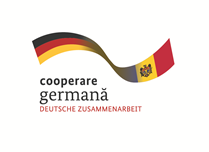 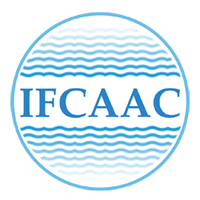 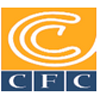 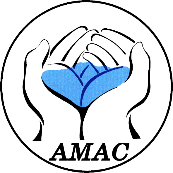 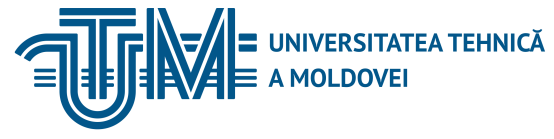 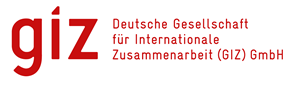 INSTITUTUL DE FORMARE CONTINUĂ ÎN DOMENIUL ALIMENTĂRII CU APĂ ŞI CANALIZĂRII
PENTRU MEMBRII ASOCIAȚIEI „MOLDOVA APĂ-CANAL”
IV. Учет качества сточных вод
18. Учет качества сточных вод осуществляется с целью определения количества загрязняющих веществ, сбрасываемых в водные объекты, в системы канализации  и т.д. одновременно со сточными водами.
19. Для учета качества сточных вод применяется форма согласно приложению № 3 к настоящему Положению, исходя из результатов бактериологических и физико-химических анализов, которые записываются в графе  2.
20. Форма учета качества сточных вод заполняется на основании результатов ежемесячных/ежегодных лабораторных исследований сточных вод, осуществляемых авторизированными лабораториями в данной области.
21. В случае, когда анализ сточных вод осуществляется ежедневно, количество загрязняющих веществ, сбрасываемых одновременно со сточными водами, определяется как произведение соответствующего загрязняющего вещества на суточный расход вод, а результаты записываются в графе 5.
22. В случае, когда анализ сточных вод осуществляется периодически, количество загрязняющих веществ, сбрасываемых одновременно со сточными водами, определяется как произведение средней концентрации соответствующего загрязнителя и общего объема сброшенных сточных вод в соответствующий отчетный период.
01/10/2021
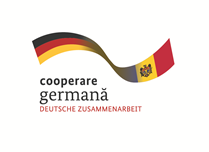 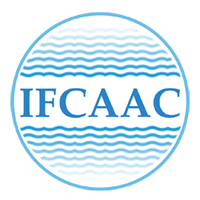 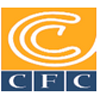 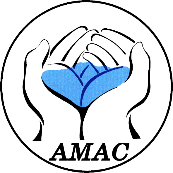 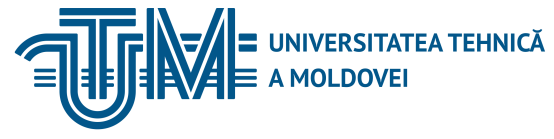 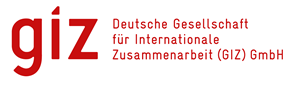 INSTITUTUL DE FORMARE CONTINUĂ ÎN DOMENIUL ALIMENTĂRII CU APĂ ŞI CANALIZĂRII
PENTRU MEMBRII ASOCIAȚIEI „MOLDOVA APĂ-CANAL”
23. Месячное и годовое количество загрязняющих веществ записывается в графе  5. 
24. Типы загрязнителей, методы их выявления, пункты и частота отбора устанавливаются совместно с лабораториями органа охраны окружающей среды и прилагаются к форме учета качества сточных вод. 

V. Отчетность  об использовании воды
25. Показатели, записанные в формы учета использованной воды, приведенные в приложениях № 1-3 к настоящему Положению, используются водопользователями при составлении Eжегодного отчета № 1 «Использование воды», представляемого органу по управлению водными ресурсами.
26. Форма учета использованной воды разрабатывается и утверждается центральным органом публичного управления по охране окружающей среды совместно с центральным органом статистики.
01/10/2021
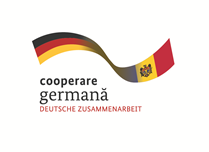 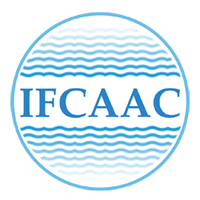 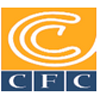 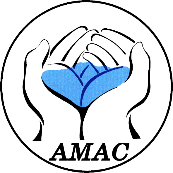 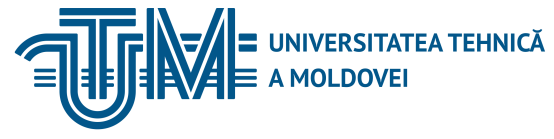 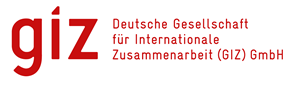 INSTITUTUL DE FORMARE CONTINUĂ ÎN DOMENIUL ALIMENTĂRII CU APĂ ŞI CANALIZĂRII
PENTRU MEMBRII ASOCIAȚIEI „MOLDOVA APĂ-CANAL”
ПРИКАЗ № 122 от  04.12.2015 об утверждении  Концепции по регионализации публичных услуг водоснабжения и канализации и Руководства для регионализации публичных услуг водоснабжения и канализации – 
http://lex.justice.md/viewdoc.php?action=view&view=doc&id=363617&lang=2 
В целях реализации положений Постановления Правительства №199 от 20.03.2014 об утверждении Стратегии водоснабжения и санитации (2014-2028 г.) утвердили:
1. Концепцию по регионализации публичных услуг водоснабжения и канализации.
2. Руководство для регионализации публичных услуг водоснабжения и канализации.
3. Использовать в качестве рекомендации Концепцию по регионализации публичных услуг водоснабжения и канализации и Руководство для регионализации публичных услуг водоснабжения и канализации всем соответствующим учреждениям, участвующим в секторе финансового планирования и утверждения и реализации инфраструктурных проектов.

Регионализация является ключевым элементом улучшения эффективности инфраструктуры и местных услуг водоснабжения и канализации в условиях качества и стоимости, для достижения целей в области окружающей среды, а также обеспечения инвестиций, эксплуатации, стратегии долгосрочного развития сектора водоснабжения и канализации и сбалансированного регионального развития.
01/10/2021
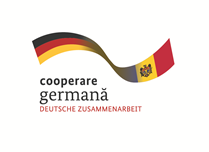 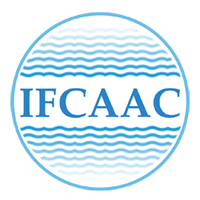 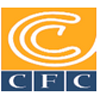 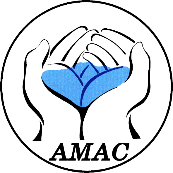 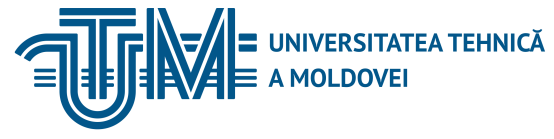 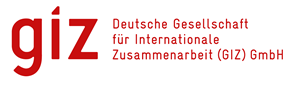 INSTITUTUL DE FORMARE CONTINUĂ ÎN DOMENIUL ALIMENTĂRII CU APĂ ŞI CANALIZĂRII
PENTRU MEMBRII ASOCIAȚIEI „MOLDOVA APĂ-CANAL”
Регионализация предполагает объединение поставщиков публичных услуг в одной физической или административной структуре для улучшения услуг и повышения эффективности. Регионализация публичных услуг водоснабжения и канализации может включать объединение сетей, чтобы помочь исправить дисбаланс водных ресурсов между муниципалитетами и административно-территориальными регионами. Эта перспектива включает и организационное сотрудничество между местными публичными органами власти (или поставщиками услуг) для улучшения услуг и повышения эффективности. Такие улучшения могут быть достигнуты с помощью:
- сокращения расходов на производство; 
- объединения мощностей, средств и ресурсов;
- увеличения равного доступа к услугам; 
- улучшения доступа к инвестиционным фондам и участия частного сектора.
Многие районы страны не имеют доступа к адекватным водным ресурсам. Водные ресурсы Молдовы ограниченны, имеея только два текущих водных потока, в большинстве регионов ресурсы подземных вод имеют качество, которое невозможно очистить до доступных цен. Мелкие водоносные горизонты, которые, как правило, служат в качестве источника воды в сельской местности, часто не отвечают стандартам качества и надежности.
01/10/2021
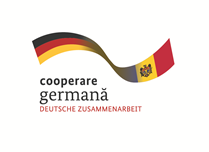 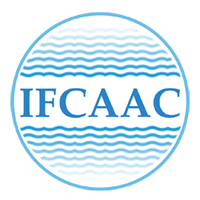 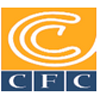 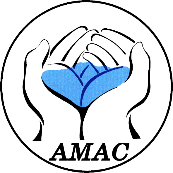 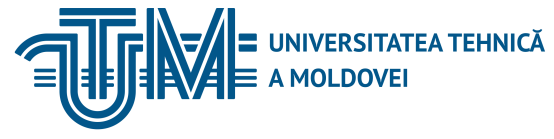 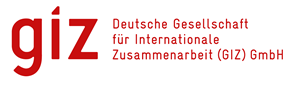 INSTITUTUL DE FORMARE CONTINUĂ ÎN DOMENIUL ALIMENTĂRII CU APĂ ŞI CANALIZĂRII
PENTRU MEMBRII ASOCIAȚIEI „MOLDOVA APĂ-CANAL”
2.1. НЕОБХОДИМОСТЬ РЕГИОНАЛИЗАЦИИ - появился с подписанием Соглашения об ассоциации с Европейским Союзом (ЕС) Республика Молдова взяла на себя обязательства, связанные со значительными инвестициями в услугах водоснабжения и канализации для улучшения условий жизни населения и предпринимателей, предоставляя доступ к публичной службе водоснабжения и канализации и соответствие стандартам ЕС.
Создание региональных операторов и, таким образом, делегирование им управления услугами водоснабжения и канализации являются важным процессом для обеспечения соблюдения установленных сроков достижения европейских норм и стандартов, а также развития способности внедрять фонды и реализации будущих инвестиционных проектов.
Необходимость регионализации в секторе водоснабжения и санитации была продиктована следующими соображениями:
- основания для европейской интеграции – соответствие экологическим стандартам в установленные сроки;
- экономические основания – использование экономии для уменьшения инвестиционных и эксплуатационных затрат;
- основания солидарности:
    • малые и средние населенные пункты не имеют возможности для подготовки и реализации проектов, а также внедрения инвестиций;
    • большие города могут поддерживать необходимые инвестиции из собственных источников (без объединения с небольшими населенными пунктами не получат безвозмездные гранты);
01/10/2021
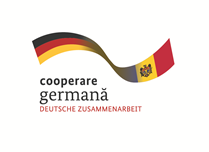 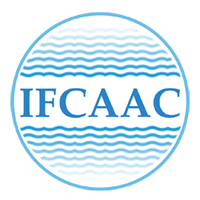 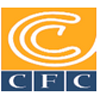 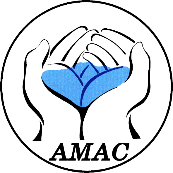 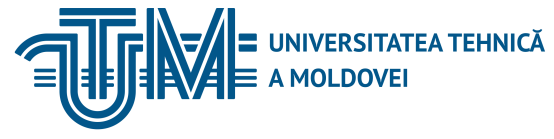 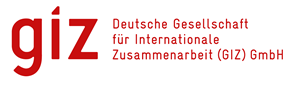 INSTITUTUL DE FORMARE CONTINUĂ ÎN DOMENIUL ALIMENTĂRII CU APĂ ŞI CANALIZĂRII
PENTRU MEMBRII ASOCIAȚIEI „MOLDOVA APĂ-CANAL”
- основания жизнеспособности – жизнеспособность инвестиции (результат экономико-финансового анализа) не может быть доказана в большинстве небольших населенных пунктов (с историческими долгами и без необходимого опыта).
2.2. ОСНОВНЫЕ ПРЕИМУЩЕСТВА РЕГИОНАЛИЗАЦИИ
• Предоставление услуг на региональном уровне на основе комплексного и более профессионального управления приведет к снижению потерь воды, продвижению принципа сохранения ресурсов, минимизации инвестиций и охране водных источников.
• Повышение потенциала для подготовки и реализации инвестиционных проектов и способность вести переговоры о финансировании.
• Улучшение качества оказываемых услуг, отношений с клиентами и их восприятия операторами.
• Достижение экономии, влияющей на эффективное функционирование отдельных категорий расходов: централизация деятельности по введению биллинга и финансовый менеджмент, подразделение по внедрению проекта на региональном уровне, управление лабораториями на региональном уровне и. т. д.
• Руководство деятельности посредством использования современных и эффективных методов управления и снижения политического фактора в этой деятельности.
01/10/2021
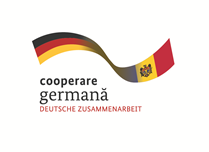 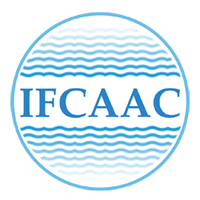 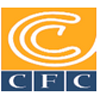 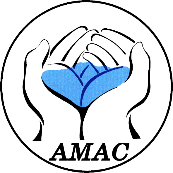 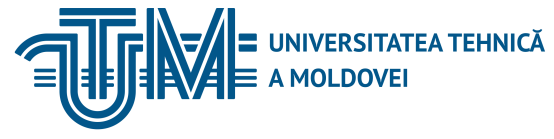 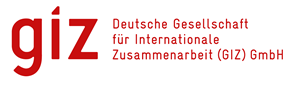 INSTITUTUL DE FORMARE CONTINUĂ ÎN DOMENIUL ALIMENTĂRII CU APĂ ŞI CANALIZĂRII
PENTRU MEMBRII ASOCIAȚIEI „MOLDOVA APĂ-CANAL”
2.3. ЗНАЧИМОСТЬ РЕГИОНАЛИЗАЦИИ ДЛЯ РМ – 
Сектор водоснабжения и канализации демонстрирует много недостатков, которые могут быть решены регионализацией.
Во многих регионах ресурсы подземных вод не соответствуют стандартам качества и не могут быть очищены по доступным ценам.
Водоносные горизонты, используемые в сельской местности, не отвечают стандартам качества и надежности.
Сектор водоснабжения и канализации неэффективен по этим услугам.
Сектор раздроблен на многочисленных мелких неэффективных поставщиков.
Более половины операторов не являются финансово устойчивыми.
01/10/2021
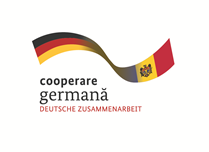 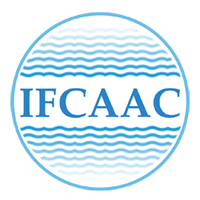 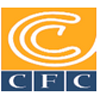 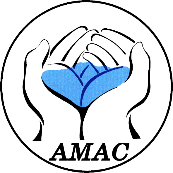 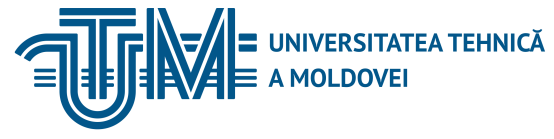 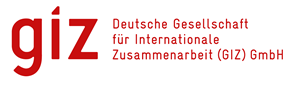 INSTITUTUL DE FORMARE CONTINUĂ ÎN DOMENIUL ALIMENTĂRII CU APĂ ŞI CANALIZĂRII
PENTRU MEMBRII ASOCIAȚIEI „MOLDOVA APĂ-CANAL”
ПОСТАНОВЛЕНИЕ ПРАВИТЕЛЬСТВО № 932 от 20-11-2013 oб утверждении Положения о мониторингеи систематическом учете состояния поверхностныхи подземных вод, Опубликован : 29-11-2013 в Monitorul Oficial № 276-280 статья № 1038
ИЗМЕНЕН П1143 от 21.11.18, MO13-21/18.01.19 ст.7; в силу с 18.01.19 https://www.legis.md/cautare/getResults?doc_id=114533&lang=ru
На основании статьи 13 Закона о воде № 272 от 23 декабря 2011 г. (Официальный монитор Республики Молдова, 2012 г., № 81, ст. 264) Правительство ПОСТАНОВЛЯЕТ:
1. Утвердить Положение о мониторинге и систематическом учете состояния поверхностных и подземных вод (прилагается);2. Контроль за исполнением настоящего постановления возлагается на Министерство сельского хозяйства, регионального развития и окружающей среды.
01/10/2021
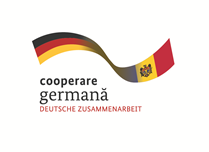 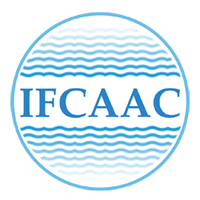 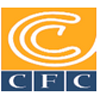 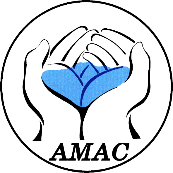 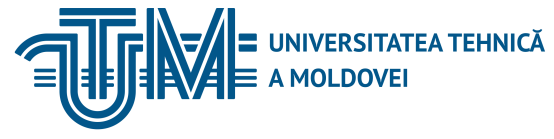 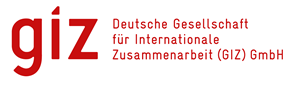 INSTITUTUL DE FORMARE CONTINUĂ ÎN DOMENIUL ALIMENTĂRII CU APĂ ŞI CANALIZĂRII
PENTRU MEMBRII ASOCIAȚIEI „MOLDOVA APĂ-CANAL”
01/10/2021
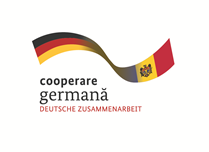 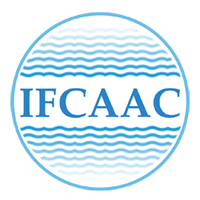 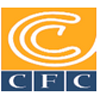 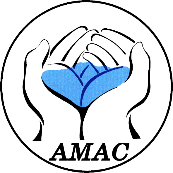 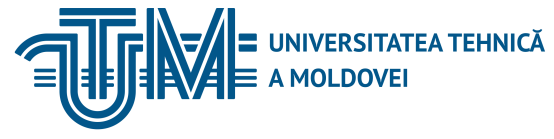 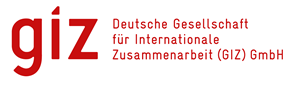 INSTITUTUL DE FORMARE CONTINUĂ ÎN DOMENIUL ALIMENTĂRII CU APĂ ŞI CANALIZĂRII
PENTRU MEMBRII ASOCIAȚIEI „MOLDOVA APĂ-CANAL”
01/10/2021
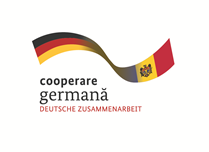 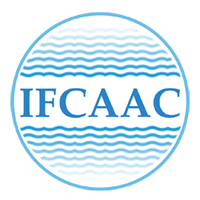 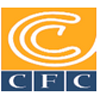 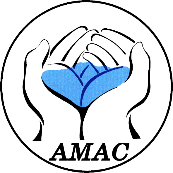 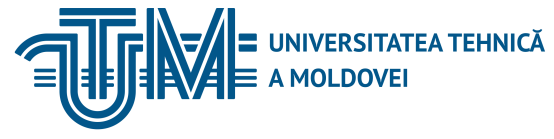 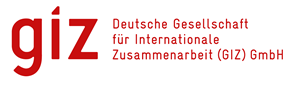 INSTITUTUL DE FORMARE CONTINUĂ ÎN DOMENIUL ALIMENTĂRII CU APĂ ŞI CANALIZĂRII
PENTRU MEMBRII ASOCIAȚIEI „MOLDOVA APĂ-CANAL”
Центральный орган публичного управления по охране окружающей среды, через подведомственные учреждения, наделенные функциями в данной области (Государственная гидрометеорологическая служба и Агентство по геологии и минеральным ресурсам)
Функции мониторинга качества вод, в основном определения степени загрязнения
Мониторинг качества питьевой воды из поверхностных и подземных источников
Центральный орган публичного управления по здравоохранению с его территориальными структурами
01/10/2021
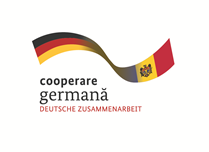 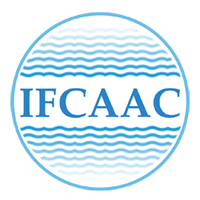 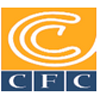 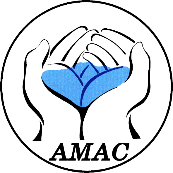 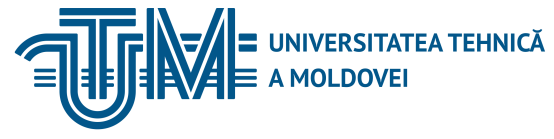 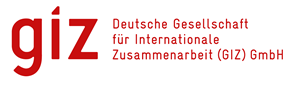 INSTITUTUL DE FORMARE CONTINUĂ ÎN DOMENIUL ALIMENTĂRII CU APĂ ŞI CANALIZĂRII
PENTRU MEMBRII ASOCIAȚIEI „MOLDOVA APĂ-CANAL”
Количественный мониторинг (гидрологических и гидрогеологических параметров), качественный мониторинг (физико-химических, биологических параметров), а также за мониторинг нарастающих существенных тенденций и изменений, вызванных человеческой деятельностью.
Органы, ответственные за мониторинг состояния вод, подчиняющиеся центральному органу публичного управления по охране окружающей среды, несут ответственность за
Органы, ответственные за мониторинг состояния вод, подчиняющиеся центральному органу публичного управления по здравоохранению
Мониторинг санитарнo-химических, токсикологических, микробиологических, вирусологических и паразитологических параметров вод, используемых для питьевого назначения
01/10/2021
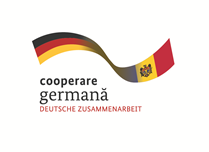 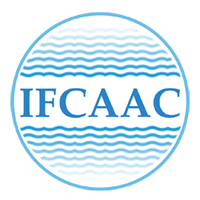 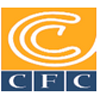 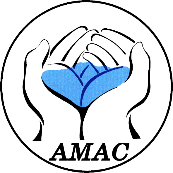 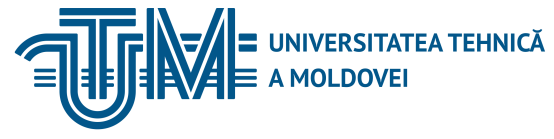 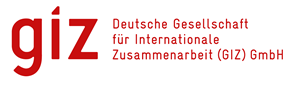 INSTITUTUL DE FORMARE CONTINUĂ ÎN DOMENIUL ALIMENTĂRII CU APĂ ŞI CANALIZĂRII
PENTRU MEMBRII ASOCIAȚIEI „MOLDOVA APĂ-CANAL”
Систематически ведутся Академией наук Молдовы, через подведомственные ей учреждения, в том числе и на основании результатов и первичных данных, полученных от Государственной гидрометеорологической службы и Агентства по геологии и минеральным ресурсам.
Комплексные научные исследования о состоянии водных ресурсов
Мониторинг состояния поверхностных и подземных вод в трансграничном контексте осуществляется с учетом положений двусторонних соглашений с соседними странами и международных договоров, участником которых Республика Молдова является.
01/10/2021
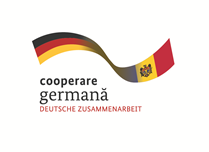 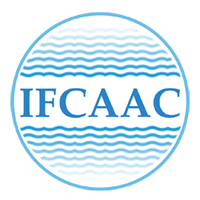 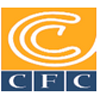 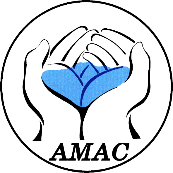 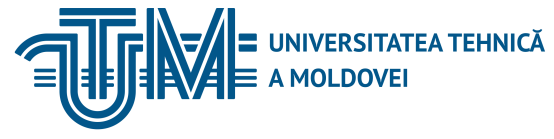 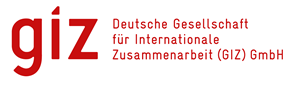 INSTITUTUL DE FORMARE CONTINUĂ ÎN DOMENIUL ALIMENTĂRII CU APĂ ŞI CANALIZĂRII
PENTRU MEMBRII ASOCIAȚIEI „MOLDOVA APĂ-CANAL”
ПРАВИТЕЛЬСТВО ПОСТАНОВЛЕНИЕ № 931от 20-11-2013 oб утверждении Положения о требованияхк качеству подземных вод
Опубликован : 29-11-2013 в Monitorul Oficial № 276-280 статья № 1037
 ИЗМЕНЕН ПП1143 от 21.11.18, MO13-21/18.01.19 ст.7; в силу с 18.01.19
 https://www.legis.md/cautare/getResults?doc_id=114534&lang=ru
На основании положений статьи 46 Закона о воде № 272 от 23 декабря 2011 г. (Официальный монитор Республики Молдова, 2012 г., № 81, ст. 264) Правительство ПОСТАНОВЛЯЕТ:
Утвердить Положение о требованиях к качеству подземных вод (прилагается).
Контроль за исполнением настоящего постановления возложить на Министерство сельского хозяйства, регионального развития и окружающей среды.
01/10/2021
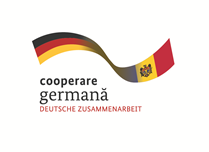 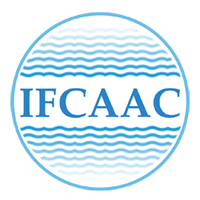 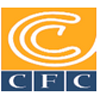 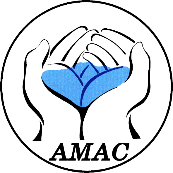 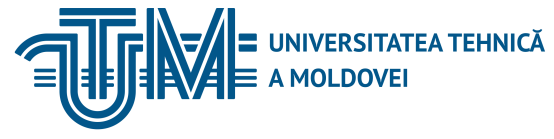 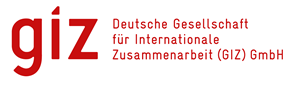 INSTITUTUL DE FORMARE CONTINUĂ ÎN DOMENIUL ALIMENTĂRII CU APĂ ŞI CANALIZĂRII
PENTRU MEMBRII ASOCIAȚIEI „MOLDOVA APĂ-CANAL”
1. Положение о требованиях к качеству подземных вод (в дальнейшем – Положение) устанавливает как требования к качеству подземных вод, так и нормы в отношении состояния подземных вод, задачи по их управлению, а также нормы в отношении порядка использования и охраны подземных вод от воздействия любого вида загрязнения.  
2. Настоящее Положение частично перелагает статью 4 и приложение к Директиве 2000/60/CE Европейского Парламента и Совета от 23 октября 2000 года об установлении политических основ Сообщества в области воды, опубликованной в Официальном журнале Европейского Союза L 327 от 22 декабря 2000 г., а также Директиву 2006/118/CE Европейского Парламента и Совета от 12 декабря 2006 года об охране подземных вод от загрязнения и ухудшения, опубликованную в Официальном журнале Европейского Союза L 372 от 27 декабря 2006 г.
01/10/2021
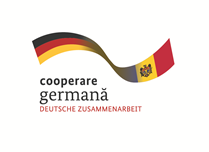 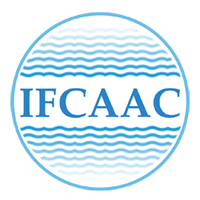 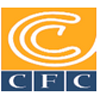 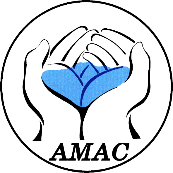 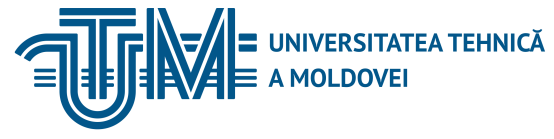 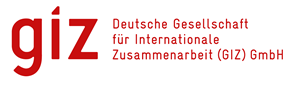 INSTITUTUL DE FORMARE CONTINUĂ ÎN DOMENIUL ALIMENTĂRII CU APĂ ŞI CANALIZĂRII
PENTRU MEMBRII ASOCIAȚIEI „MOLDOVA APĂ-CANAL”
3. Требования настоящего Положения распространяются на центральные специализированные органы, органы местного публичного управления, собственников систем водоснабжения и потребителей воды, предприятия и организации, которые осуществляют проектирование, строительство и эксплуатацию систем снабжения питьевой водой, государственные органы, которые исполняют контроль и надзор в области охраны подземных вод, а также на физических и юридических лиц, деятельность которых напрямую или косвенно влияет на качество подземных вод. 
ТРЕБОВАНИЯ К КАЧЕСТВУ ПОДЗЕМНЫХ ВОД
18. Требования к качеству подземных вод, необходимые для оценки их химического состояния, представлены в приложении №1 к настоящему Положению.
01/10/2021
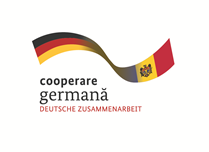 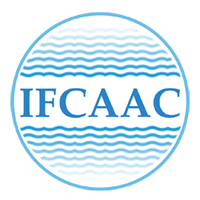 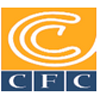 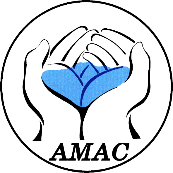 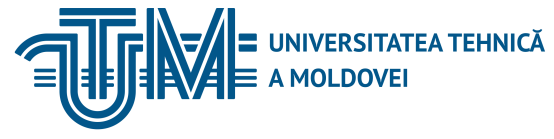 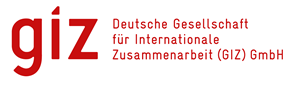 INSTITUTUL DE FORMARE CONTINUĂ ÎN DOMENIUL ALIMENTĂRII CU APĂ ŞI CANALIZĂRII
PENTRU MEMBRII ASOCIAȚIEI „MOLDOVA APĂ-CANAL”
19. Требования к качеству природной питьевой, минеральной природной питьевой и лечебной природной минеральной воды, чтобы ее потребление и использование не угрожали здоровью населения, а также условия и правила ее эксплуатации установлены Постановлением Правительства № 934 от 15 августа 2007 года о создании автоматизированной информационной системы «Государственный регистр бутилированных природной минеральной воды, питьевой воды и безалкогольных напитков». 
ЭКСПЛУАТАЦИЯ ПОДЗЕМНЫХ ВОД
29. Экономические агенты имеют право на использование источников подземной воды только в целях, предусмотренных природоохранным разрешением на специальное водопользование, выданным в соответствии с действующим законодательством.
30. Работы по проектированию артезианских скважин координируются в обязательном порядке с Агентством по геологии и минеральным ресурсам в соответствии с положениями статьи 11 Кодекса о недрах № 3-XVI от 2 февраля 2009 г.
01/10/2021
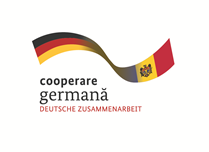 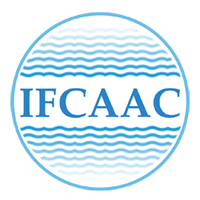 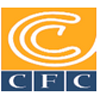 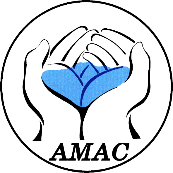 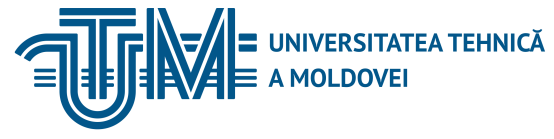 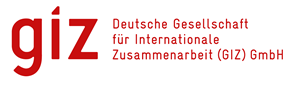 INSTITUTUL DE FORMARE CONTINUĂ ÎN DOMENIUL ALIMENTĂRII CU APĂ ŞI CANALIZĂRII
PENTRU MEMBRII ASOCIAȚIEI „MOLDOVA APĂ-CANAL”
31. Работы по проектированию артезианских скважин, а также по ликвидации артезианских скважин осуществляются экономическими агентами, обладающими лицензией на осуществление этого вида деятельности, в соответствии с Законом № 451-XV от 30 июля 2001 года о регулировании предпринимательской деятельности путем лицензирования. 32. Проекты по бурению артезианских скважин с объемом добычи, превышающим 1000 м3/сутки, разрабатываются исходя из результатов гидрогеологических исследований по оценке запасов подземной воды, проведенных в соответствии с программами мониторинга состояния подземных вод.
33. Экономические агенты, которые используют подземные воды посредством скважин, должны располагать:1) технической проектной документацией на бурение артезианской скважины;
2) утвержденным проектом зон санитарной охраны;
3) паспортом артезианского колодца;
01/10/2021
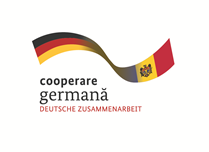 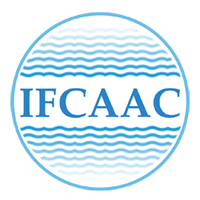 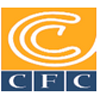 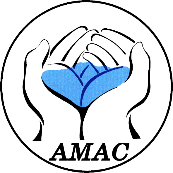 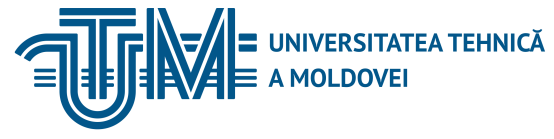 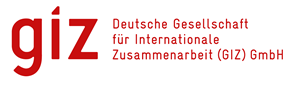 INSTITUTUL DE FORMARE CONTINUĂ ÎN DOMENIUL ALIMENTĂRII CU APĂ ŞI CANALIZĂRII
PENTRU MEMBRII ASOCIAȚIEI „MOLDOVA APĂ-CANAL”
4) природоохранным разрешением на специальное водопользование;
5) санитарным разрешением на функционирование.
 34. В случае если объем извлеченной воды превышает 1000 м3/сутки или извлеченной для бутилирования либо в лечебных целях (независимо от объема забора воды), в дополнение к документам, указанным в пункте 33 настоящего Положения, экономические агенты обязаны иметь:
отчет о результатах гидрогеологических исследовательских работ с оценкой запасов подземной воды;
протокол Государственной комиссии по запасам полезных минеральных веществ об утверждении запасов подземной воды;
проект эксплуатации месторождений подземной воды, составленный в соответствии с требованиями действующих нормативных актов;
договор о выделении в пользование сектора недр, заключенный в соответствии с положениями Кодекса недр №3-XVI от 2 февраля 2009 г.;
акт горного отвода.
01/10/2021
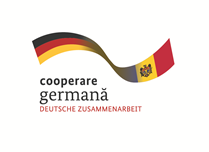 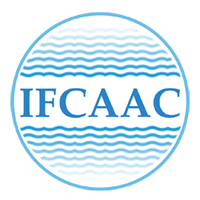 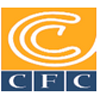 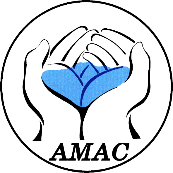 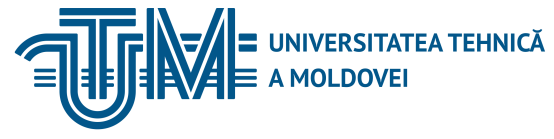 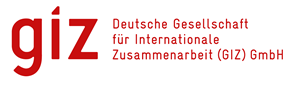 INSTITUTUL DE FORMARE CONTINUĂ ÎN DOMENIUL ALIMENTĂRII CU APĂ ŞI CANALIZĂRII
PENTRU MEMBRII ASOCIAȚIEI „MOLDOVA APĂ-CANAL”
39. Допускается эксплуатация месторождений подземной воды с запасами воды, утвержденными Государственной комиссией по запасам полезных минеральных веществ, до истечения рассчитанного срока эксплуатации водозаборов, который согласно существующим методам расчета составляет 25-27 лет для пресных подземных вод и 50 лет для природных минеральных вод.    
44. Для всех артезианских скважин, независимо от цели их использования, владельцы или администраторы в обязательном порядке обустраивают зоны санитарной охраны в соответствии с требованиями Положения о зонах санитарной охраны источников питьевой воды.     
48. Верхняя часть каптажного сооружения, выполненная над скважиной, отделяется от расходного бака, чтобы обеспечить возможность выполнения ремонтных работ.
01/10/2021
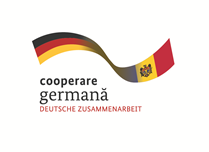 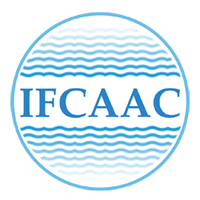 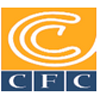 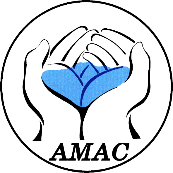 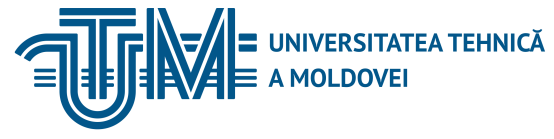 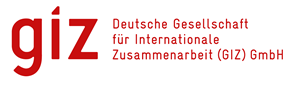 INSTITUTUL DE FORMARE CONTINUĂ ÎN DOMENIUL ALIMENTĂRII CU APĂ ŞI CANALIZĂRII
PENTRU MEMBRII ASOCIAȚIEI „MOLDOVA APĂ-CANAL”
49. Для каждого источника строится раструб над каптажным сооружением для защиты верхней части сооружения от воздействия внешних факторов и недопущения доступа посторонних лиц к устью источника.
50. Строительство объектов (свалок, АЗС, кладбищ для захоронения животных), которые являются реальным источником загрязнения, координируется с Государственной экологической инспекцией.
01/10/2021
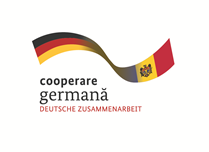 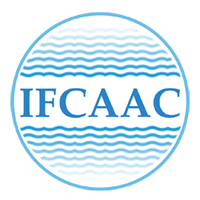 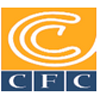 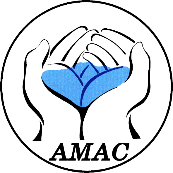 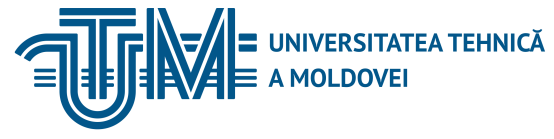 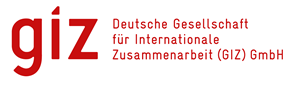 INSTITUTUL DE FORMARE CONTINUĂ ÎN DOMENIUL ALIMENTĂRII CU APĂ ŞI CANALIZĂRII
PENTRU MEMBRII ASOCIAȚIEI „MOLDOVA APĂ-CANAL”
ПОСТАНОВЛЕНИЕ ПРАВИТЕЛЬСТВО№ 890 от 12-11-2013
об утверждении Положения о требованиях к качеству окружающей среды для поверхностных вод
Опубликован : 22-11-2013 в Monitorul Oficial № 262-267 статья № 1006
 ИЗМЕНЕН ПП1143 от 21.11.18, MO13-21/18.01.19 ст.7; в силу с 18.01.19
  https://www.legis.md/cautare/getResults?doc_id=114535&lang=ru
В целях выполнения положений части (1) статьи 37 Закона о воде № 272 от 23 декабря 2011 г. (Официальный монитор Республики Молдова, 2012 г., № 81, ст.264) Правительство ПОСТАНОВЛЯЕТ:
01/10/2021
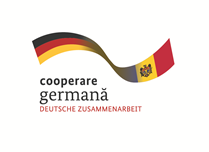 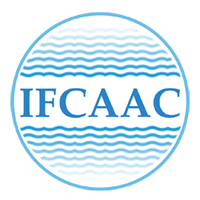 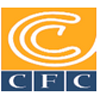 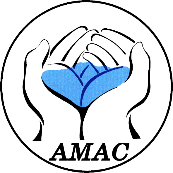 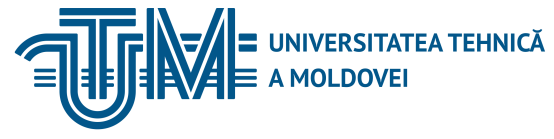 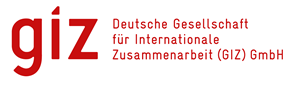 INSTITUTUL DE FORMARE CONTINUĂ ÎN DOMENIUL ALIMENTĂRII CU APĂ ŞI CANALIZĂRII
PENTRU MEMBRII ASOCIAȚIEI „MOLDOVA APĂ-CANAL”
1. Утвердить Положение о требованиях к качеству окружающей среды для поверхностных вод (прилагается).2. Контроль за выполнением настоящего Постановления возложить на Министерство сельского хозяйства, регионального развития и окружающей среды и Министерство здравоохранения, труда и социальной защиты (в том, что касается использования поверхностных вод как источника питьевой воды и в рекреационных и ирригационных целях).
01/10/2021
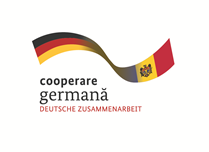 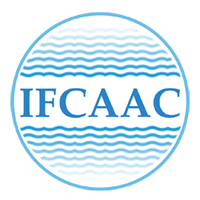 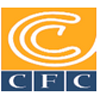 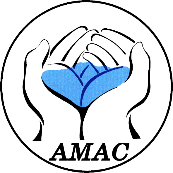 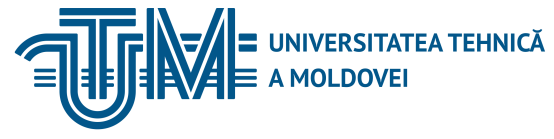 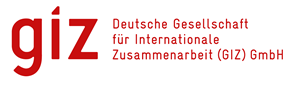 INSTITUTUL DE FORMARE CONTINUĂ ÎN DOMENIUL ALIMENTĂRII CU APĂ ŞI CANALIZĂRII
PENTRU MEMBRII ASOCIAȚIEI „MOLDOVA APĂ-CANAL”
1. Положение о требованиях к качеству окружающей среды для поверхностных вод (в дальнейшем – Положение) частично передает Приложение V и Приложение X к Директиве 2000/60/ЕС Европейского парламента и Совета от 23 октября 2000 года, устанавливающие рамки действий сообщества относительно политик в сфере водного хозяйства, опубликованные в Официальном журнале Европейского сообщества, а также Приложение I Директивы 2008/105/EC Европейского парламента и Совета от 16 декабря 2008 года о стандартах качества окружающей среды в области водной политики, изменяющее и отменяющее Директивы 82/176/EЭC, 83/513/ЕЭС, 84/156/ЕЭС, 84/491/EЭC, 86/280/EЭC Совета, и вносящее изменения в Директиву 2000/60/EC, опубликованную в Официальном журнале Европейского Союза L 348 от 24 декабря 2008 г., и является рабочим инструментом для органов, ответственных за управление водными ресурсами и охрану окружающей среды при оценке качества водных ресурсов, которая предусматривает определение значений температуры, кислотности/щелочности, растворенного кислорода, химических и микробиологических показателей.
2. Положение устанавливает требования к качеству окружающей среды для поверхностных вод и порядок их классификации по классам качества.
01/10/2021
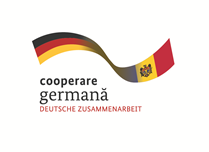 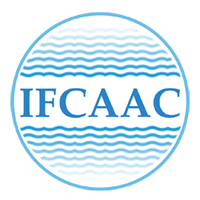 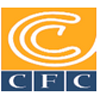 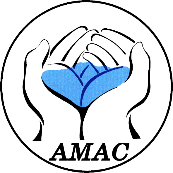 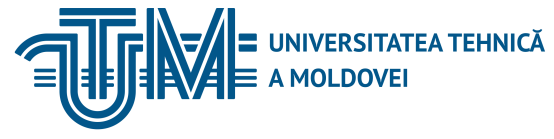 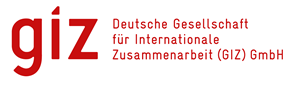 INSTITUTUL DE FORMARE CONTINUĂ ÎN DOMENIUL ALIMENTĂRII CU APĂ ŞI CANALIZĂRII
PENTRU MEMBRII ASOCIAȚIEI „MOLDOVA APĂ-CANAL”
4. Требования к качеству окружающей среды для поверхностных вод со ссылкой на физико-химические, гидробиологические, микробиологические, вирусологические и гельминтологические параметры установлены в приложении № 1 к настоящему Положению.
6. Классификация поверхностных водных объектов осуществляется в соответствии с требованиями качества для поверхностных вод, указанными в приложении № 1 к настоящему Положению, и на основании результатов мониторинга качества вод, проводимого на протяжении трех последующих лет.  
12. Классификация поверхностных вод осуществляется на основании результатов мониторинга качества воды, предусматривается разграничение поверхностных вод по пяти классам качества:
1) I классу качества (очень хорошему) соответствуют поверхностные воды, в которых нет изменений (или они очень малы) физико-химических и биологических значений качества.. Поверхностные воды этого класса предназначены для всех типов использования.
01/10/2021
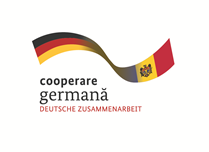 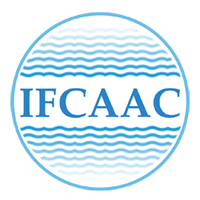 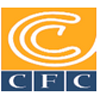 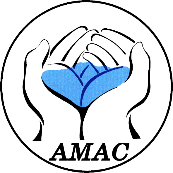 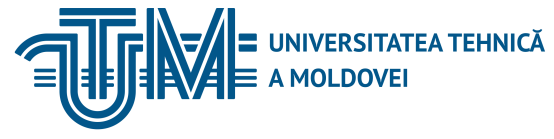 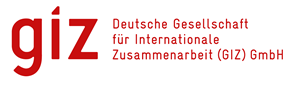 INSTITUTUL DE FORMARE CONTINUĂ ÎN DOMENIUL ALIMENTĂRII CU APĂ ŞI CANALIZĂRII
PENTRU MEMBRII ASOCIAȚIEI „MOLDOVA APĂ-CANAL”
2) II классу качества (хорошему) соответствуют поверхностные воды, которые в некоторой степени были затронуты человеческой деятельностью, но все же способны обеспечивать все потребности должным образом. Простые методы обработки достаточны для приготовления питьевой воды. 
3) III классу качества (умеренно загрязненному) соответствуют поверхностные воды, физико-химические и биологические значения которых умеренно отклонены от природного фонда качества воды из-за человеческой деятельности. Простой обработки недостаточно для использования питьевой воды, и применяются обычные методы обработки.
 4) IV классу качества (загрязненному) соответствуют поверхностные воды, свидетельствующие о значительных отклонениях от физико-химических и биологических значений качества от природного фонда качества воды из-за человеческой деятельности. Условия для карповых не могут быть обеспечены. Воды не соответствуют требованиям для питьевой воды без интенсивной обработки.
01/10/2021
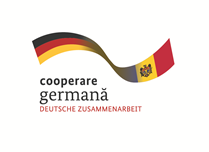 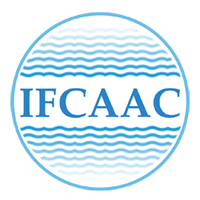 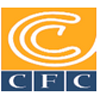 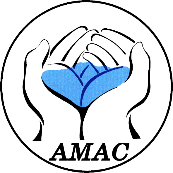 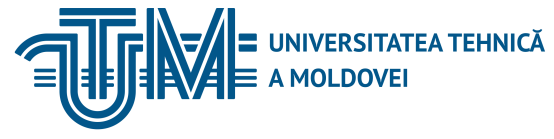 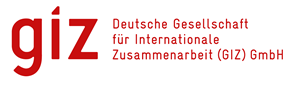 INSTITUTUL DE FORMARE CONTINUĂ ÎN DOMENIUL ALIMENTĂRII CU APĂ ŞI CANALIZĂRII
PENTRU MEMBRII ASOCIAȚIEI „MOLDOVA APĂ-CANAL”
5) V классу качества (очень загрязненному) соответствуют поверхностные воды, которые свидетельствуют о значительных отклонениях физико-химических и биологических значений качества от природного фонда качества воды из-за человеческой деятельности. Биологические компоненты, особенно для рыбоводства, повреждены, и вода не может использоваться для питья. 

15. В целях присвоения итогового класса для каждого объекта центральный орган публичного управления по охране окружающей среды создает рабочую группу, в состав которой войдут представители центрального органа публичного управления по охране окружающей среды, центрального органа публичного управления по здравоохранению и представители научных учреждений.
01/10/2021
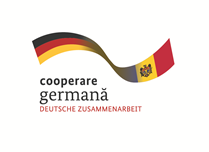 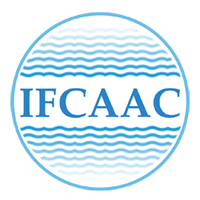 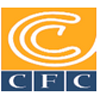 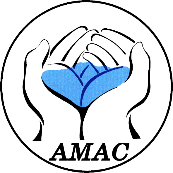 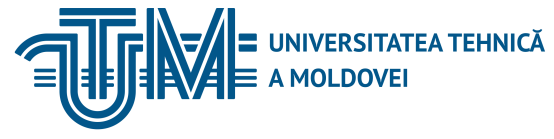 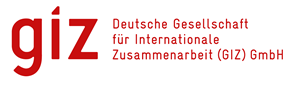 INSTITUTUL DE FORMARE CONTINUĂ ÎN DOMENIUL ALIMENTĂRII CU APĂ ŞI CANALIZĂRII
PENTRU MEMBRII ASOCIAȚIEI „MOLDOVA APĂ-CANAL”
ПРИКАЗ № 61 от 10-09-2014 об утверждении Руководства по применению наилучших доступных технологий для эмиссии(сброса/выброса) сточных вод пищевойпромышленности 
Опубликован : 19-09-2014 в Monitorul Oficial № 275-281 статья № 1312
https://www.legis.md/cautare/getResults?doc_id=40085&lang=ru
В целях внедрения положений ст. 36 часть (2) Закона о воде № 272 от 23 декабря 2011 г. по использованию наилучших доступных технологий по обработке жидких отходов и их стоков в промышленности ПРИКАЗЫВАЮ:Утвердить Руководство по применению наилучших доступных технологий для эмиссии (выброса/сброса) сточных вод пищевой промышленности в соответствии с приложением.
01/10/2021
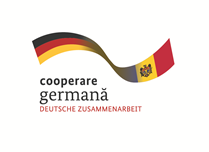 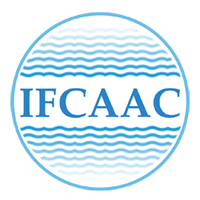 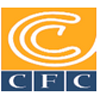 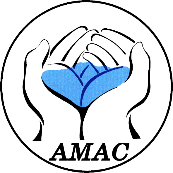 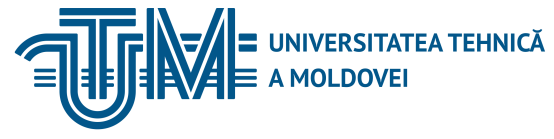 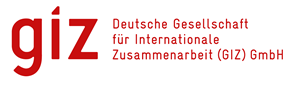 INSTITUTUL DE FORMARE CONTINUĂ ÎN DOMENIUL ALIMENTĂRII CU APĂ ŞI CANALIZĂRII
PENTRU MEMBRII ASOCIAȚIEI „MOLDOVA APĂ-CANAL”
Настоящее Руководство представляет собой основу, необходимую для реализации Директивы от 24 ноября 2010 года № 2010/75/ЕС Европейского Парламента и Совета Европейского Союза о промышленных выбросах (о комплексном предотвращении загрязнения и контроле над ним), опубликованной в Официальном журнале Европейского Союза  (ОЖ L 334, 17.12.2010, с.17) и для осуществления статьи 10 от 23 октября 2000 года Водной Рамочной Директивы 2000/60/ЕС Европейского Парламента и Совета Европейского Союза установления основы для деятельности сообщества в области водной политики (ОЖ L 327, 22.12.2000, с.1.).
Руководство устанавливает правила о комплексном предотвращении и контроле загрязнений, возникающих от производственной деятельности. Таким образом, это устанавливает процедуру разрешения и определенные требования, в частности касающиеся выброса, для того, чтобы избежать или уменьшить выбросы, загрязняющие воздух, воду и землю, а также отходы от промышленных и сельскохозяйственных объектов в целях достижения высокого уровня защиты окружающей среды и здоровья.
01/10/2021
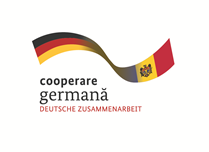 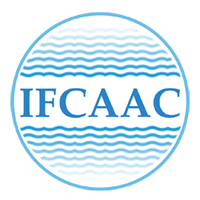 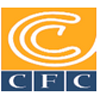 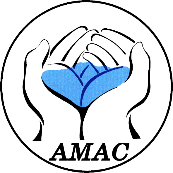 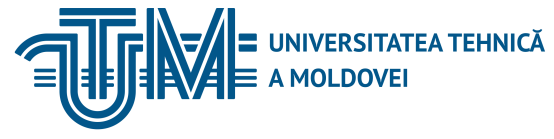 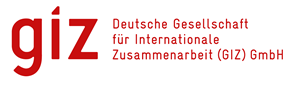 INSTITUTUL DE FORMARE CONTINUĂ ÎN DOMENIUL ALIMENTĂRII CU APĂ ŞI CANALIZĂRII
PENTRU MEMBRII ASOCIAȚIEI „MOLDOVA APĂ-CANAL”
2. Для достижения высокого уровня защиты окружающей среды в целом на промышленных предприятиях должны применяться наилучшие доступные технологии (НДТ), разработанные таким образом, чтобы обеспечить их применение в соответствующих промышленных секторах, на экономически и технически жизнеспособных условиях.3. (а) НДТ определены как наиболее эффективная и передовая стадия развития видов деятельности и методов их осуществления, которая свидетельствует о практической пригодности определенных технологий для соблюдения пороговых данных выбросов/сбросов (ПДВ/ПДС) и иных условий разрешений, направленных на предотвращение или, в случае, если это неосуществимо, на снижение выбросов и влияния на окружающую среду в целом: «Технологии» включают как используемые технологии, так и способы проектирования, строительства, обслуживания, функционирования и вывода установки из эксплуатации;
01/10/2021
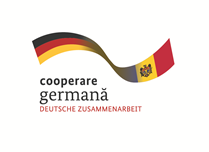 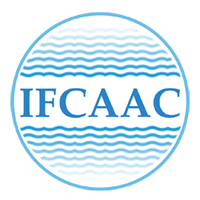 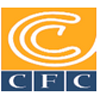 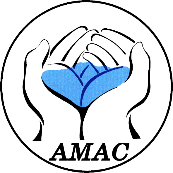 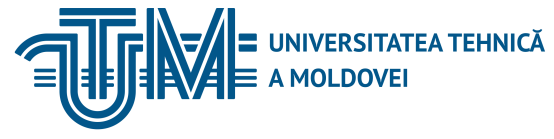 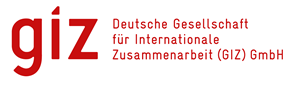 INSTITUTUL DE FORMARE CONTINUĂ ÎN DOMENIUL ALIMENTĂRII CU APĂ ŞI CANALIZĂRII
PENTRU MEMBRII ASOCIAȚIEI „MOLDOVA APĂ-CANAL”
(b) «доступные технологии» означают технологии, достаточно разработанные для внедрения в соответствующие отрасли промышленности на экономически и технически жизнеспособных условиях с учетом затрат и выгод, независимо от их использования или производства на территории Республики Молдова, если они в достаточной мере доступны операторам; (c) «наилучшие» означают наиболее эффективные технологии, позволяющие достичь высокого общего уровня защиты окружающей среды в целом.
01/10/2021
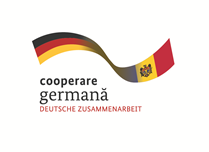 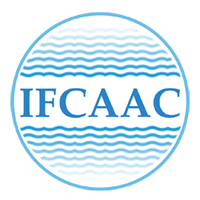 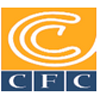 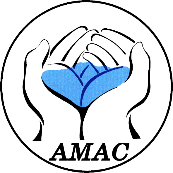 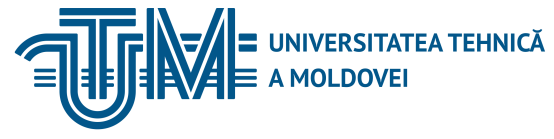 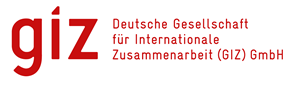 INSTITUTUL DE FORMARE CONTINUĂ ÎN DOMENIUL ALIMENTĂRII CU APĂ ŞI CANALIZĂRII
PENTRU MEMBRII ASOCIAȚIEI „MOLDOVA APĂ-CANAL”
Очистка сточных вод
16. Сточные воды могут происходить из разных точек производственных процессов из осадковых вод, из воды охлаждения, от неорганизованных сбросов сырьевых материалов, готовой продукции или отходов или материалов пожаротушения.17. Из НДТ будут отделяться потоки сточных вод для повышения эффективности обработки (субпоточная обработка), так как химические вещества и энергия могут быть применены более эффективно в небольшом объеме сточных вод с высокими концентрациями загрязняющих веществ, чем в большом объеме сточных вод с низкими концентрациями загрязняющих веществ. Однако свойства различных потоков сточных вод также могут быть использованы во избежание добавления других химических веществ, например, путем смешивания для нейтрализации потоков отработанной кислоты или щелочи. Сточные воды, содержащие преимущественно органические загрязнители обычно обрабатываются с помощью биологических методов. В некоторых случаях биологическая очистка может быть подавлена за счет высокой концентрации токсичных веществ; смешивание различных потоков сточных вод может помочь биологическому удалению загрязнений. Сточные воды, содержащие преимущественно неорганические загрязнители, как правило, обрабатываются с помощью химических или физических методов.
01/10/2021
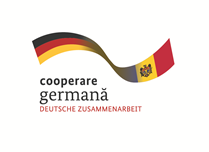 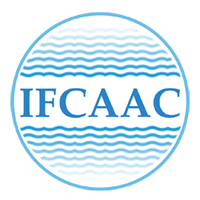 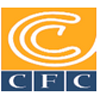 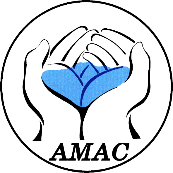 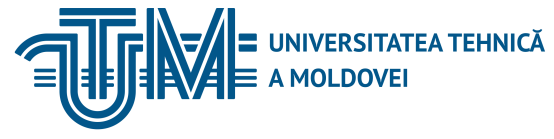 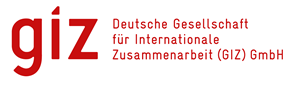 INSTITUTUL DE FORMARE CONTINUĂ ÎN DOMENIUL ALIMENTĂRII CU APĂ ŞI CANALIZĂRII
PENTRU MEMBRII ASOCIAȚIEI „MOLDOVA APĂ-CANAL”
01/10/2021
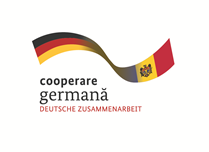 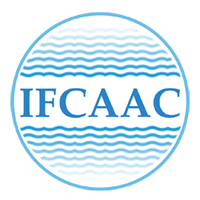 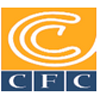 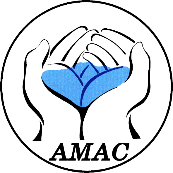 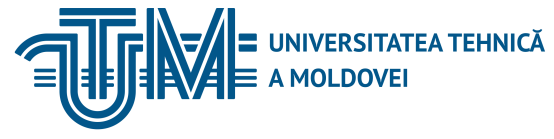 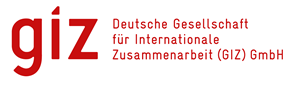 INSTITUTUL DE FORMARE CONTINUĂ ÎN DOMENIUL ALIMENTĂRII CU APĂ ŞI CANALIZĂRII
PENTRU MEMBRII ASOCIAȚIEI „MOLDOVA APĂ-CANAL”
2.Упомянутый индустриальный сектор зависит от энергии для переработки, а также для поддержания свежести и обеспечения продовольственной безопасности. Основными источниками выхода твердых веществ являются разлив, утечки, переполнения, дефекты или возвращенные продукты, присущие потери, сохраненные материалы, которые не могут свободно стекать при следующем этапе на этом процессе и отходы, храненные в тепле. Основными загрязнителями воздуха являются процессы сектора пыли и запаха. Запах является локальной проблемой, связанной либо с процессом, либо с хранением сырьевых материалов, побочных продуктов или отходов.
01/10/2021
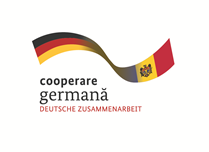 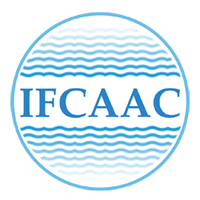 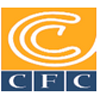 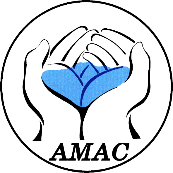 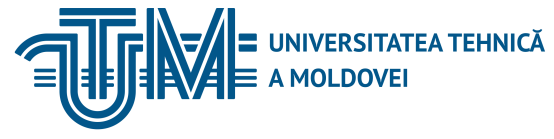 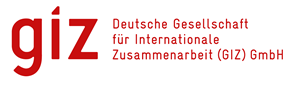 INSTITUTUL DE FORMARE CONTINUĂ ÎN DOMENIUL ALIMENTĂRII CU APĂ ŞI CANALIZĂRII
PENTRU MEMBRII ASOCIAȚIEI „MOLDOVA APĂ-CANAL”
Водопотребление и водоотведение сточных вод представляет основные аспекты в промышленных секторах. Большая часть воды, которая не используется в качестве ингредиента для продуктов, в конечном итоге оказывается в потоке сточных вод. Как правило, неочищенные сточные воды имеют высокое содержание ХПК и БПК (CCO, TOC и CBO); уровней может быть в 10-100 раз выше, чем в бытовых сточных водах. Концентрация SS колеблется от незначительного объема до объема 120 000 мг/л. В необработанных сточных водах из некоторых секторов, например, из мяса, рыбы, молочных продуктов и производства растительного масла, содержатся высокие концентрации жиров, масел и смазок (FOG). Высокий уровень фосфора также может произойти, особенно там, где большое количество фосфорной кислоты, которое используется в этом процессе, например, дегуммированное растительное масло или в очистке, производство прохлаждающих напитков или операции по очищению.
01/10/2021
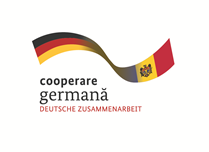 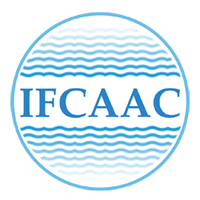 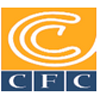 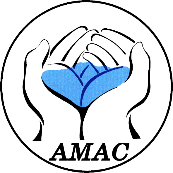 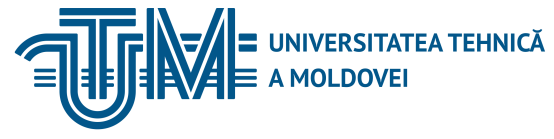 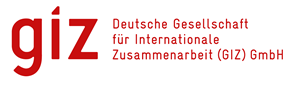 INSTITUTUL DE FORMARE CONTINUĂ ÎN DOMENIUL ALIMENTĂRII CU APĂ ŞI CANALIZĂRII
PENTRU MEMBRII ASOCIAȚIEI „MOLDOVA APĂ-CANAL”
3. Сточные воды этой промышленной отрасли, как правило, содержат следующие загрязняющие типичные вещества:            a) твердые вещества (грубые и тонкодисперсные/в суспензии);            b) низкие или высокие значения pH по сравнению со значениями в диапазоне 6,5-8,5;            c)свободные пищевые жиры и масла;            d)материалы в эмульсии, например, пищевые жиры и масла;            e)растворимые биоразлагаемые органические материалы, аналитически обнаруженные параметры, такие как TOC, CCO, CBO (ХПК, БПК) и т.д.;            f)летучие вещества, такие как аммиак и экстрагенты;            g)питательные вещества для растений, например, фосфор и азот;            h)патогены, полученные, например, из санитарной воды;            i)небиоразлагаемые растворенные органические вещества.
01/10/2021
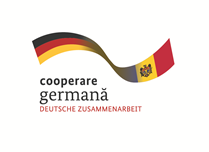 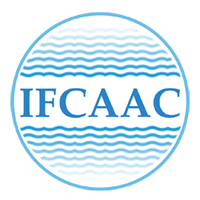 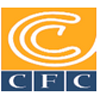 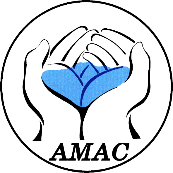 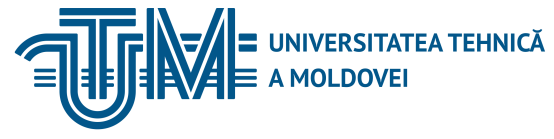 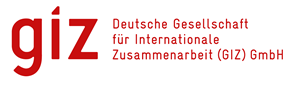 INSTITUTUL DE FORMARE CONTINUĂ ÎN DOMENIUL ALIMENTĂRII CU APĂ ŞI CANALIZĂRII
PENTRU MEMBRII ASOCIAȚIEI „MOLDOVA APĂ-CANAL”
Очистка сточных вод
            12. Очистка сточных вод является средством по профилактике и борьбе с загрязнением воды в конце технологического процесса. Сточные воды, которые происходят из разных источников, как вследствие потребления воды во время очистки и обработки, так и во время сушки материалов промышленного сектора. Должны быть применены НДТ, интегрированные в процесс, которые минимизируют как потребление, так и загрязнение воды. Для очистки сточных вод от установок промышленного сектора НДТ должны применять следующие комбинации соответствующих мер;            1) устранение жира с помощью жироуловителя на установке, в случае, когда сточные воды содержат жиры животного или растительного происхождения;            2) применение выравнивания потока и нагрузки;            3) применение нейтрализации для слишком кислотных или щелочных сточных вод;
01/10/2021
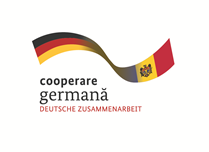 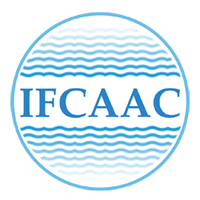 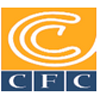 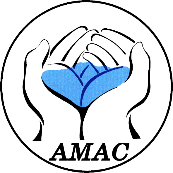 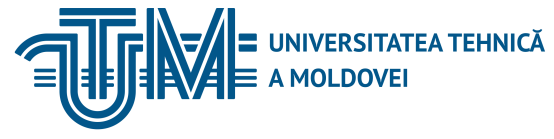 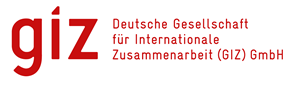 INSTITUTUL DE FORMARE CONTINUĂ ÎN DOMENIUL ALIMENTĂRII CU APĂ ŞI CANALIZĂRII
PENTRU MEMBRII ASOCIAȚIEI „MOLDOVA APĂ-CANAL”
4) применение оседания для сточных вод, которые содержат взвешенные частицы (ВЧ);            5) применение флотации растворенным воздухом;            6) применение биологической аэробной и анаэробной обработки;            7) использование газа CH4, добытого во время анаэробной очистки/обработки для производства теплоэнергии и/или электроэнергии;            8) биологическое удаление соединений азота;            9) применение осаждения для удаления соединений фосфора одновременно с обработкой активного ила, когда применимо;            10) использование фильтрации для расширенной очистки сточных вод;            11) удаление опасных веществ и приоритетных опасных веществ            12) применение мембранной фильтрации;            13) повторное использование сточных вод производственных процессов только после того как они были стерилизованы и дезинфицированы, избегая, предпочтительно, использование активного хлора;
01/10/2021
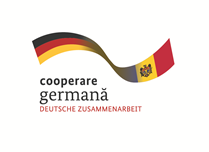 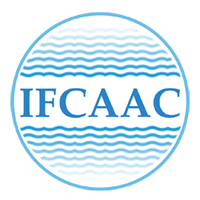 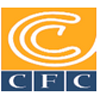 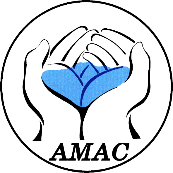 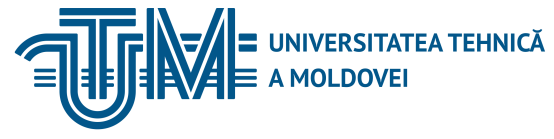 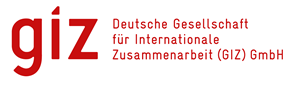 INSTITUTUL DE FORMARE CONTINUĂ ÎN DOMENIUL ALIMENTĂRII CU APĂ ŞI CANALIZĂRII
PENTRU MEMBRII ASOCIAȚIEI „MOLDOVA APĂ-CANAL”
14) обработка канализационного ила, используя одну или две комбинации следующих технологий:            a) стабилизация;            b) утолщение;            c) обезвоживание;            d) сушка, если может быть использовано натуральное тепло или тепло, которое выделяется посредством процессов установки.
01/10/2021
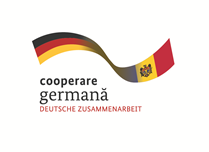 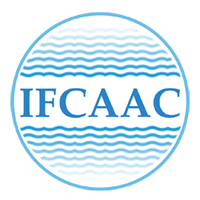 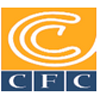 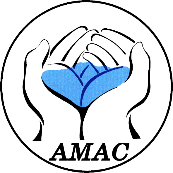 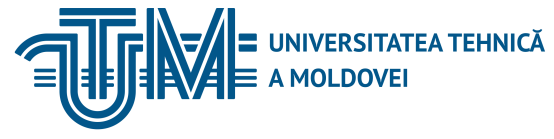 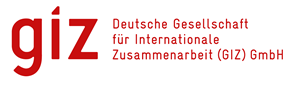 INSTITUTUL DE FORMARE CONTINUĂ ÎN DOMENIUL ALIMENTĂRII CU APĂ ŞI CANALIZĂRII
PENTRU MEMBRII ASOCIAȚIEI „MOLDOVA APĂ-CANAL”
Дополнительные НДТ для отдельных промышленных секторовЮ
мясной промышленности
переработки фруктов и овощей, включая переработку картофеля
производства безалкогольных (прохладительных) напитков
переработки молока
для молокозаводов
для производства сухого молока
для производства масла
для производства сыров
для производства мороженого
для производства пива
для виноделия
01/10/2021
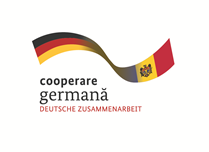 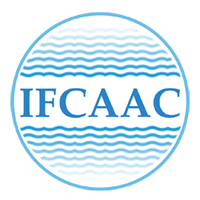 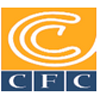 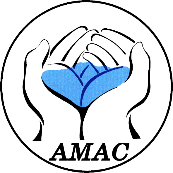 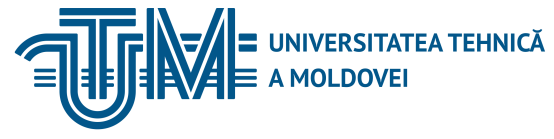 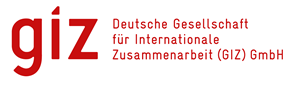 INSTITUTUL DE FORMARE CONTINUĂ ÎN DOMENIUL ALIMENTĂRII CU APĂ ŞI CANALIZĂRII
PENTRU MEMBRII ASOCIAȚIEI „MOLDOVA APĂ-CANAL”
КОДЕКС № 218 от  24.10.2008 Республики Молдова о правонарушениях * - 
http://lex.justice.md/viewdoc.php?action=view&view=doc&id=369412&lang=2 
Глава IX ПРАВОНАРУШЕНИЯ В ОБЛАСТИ ОХРАНЫ ОКРУЖАЮЩЕЙ СРЕДЫ

Статья 109. Нарушение режима водоохраны
(1) Нарушение режима водоохраны, повлекшее загрязнение вод, эрозию почвы и другие вредные явления, влечет наложение штрафа на физических лиц в размере от 60 до 120 условных единиц или назначение наказания в виде неоплачиваемого труда в пользу общества на срок от 10 до 40 часов и наложение штрафа на юридических лиц в размере от 600 до 800 условных единиц.
(2) Сдача в эксплуатацию предприятий, коммунальной и иной недвижимости без сооружений и установок, предупреждающих загрязнение и заражение вод или их вредное воздействие, влечет наложение штрафа на физических лиц в размере от 24 до 30 условных единиц или назначение наказания в виде неоплачиваемого труда в пользу общества на срок от 20 до 40 часов, наложение штрафа на должностных лиц в размере от 42 до 90 условных единиц и на юридических лиц в размере от 240 до 300 условных единиц.
(4) Несоблюдение пределов и режима охраны водоохранных зон рек и водоемов и прибрежных водоохранных полос влечет наложение штрафа на физических лиц в размере от 6 до 18 условных единиц и на юридических лиц в размере от 60 до 120 условных единиц.
01/10/2021
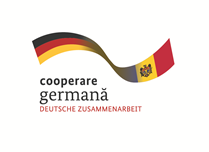 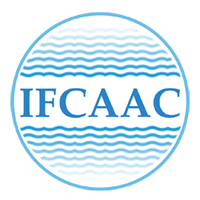 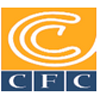 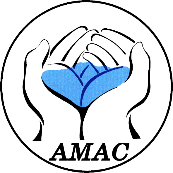 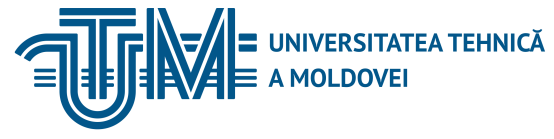 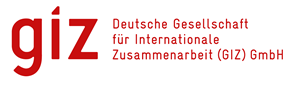 INSTITUTUL DE FORMARE CONTINUĂ ÎN DOMENIUL ALIMENTĂRII CU APĂ ŞI CANALIZĂRII
PENTRU MEMBRII ASOCIAȚIEI „MOLDOVA APĂ-CANAL”
Статья 110. Нарушение правил водопользования
(1) Забор и использование воды с нарушением установленных лимитов, использование питьевой воды в технических целях влекут наложение штрафа на физических лиц в размере от 12 до 24 условных единиц или назначение наказания в виде неоплачиваемого труда в пользу общества на срок от 20 до 40 часов и наложение штрафа на юридических лиц в размере от 120 до 240 условных единиц с лишением или без лишения в обоих случаях права осуществлять определенную деятельность на срок от 3 месяцев до 1 года.
2) Использование водных объектов без разрешения на специальное водопользование влечет наложение штрафа на физических лиц в размере от 24 до 30 условных единиц и на юридических лиц в размере от 240 до 300 условных единиц с лишением или без лишения права осуществлять определенную деятельность на срок от 3 месяцев до 1 года.
01/10/2021
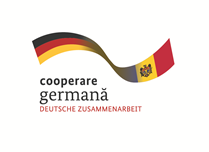 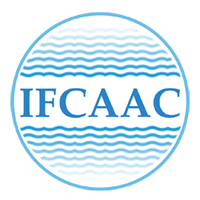 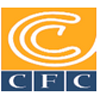 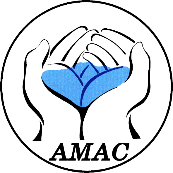 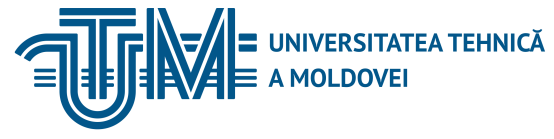 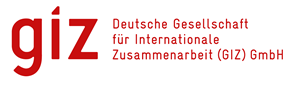 INSTITUTUL DE FORMARE CONTINUĂ ÎN DOMENIUL ALIMENTĂRII CU APĂ ŞI CANALIZĂRII
PENTRU MEMBRII ASOCIAȚIEI „MOLDOVA APĂ-CANAL”
Статья 113. Нарушение правил осуществления хозяйственной деятельности в водоохранных зонах
(2) Строительство и размещение в водоохранной зоне складов для хранения удобрений и пестицидов, объектов по приготовлению химических растворов, складов нефтепродуктов, автозаправочных станций, накопителей сточных вод от животноводческих ферм и комплексов, пунктов технического обслуживания и мойки техники и транспортных средств, отвод участков в водоохранной зоне для складирования отходов любого происхождения, несанкционированное строительство в такой зоне канализационных сооружений, коллекторов и установок по очистке сточных вод влекут наложение штрафа на физических лиц в размере от 18 до 30 условных единиц и на юридических лиц в размере от 180 до 240 условных единиц с лишением или без лишения в обоих случаях права осуществлять определенную деятельность на срок от 3 месяцев до 1 года. 
(5) Сброс в поверхностные воды, ирригационные и осушительные каналы неочищенных отработанных вод, вод, термически загрязненных и загрязненных радиоактивными веществами, вод, зараженных болезнетворными агентами и паразитами, нефтепродуктов или отходов нефтепродуктов, других загрязнителей влечет наложение штрафа на физических лиц в размере от 18 до 30 условных единиц и на юридических лиц в размере от 180 до 300 условных единиц.
(6) Осуществление хозяйственной деятельности предприятиями, оказывающими воздействие на окружающую среду, без приборов для ведения учета количества и качества потребления и сброса вод, а также для предупреждения загрязнения вод или их разрушающего влияния влечет наложение штрафа на физических лиц в размере от 18 до 30 условных единиц и на юридических лиц в размере от 180 до 300 условных единиц.
01/10/2021
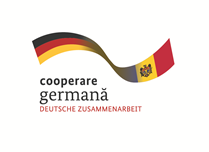 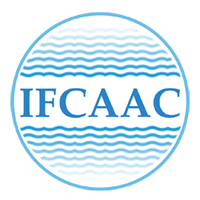 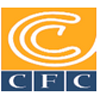 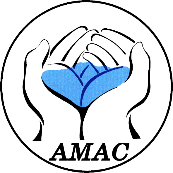 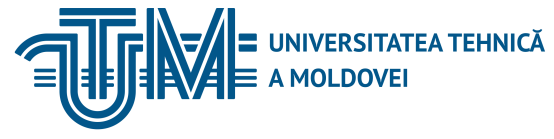 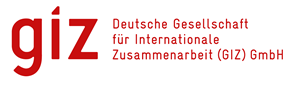 INSTITUTUL DE FORMARE CONTINUĂ ÎN DOMENIUL ALIMENTĂRII CU APĂ ŞI CANALIZĂRII
PENTRU MEMBRII ASOCIAȚIEI „MOLDOVA APĂ-CANAL”
Статья 119. Нарушение порядка охраны и использования недр – 
(8) Нарушение требований и правил захоронения (складирования) в недрах вредных веществ и отходов или отработанных вод влечет наложение штрафа на физических лиц в размере от 12 до 18 условных единиц и на юридических лиц в размере от 24 до 30 условных единиц.

Ущерб, нанесенный почвенным ресурсам подсчитывается в соответствии с ИНСТРУКЦИЯ Nr. 383 от  08.08.2004 определения ущерба, нанесенного почвенным ресурсам – 
http://lex.justice.md/viewdoc.php?action=view&view=doc&id=310719&lang=2 
I. ВВЕДЕНИЕ
  1. Данная инструкция базируется на основных законах:Закон № 1515-XII от 16.06.1993 г. об охране окружающей среды, ст.30,31,32;  Закон № 1422-XIII от 17.12.1997 г. oб охране атмосферного воздуха, ст.33;  Закон № 1540-XIII от 15. 02. 1998 г. о плате за загрязнение окружающей среды.
01/10/2021
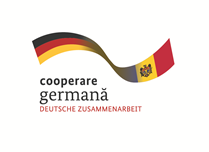 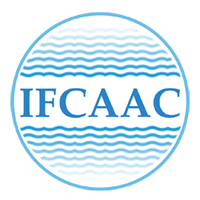 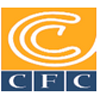 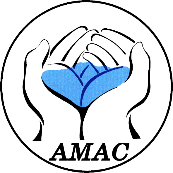 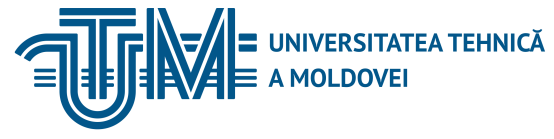 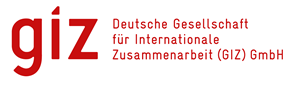 INSTITUTUL DE FORMARE CONTINUĂ ÎN DOMENIUL ALIMENTĂRII CU APĂ ŞI CANALIZĂRII
PENTRU MEMBRII ASOCIAȚIEI „MOLDOVA APĂ-CANAL”
2. Данная инструкция обязательна для внедрения в практику государственными экологическими инспекторами, государственными контрольными органами и другими органами экологического контроля и необходима для определения ущерба, нанесенного окружающей среде при нарушении действующих экологических законодательств.3. Данная инструкция распространяется на физические и юридические лица, которые нарушают действующие экологические законодательства в области охраны окружающей среды и почвенных ресурсов и для взыскания с них за нанесенный ущерб.4. Ущерб составляют потери природных ресурсов и затраты, выраженные в национальной валюте, необходимые для компенсации и восстановления потерь, причиненных государству или компонентам окружающей среды (литосферы, гидросферы или атмосферы) в результате экономической деятельности человека.
II. ОПРЕДЕЛЕНИЕ УЩЕРБА, НАНЕСЕННОГО ПОЧВЕННЫМРЕСУРСАМ ПРИ СЖИГАНИИ РАСТИТЕЛЬНЫХ ОСТАТКОВ
01/10/2021
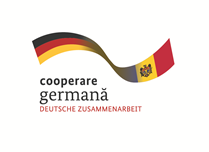 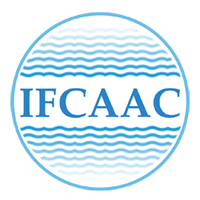 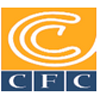 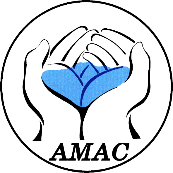 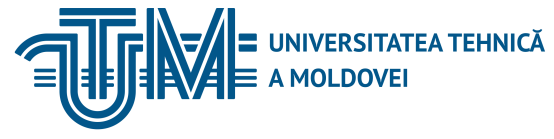 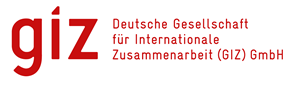 INSTITUTUL DE FORMARE CONTINUĂ ÎN DOMENIUL ALIMENTĂRII CU APĂ ŞI CANALIZĂRII
PENTRU MEMBRII ASOCIAȚIEI „MOLDOVA APĂ-CANAL”
III. ОПРЕДЕЛЕНИЕ УЩЕРБА, ПРИЧИНЕННОГО ПОЧВЕННЫМРЕСУРСАМ В РЕЗУЛЬТАТЕ ЭРОЗИИ
IV. ОПРЕДЕЛЕНИЕ УЩЕРБА, НАНЕСЕННОГО ПОЧВЕННЫМ РЕСУРСАМ В РЕЗУЛЬТАТЕ ЗАГРЯЗНЕНИЯ ХИМИЧЕСКИМИ ВЕЩЕСТВАМИ
01/10/2021
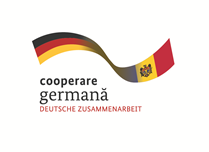 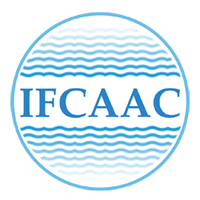 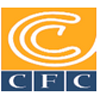 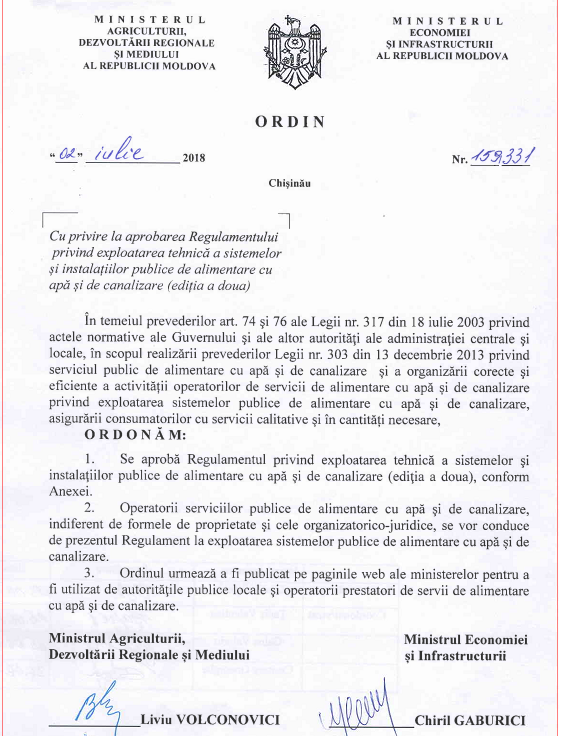 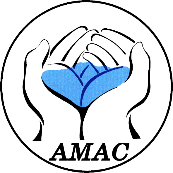 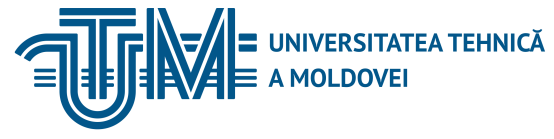 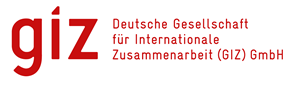 INSTITUTUL DE FORMARE CONTINUĂ ÎN DOMENIUL ALIMENTĂRII CU APĂ ŞI CANALIZĂRII
PENTRU MEMBRII ASOCIAȚIEI „MOLDOVA APĂ-CANAL”
01/10/2021
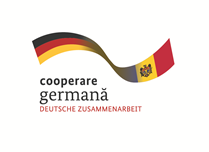 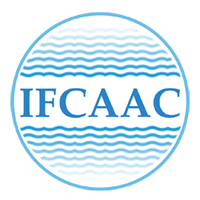 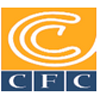 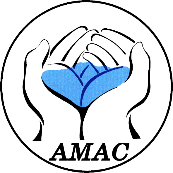 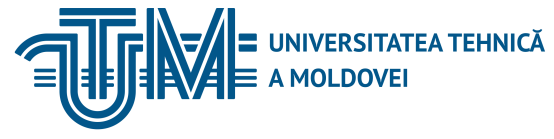 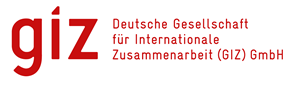 INSTITUTUL DE FORMARE CONTINUĂ ÎN DOMENIUL ALIMENTĂRII CU APĂ ŞI CANALIZĂRII
PENTRU MEMBRII ASOCIAȚIEI „MOLDOVA APĂ-CANAL”
«Правила технической эксплуатации систем и сооружений коммунального водоснабжения и канализации» (второе издание)
http://madrm.gov.md/ro/content/regulamentul-privind-exploatarea-tehnic%C4%83-sistemelor-%C5%9Fi-instala%C5%A3iilor-publice-de-alimentare

СОДЕРЖАНИЕ
РАЗДЕЛ 1. ОБЩИЕ ТРЕБОВАНИЯ
1.1. Основные положения
1.2. Эксплуатационный персонал и его подготовка
1.3. Обязанности дежурного персонала
1.4. Обязанности административно-технического персонала
1.5. Ответственность за нарушение правил технической эксплуатации
1.6. Техническая документация
1.7. Инструкции по обслуживанию и эксплуатации
1.8. Техническая отчётность
1.9. Планово - предупредительный ремонт
1.10. Технический надзор за строительством и приемкой в эксплуатацию
1.11. Пуск очистных сооружений в эксплуатацию
01/10/2021
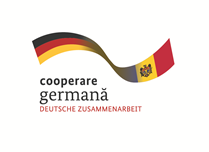 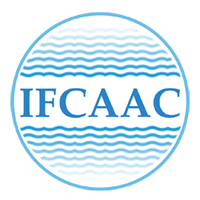 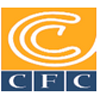 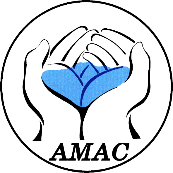 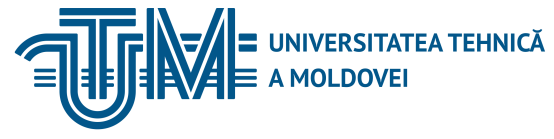 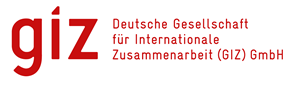 INSTITUTUL DE FORMARE CONTINUĂ ÎN DOMENIUL ALIMENTĂRII CU APĂ ŞI CANALIZĂRII
PENTRU MEMBRII ASOCIAȚIEI „MOLDOVA APĂ-CANAL”
РАЗДЕЛ 2. СИСТЕМЫ ВОДОСНАБЖЕНИЯ
2.1. Основные положения
2.2. Водозаборные сооружения
2.3. Водозаборные сооружения поверхностных источников водоснабжения
2.4. Водозаборные сооружения подземных источников водоснабжения
2.5. Зоны санитарной охраны
2.6. Установки и оборудования для очистки воды
2.7. Эксплуатация сооружений и установок для очистки поверхностных вод
2.8. Сооружения и установки для очистки подземных вод
2.9. Водоводы и водопроводная сеть
2.10. Резервуары и водонапорные башни
2.11. Учет подачи и реализации воды. Снижение потерь воды

РАЗДЕЛ 3. СИСТЕМЫ КАНАЛИЗАЦИИ
3.1. Основные положения
3.2. Канализационная сеть
3.3. Очистные сооружения и установки
3.4. Сооружения для механической очистки сточных вод
3.5. Сооружения для биологической очистки сточных вод
01/10/2021
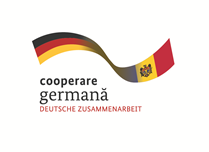 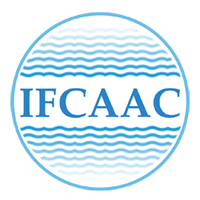 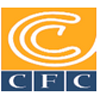 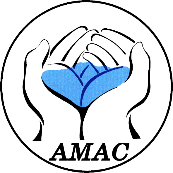 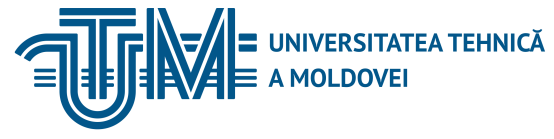 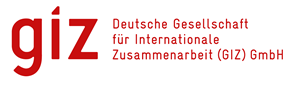 INSTITUTUL DE FORMARE CONTINUĂ ÎN DOMENIUL ALIMENTĂRII CU APĂ ŞI CANALIZĂRII
PENTRU MEMBRII ASOCIAȚIEI „MOLDOVA APĂ-CANAL”
РАЗДЕЛ 4. СООРУЖЕНИЯ И УСТАНОВКИ ДЛЯ ОБЕЗЗАРАЖИВАНИЯ ПИТЬЕВОЙ ВОДЫ И СТОЧНЫХ ВОД
4.1. Общие положения
4.2. Сооружения и установки
4.3. Установки для обеззараживания хлорреагентами
4.4. Установки для безреагентного обеззараживания
4.4. Установки для дезинфекции воды ультрафиолетовым (УФ) и озоном

РАЗДЕЛ 5. СООРУЖЕНИЯ И УСТАНОВКИ ДЛЯ ОБРАБОТКИ ОСАДКОВ
5.1. Общие положения
5.2. Осадки природных вод
5.3. Осадки сточных вод
5.4. Обеззараживание осадков

РАЗДЕЛ 6. НАСОСНЫЕ СТАНЦИИ
6.1. Общие положения
6.2. Оперативное обслуживание насосных станций
6.3. Ремонтное обслуживание насосных станций
6.4. Эксплуатация насосных агрегатов и вспомогательных механизмов
6.5. Учёт технико-экономических показателей
01/10/2021
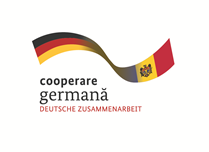 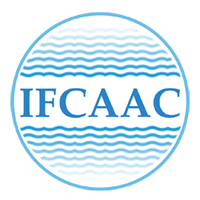 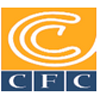 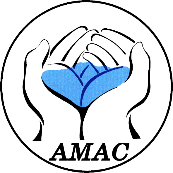 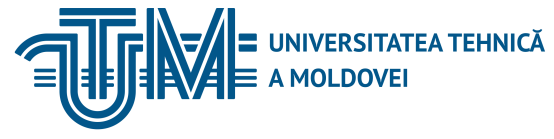 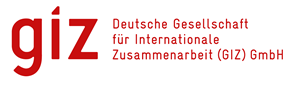 INSTITUTUL DE FORMARE CONTINUĂ ÎN DOMENIUL ALIMENTĂRII CU APĂ ŞI CANALIZĂRII
PENTRU MEMBRII ASOCIAȚIEI „MOLDOVA APĂ-CANAL”
РАЗДЕЛ 7. СРЕДСТВА АВТОМАТИЗАЦИИ И ДИСПЕТЧЕРИЗАЦИИ
7.1. Общие положения
7.2. Оснащение службы КИП и А

РАЗДЕЛ 8. ДИСПЕТЧЕРСКОЕ УПРАВЛЕНИЕ
8.1. Общие положения
8.2. Оснащение диспетчерских пунктов
8.3. Организация работы диспетчерских пунктов

Приложение 1. Правила проведения планового профилактического ремонта систем водоснабжения и канализации
Anexa 1.Reguli privind efectuarea reparațiilor preventive planificate a sistemelor și instalațiilor de alimentare cu apă și de canalizare
Приложение 2. Основные нормативно-технические документы, используемые для разработки Положения о технической эксплуатации систем водоснабжения и канализации общественного пользования (на 01.01.2017 г.)
01/10/2021
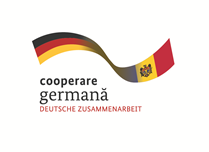 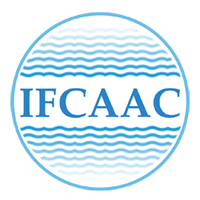 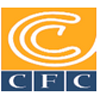 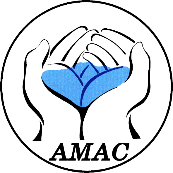 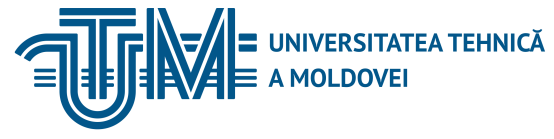 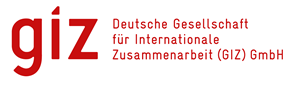 INSTITUTUL DE FORMARE CONTINUĂ ÎN DOMENIUL ALIMENTĂRII CU APĂ ŞI CANALIZĂRII
PENTRU MEMBRII ASOCIAȚIEI „MOLDOVA APĂ-CANAL”
CP G.03.07-2014 (MCH 4.01-02) „Установки и сети для водоснабжения и канализации. Внутренние системы водоснабжения и канализации”
Настоящим Кодексом практики в строительстве является адаптация посредством метода титульной страницы к национальным условиям Республики Молдова нормативного акта Российской Федерации МЧ 4.01-02 «Внутренний водопровод и канализация». Этот Практический Кодекс соответствует требованиям европейских директив.
Это практическое руководство охватывает системы внутреннего водоснабжения, системы горячей воды, канализации и дренажа.
Это Практическое руководство содержит следующие главы: Область; нормативные ссылки; термины и определения; общие положения; определение расхода воды и сточных вод; качество, температура и давление в сетях водоснабжения; системы горячего и холодного водоснабжения; системы водоснабжения для пожаротушения; трубы и фитинги; внутренние сети холодной воды и горячей воды; расчет внутренних систем холодной воды; расчет внутренних сетей горячего водоснабжения; измерительные приборы для водопотребления; насосные установки; запасные цистерны и цистерны; дополнительные требования к сетям внутреннего водоснабжения в конкретных природных и климатических условиях; системы каналов; санитарных изделий и приемников сточных вод; внутренние канализационные сети; расчет канализационных сетей; местные установки для очистки и перекачки сточных вод; внутренние метеорологические установки; дополнительные требования к системам канализационных систем и установок в конкретных экологических и климатических условиях.
01/10/2021
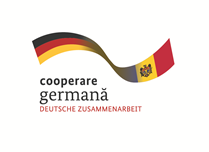 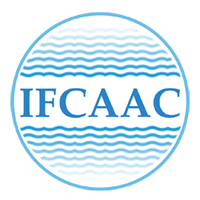 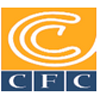 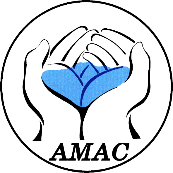 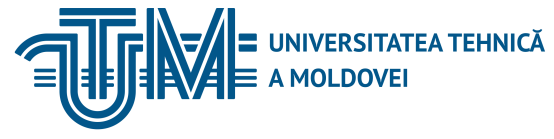 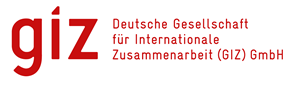 INSTITUTUL DE FORMARE CONTINUĂ ÎN DOMENIUL ALIMENTĂRII CU APĂ ŞI CANALIZĂRII
PENTRU MEMBRII ASOCIAȚIEI „MOLDOVA APĂ-CANAL”
Документ содержит следующие приложения:
Приложения A: Перечень нормативных документов, которые упоминаются в настоящем кодексе практики в строительстве;
Приложения B: Термины и определения;
Приложения C: Расход воды;
Приложения D: Номограммы для определения потерь нагрузки в счетчиках воды.
Впервые принят практический строительный код CP G.03.07-2014 (MCH 4.01-02).

NCM G.03.02:2015 „Наружные сети и сооружения канализации”
1. Разработанный  Аграрным государственным университетом Молдовы. 
   При составлении этого Практического Кодекса принимали участие: confereniarul universitar, d.ș.t. D. Ungureanu, confereniarul  universitar,  d.ș.t.  I.  Ioneț,  conferențiarul  universitar,  d.ș.a.  O.  Horjan,  profesorul  universitar,  d.ș.t.  T.  Coşuleanu,  conferenţiarul universitar d.ș.t. P. Pleșca, inginer O. Cojocaru, inginer Irina Ciobanu. 
       Общая формулировка выполнена   conferenţiarul    universitar   al  catedrei    „Экология, экологическое управление и водное хозяйство”, doctorul în ştiinţe tehnice D. Ungureanu. 
2. ПРИНЯТО Техническим комитетом по техническим нормам в строительстве CTC.01 «Водоснабжение и канализация», протокол №.…  с  2015. 
3. УТВЕРЖДЕНО И ПРИКЛАДНО приказом Министра регионального развития и строительства №. 56 апреля 2015 года.
01/10/2021
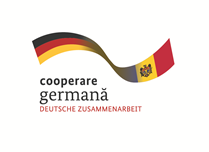 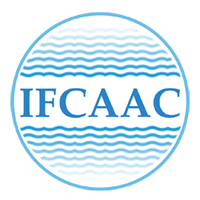 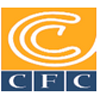 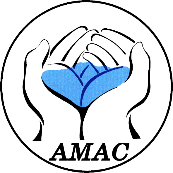 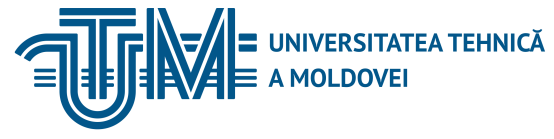 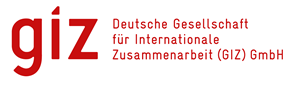 INSTITUTUL DE FORMARE CONTINUĂ ÎN DOMENIUL ALIMENTĂRII CU APĂ ŞI CANALIZĂRII
PENTRU MEMBRII ASOCIAȚIEI „MOLDOVA APĂ-CANAL”
4. ЗАМЕНЯЕТ СНиП 2.04.03-85 “Наружные сети и сооружения канализации” 
Важно. С вступление в силу Приказа №. 56 апреля 2015 года аннулируется СНиП 2.04.03-85 “Наружные сети и сооружения канализации” 

NCM G.03.03:2015 (MCH 4.01-02). Внутренний водопровод и канализация
 1. Адаптировано КМГС «lNCERCOM» SE.
 2. Принято Техническим комитетом по техническим нормам и стандартизации в строительстве CT-C O9, «Установки и сети для водоснабжения и канализации»  
 3. Утверждено и выполнено приказом Министра регионального развития и строительства
 4. ЗАМЕНЯЕТ  СНиП 2.04.01-85.
01/10/2021
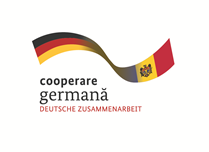 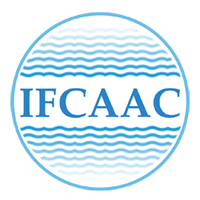 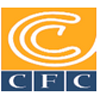 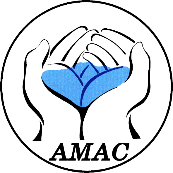 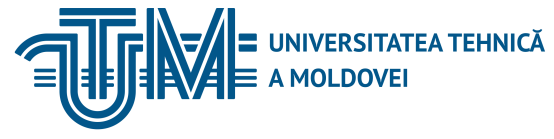 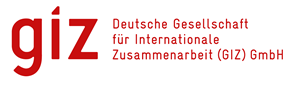 INSTITUTUL DE FORMARE CONTINUĂ ÎN DOMENIUL ALIMENTĂRII CU APĂ ŞI CANALIZĂRII
PENTRU MEMBRII ASOCIAȚIEI „MOLDOVA APĂ-CANAL”
СНиП 3.05.04-85* НАРУЖНЫЕ СЕТИ И СООРУЖЕНИЯ ВОДОСНАБЖЕНИЯ И КАНАЛИЗАЦИИ

 *Настоящие правила распространяются на строительство новых, расширение и реконструкцию действующих наружных сетей1 и сооружений водоснабжения и канализации населенных пунктов народного хозяйства.
СОДЕРЖАНИЕ
1. Общие положения
2. Земляные работы
3. Монтаж трубопроводов
Общие положения
Стальные трубопроводы
Чугунные трубопроводы
Асбестоцементные трубопроводы
Железобетонные и бетонные трубопроводы
Трубопроводы из керамических труб
Трубопроводы из пластмассовых труб*
4. Переходы трубопроводов через естественные и искусственные преграды
01/10/2021
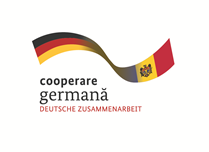 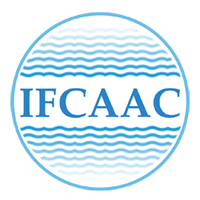 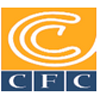 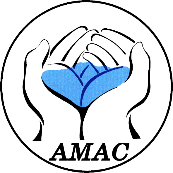 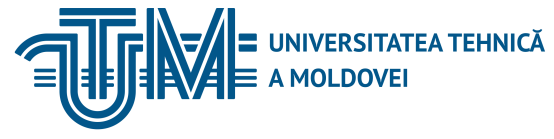 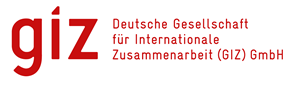 INSTITUTUL DE FORMARE CONTINUĂ ÎN DOMENIUL ALIMENTĂRII CU APĂ ŞI CANALIZĂRII
PENTRU MEMBRII ASOCIAȚIEI „MOLDOVA APĂ-CANAL”
5. Сооружения водоснабжения и канализации
Сооружения для забора поверхностной воды
Водозаборные скважины
Емкостные сооружения
6. Дополнительные требования к строительству трубопроводов и сооружений водоснабжения и канализации в особых природных и климатических условиях
7. Испытание трубопроводов и сооружений
Напорные трубопроводы
Безнапорные трубопроводы
Емкостные сооружения
Дополнительные требования к испытанию напорных трубопроводов и сооружений водоснабжения и канализации, строящихся в особых природных и климатических условиях
Приложение 1. Обязательное. Акт о проведении приемочного гидравлического испытания напорного трубопровода на прочность и герметичность
Приложение 2. Рекомендуемое. Порядок проведения гидравлического испытания напорного трубопровода на прочность и герметичность
Приложение 3. Обязательное. Акт о проведении пневматического испытания напорного трубопровода на прочность и герметичность
Приложение 4. Обязательное. Акт о проведении приемочного гидравлического испытания безнапорного трубопровода на герметичность
01/10/2021
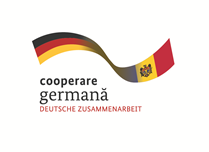 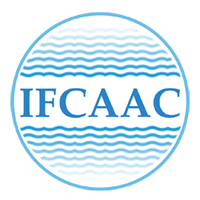 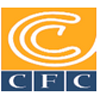 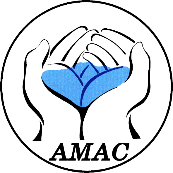 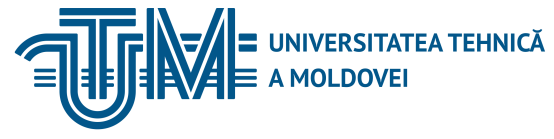 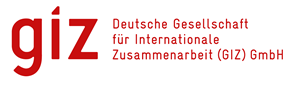 INSTITUTUL DE FORMARE CONTINUĂ ÎN DOMENIUL ALIMENTĂRII CU APĂ ŞI CANALIZĂRII
PENTRU MEMBRII ASOCIAȚIEI „MOLDOVA APĂ-CANAL”
Приложение 5. Рекомендуемое. Порядок проведения промывки и дезинфекции трубопроводов и сооружений хозяйственно-питьевого водоснабжения
Приложение 6. Обязательное. Акт о проведении промывки и дезинфекции трубопроводов (сооружений) хозяйственно-питьевого водоснабжения
01/10/2021
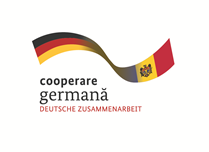 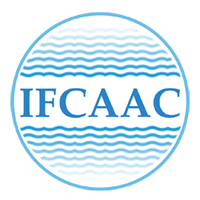 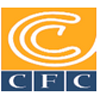 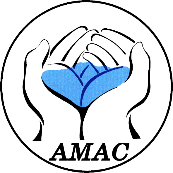 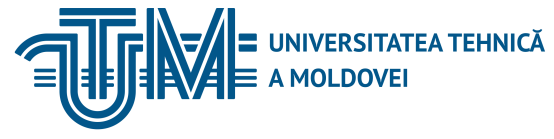 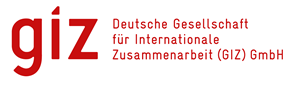 INSTITUTUL DE FORMARE CONTINUĂ ÎN DOMENIUL ALIMENTĂRII CU APĂ ŞI CANALIZĂRII
PENTRU MEMBRII ASOCIAȚIEI „MOLDOVA APĂ-CANAL”
Спасибо за внимание!
www.ifcaac.com  
ifcaac@fua.utm.md  
 
www.amac.md 
apacanal@yandex.ru
In cooperare cu
Proiect co-finanțat de
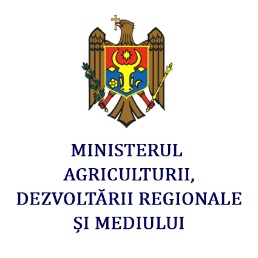 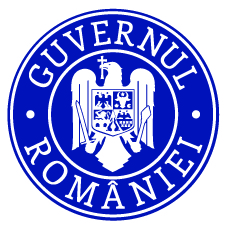 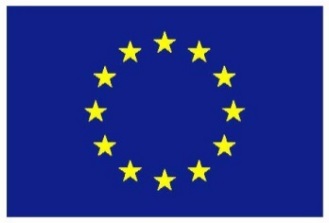 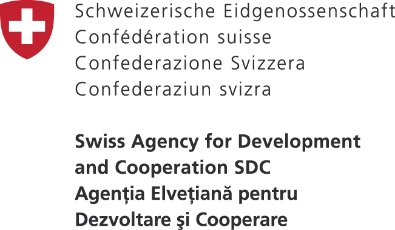 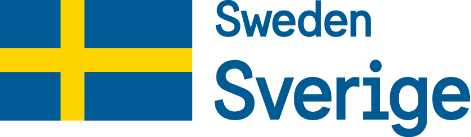 01/10/2021
XXX